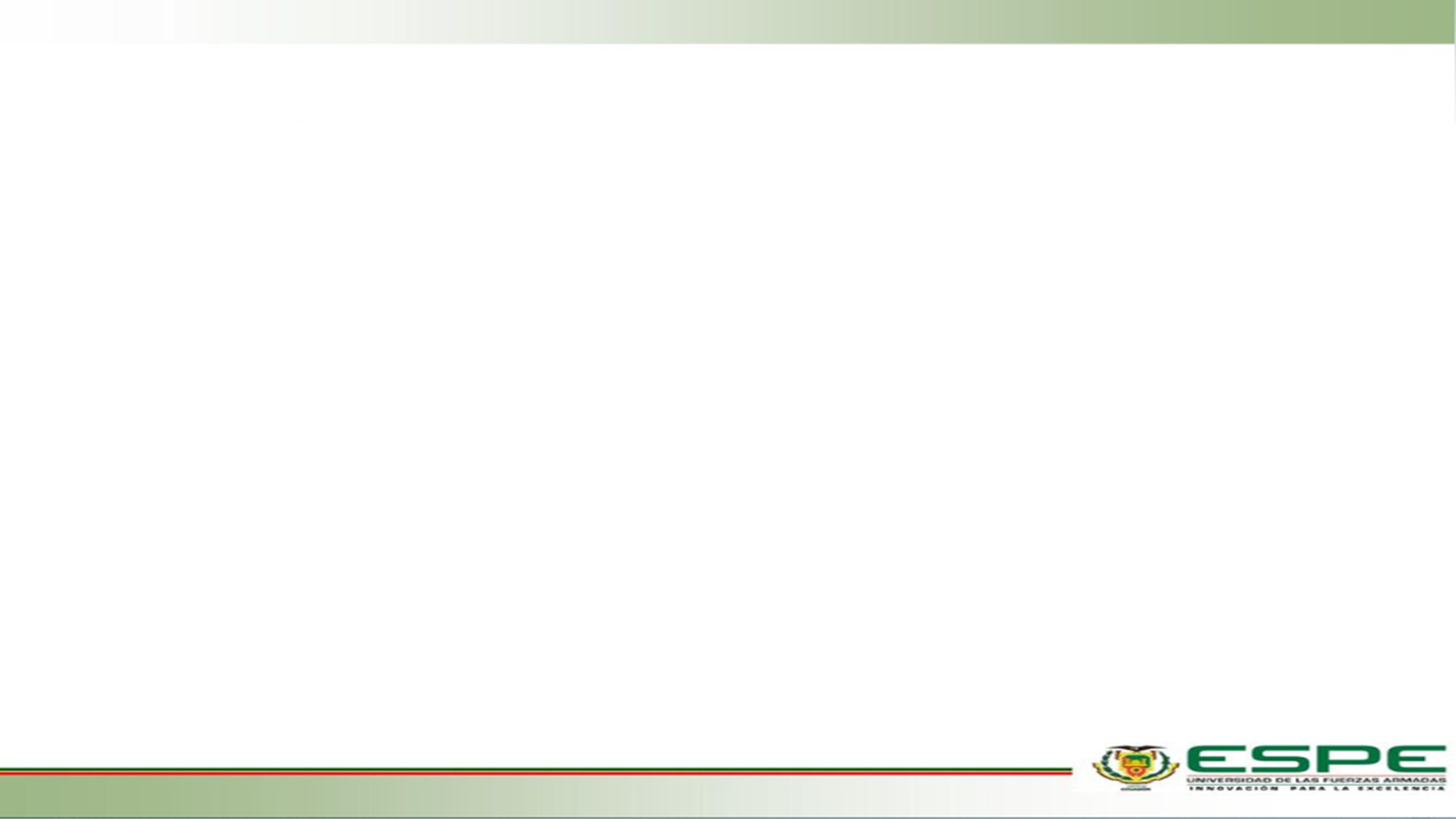 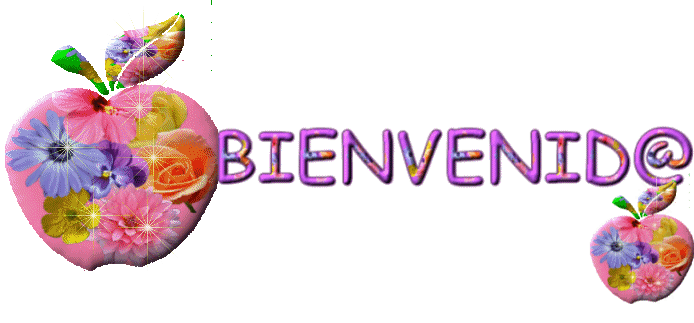 [Speaker Notes: Ingresos totales del 2013 en el presupuesto general de estado fue de 2mil 626 millones 280mil 562 dólares con 56 ctvos por autogestión en el 2013]
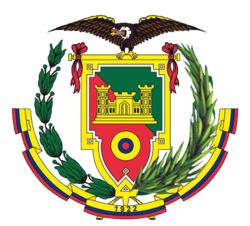 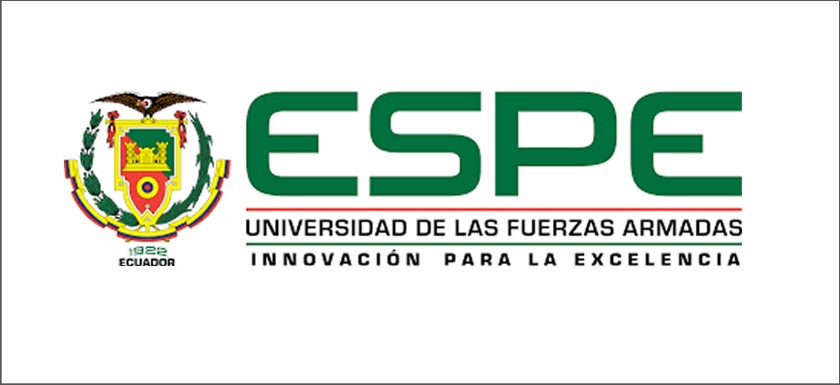 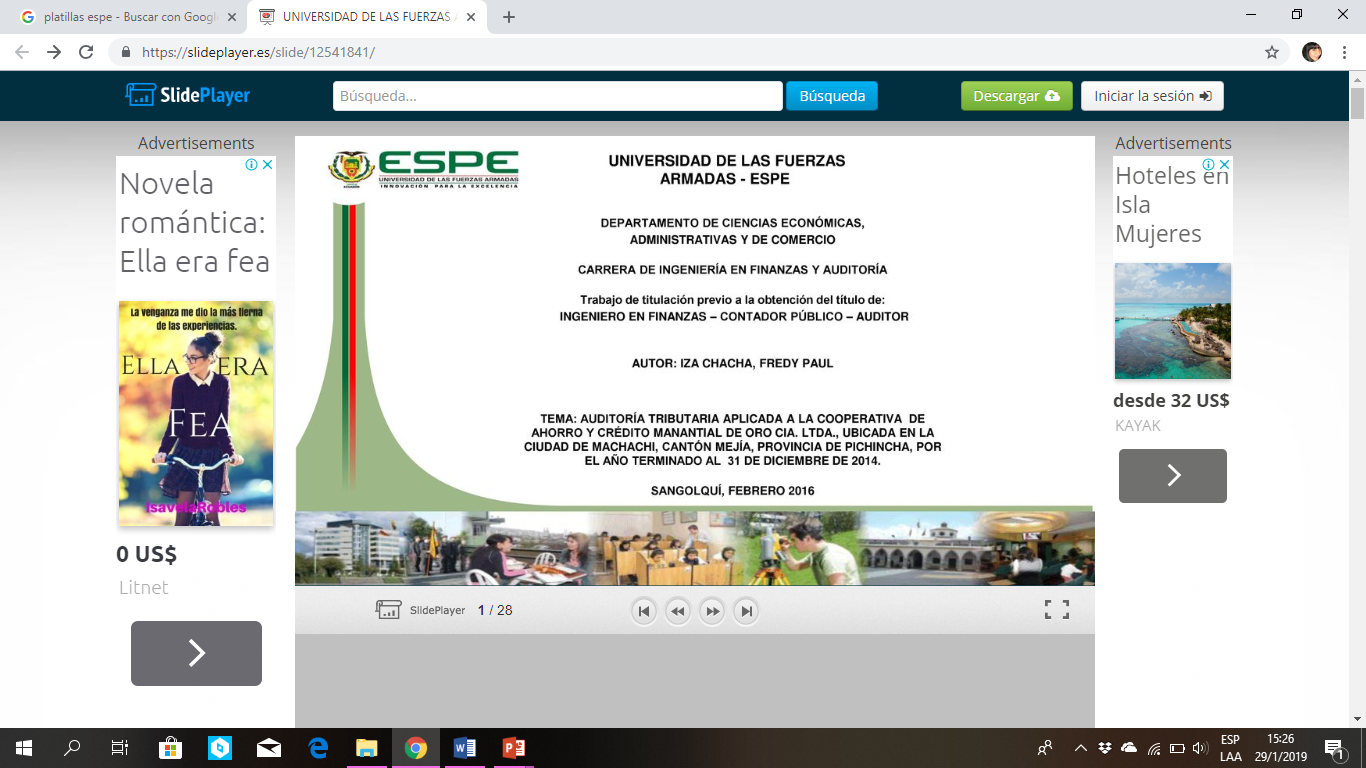 Los chinos usan dos pinceladas para escribir la palabra crisis. Una significa peligro y la otra significa oportunidad, por lo tanto en medio de una crisis, mantente atento al peligro sin perder de vista la oportunidad.John F. Kennedy
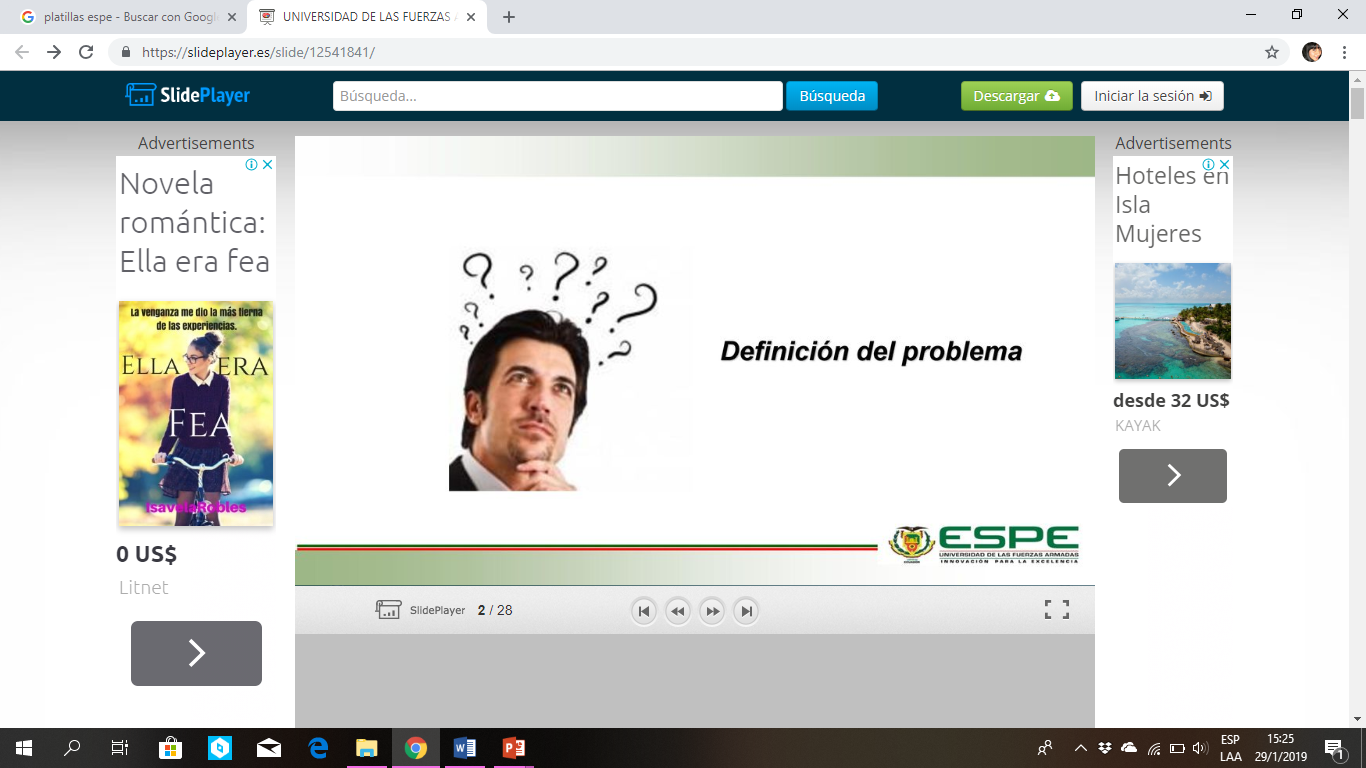 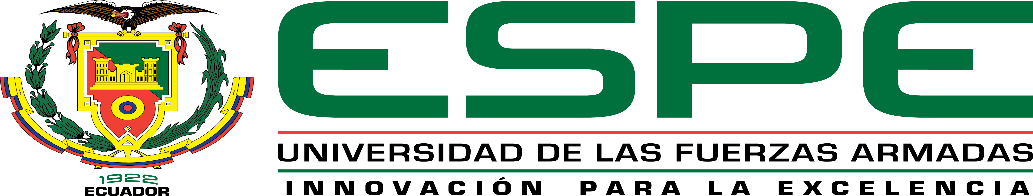 DEPARTAMENTO DE CIENCIAS ECONÓMICAS, ADMINISTRATIVAS Y DE COMERCIO CARRERA DE INGENIERIA EN FINANZAS Y AUDITORIA
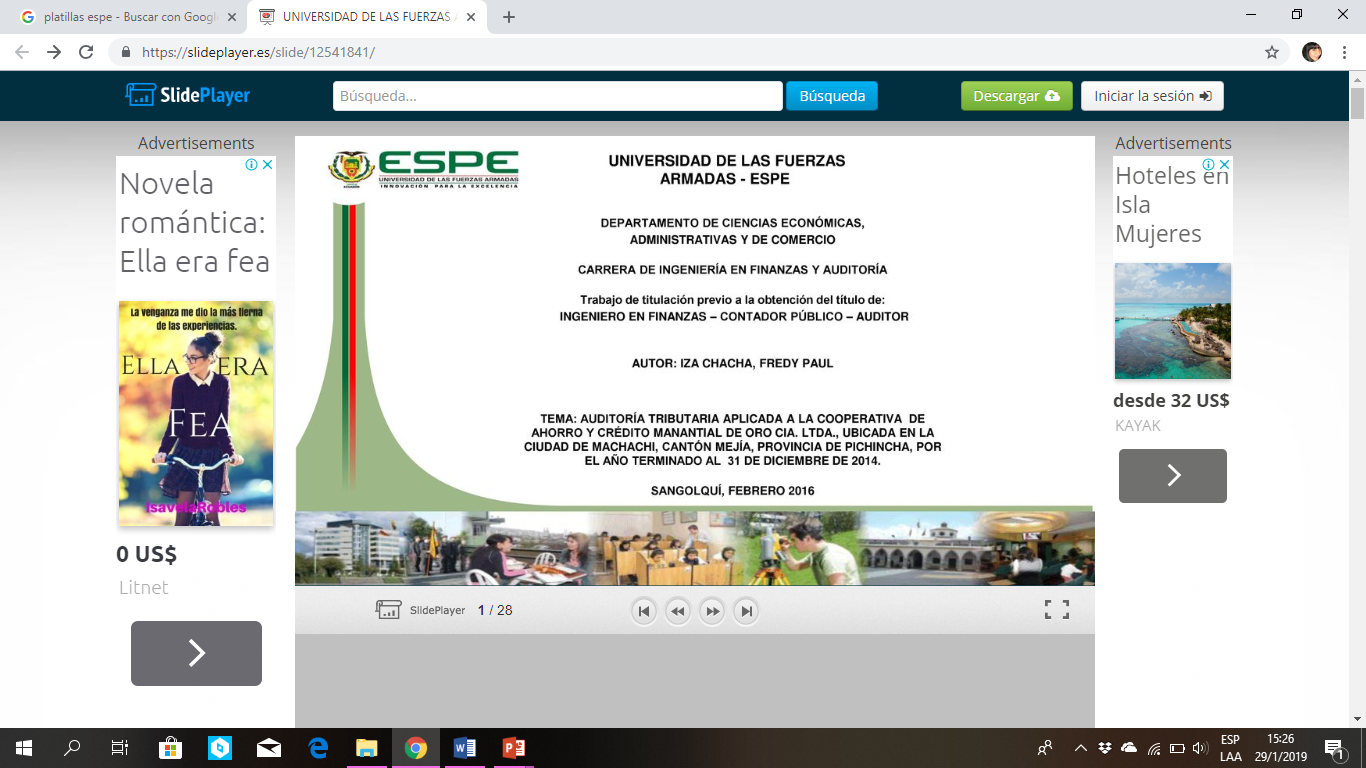 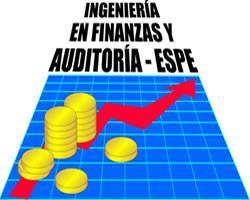 TRABAJO DE TITULACIÓN, PREVIO A LA OBTENCIÓN DEL TÍTULO DE INGENIERA EN FINANZAS, CONTADORA PÚBLICA-AUDITORA
TEMA: PLAN DE AUTOGESTIÓN FINANCIERA CON BASE EN COSTOS, PARA LA PRODUCCIÓN AGRÍCOLA Y PECUARIA ADMINISTRADA POR LAS UNIDADES DE APOYO IASA I Y IASA II. 

AUTORAS: 	BUENAÑO GUEVARA, LUZ ANGELICA 		CHICAIZA MORALES, PAOLA VIVIANA 

 	 DIRECTORA:   	 ECON. LÓPEZ MAYORGA, ROSA MAGDALENA

SANGOLQUÍ

2019
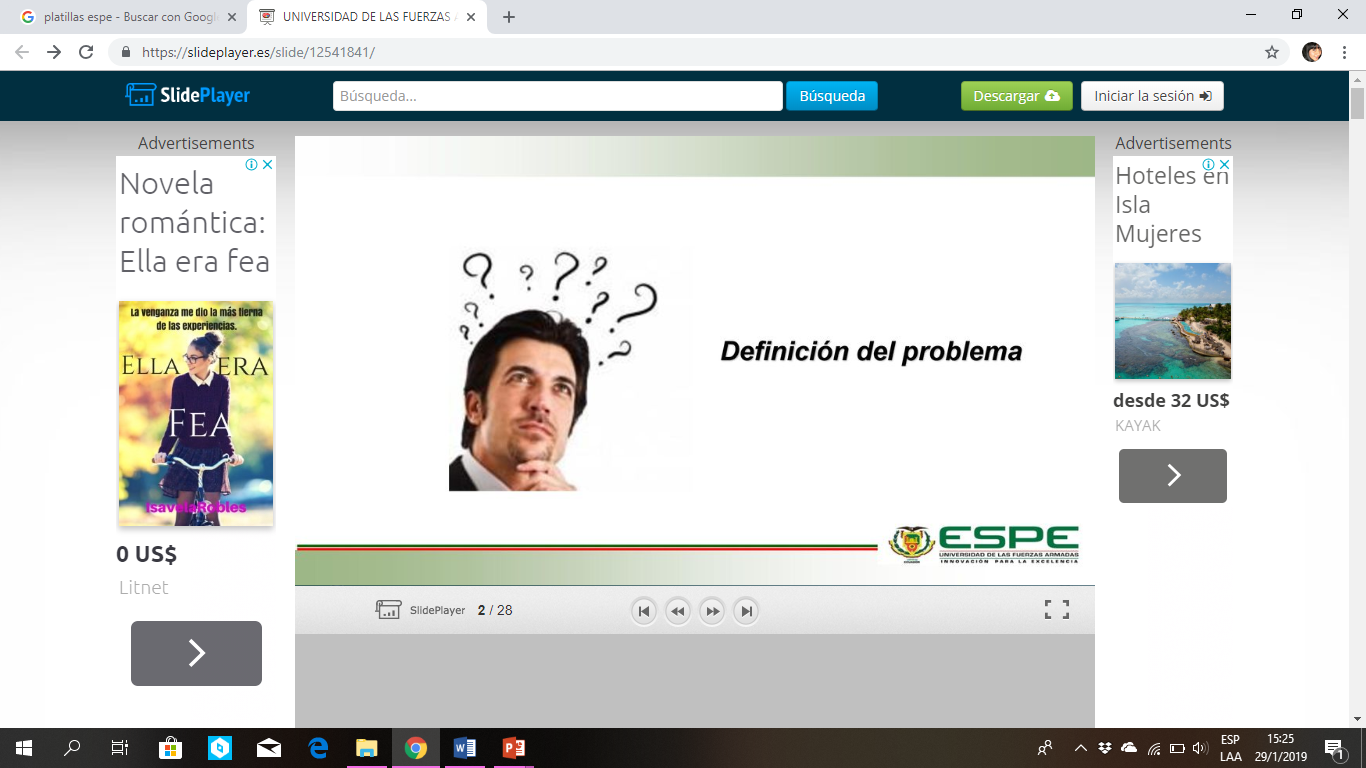 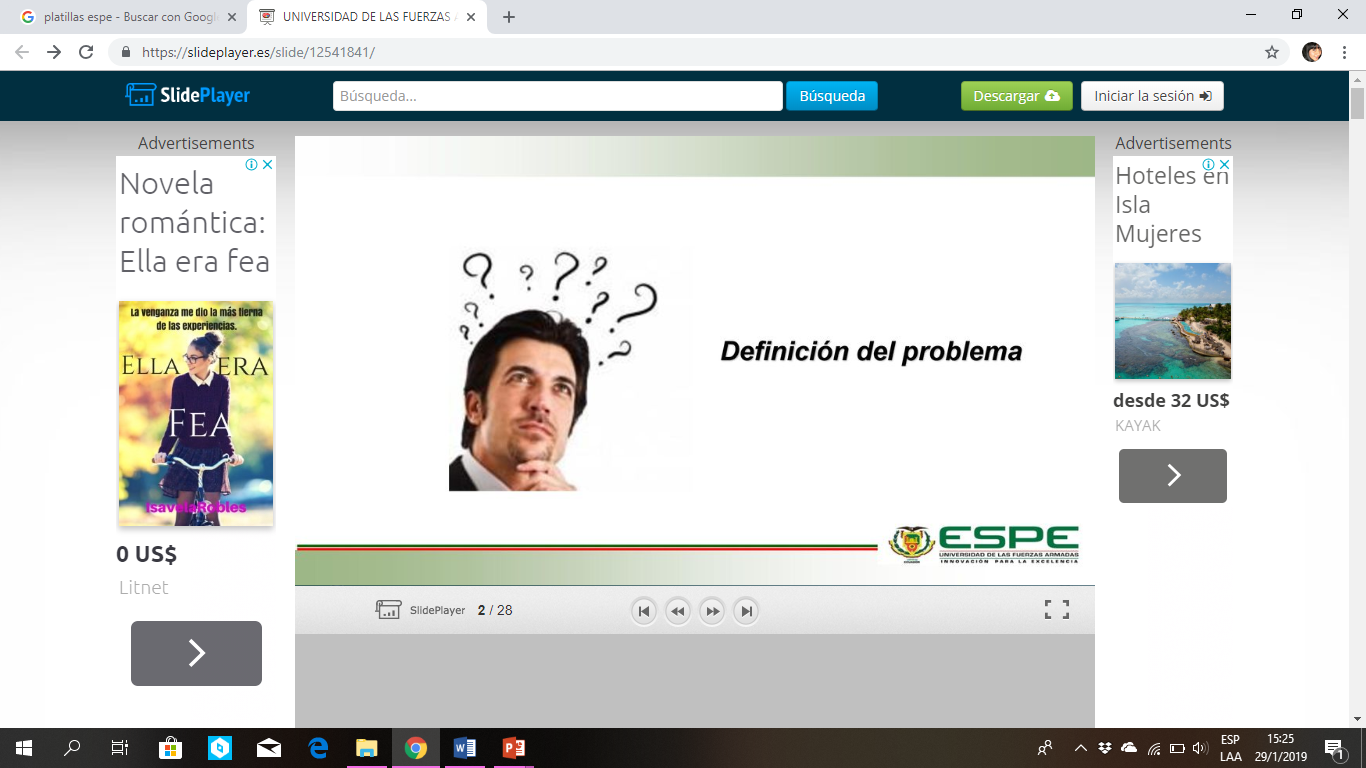 Objetivo General
Elaborar un plan de autogestión financiera con base en costos, para la producción agrícola y pecuaria administrada por las Unidades de Apoyo IASA I y IASA II.
Objetivos específicos
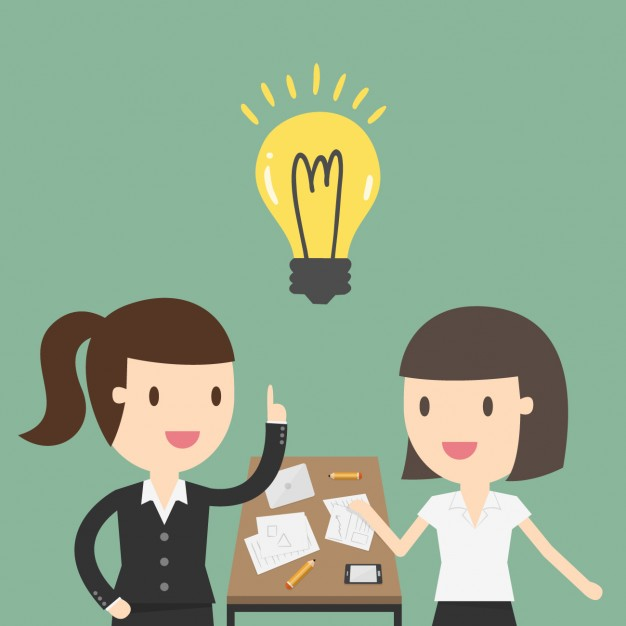 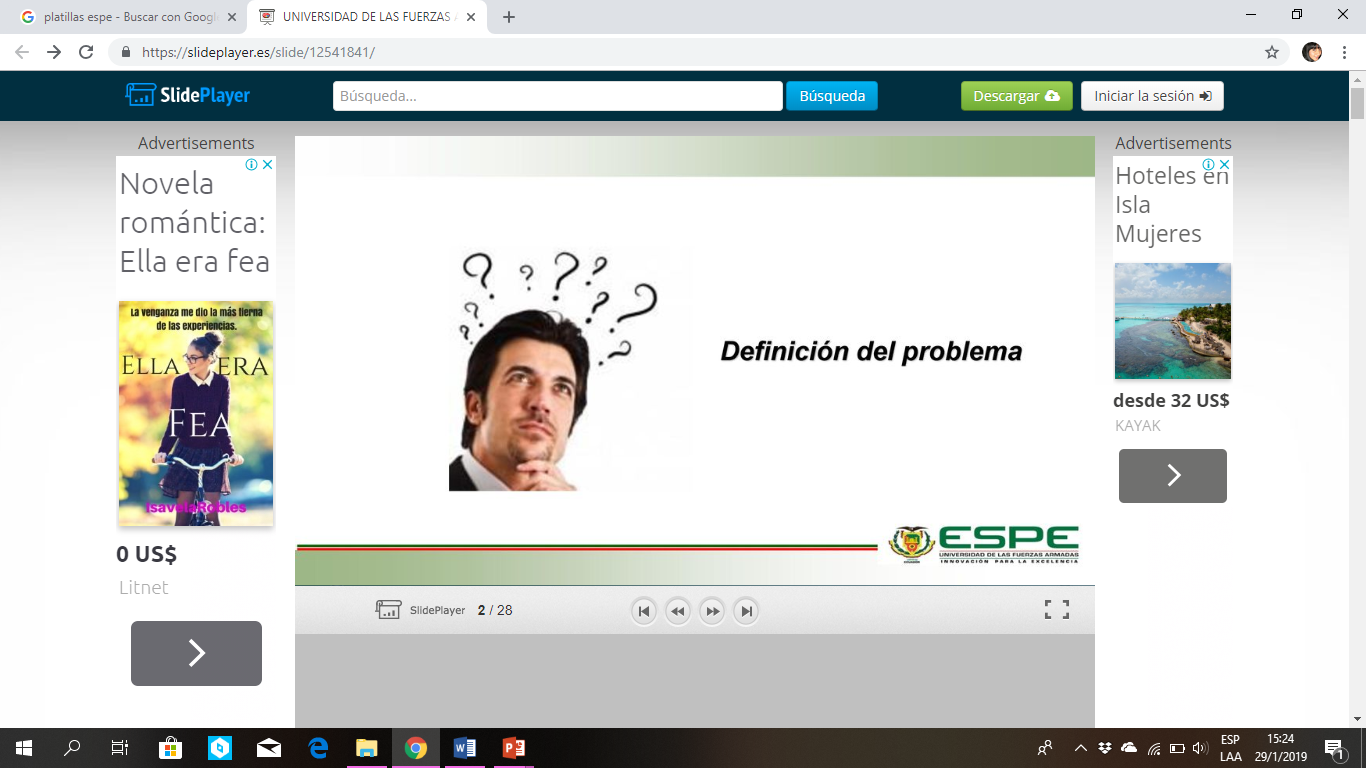 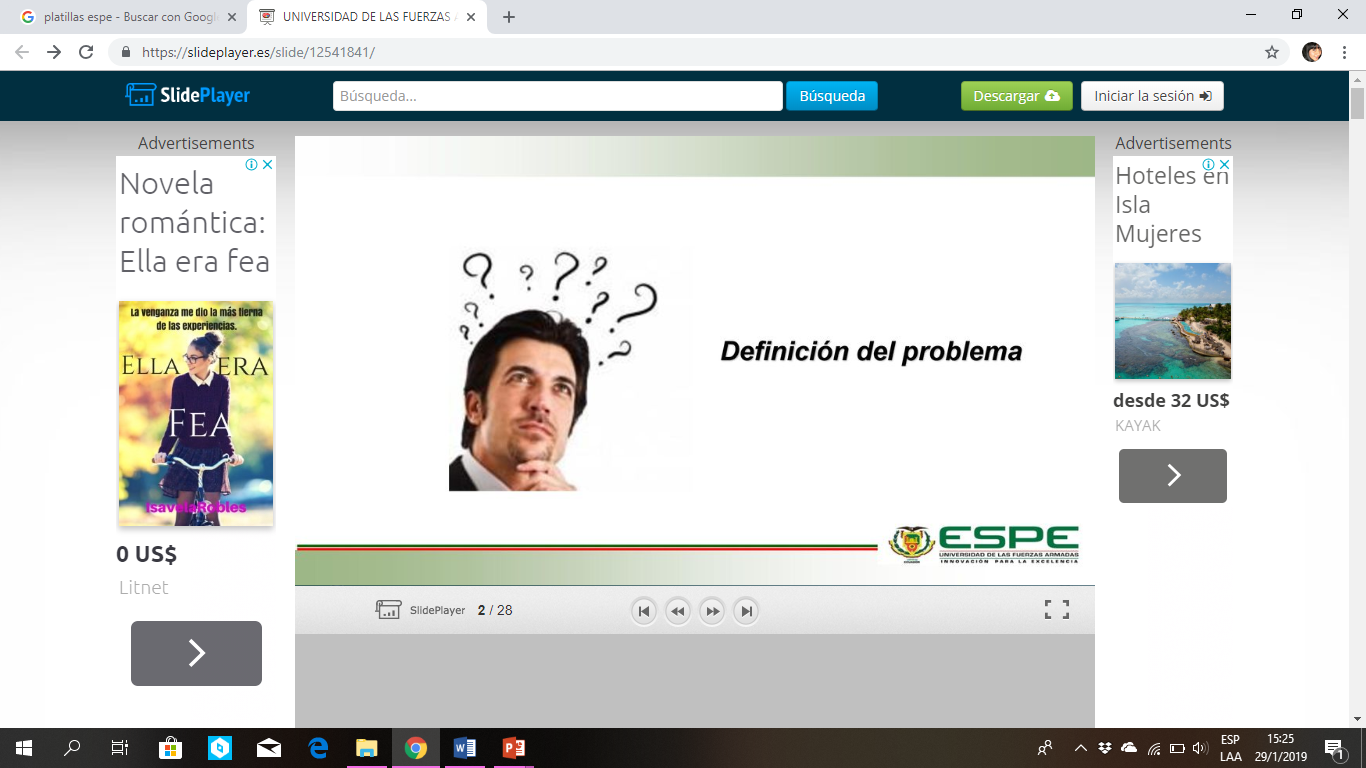 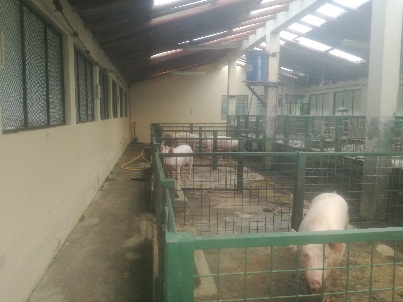 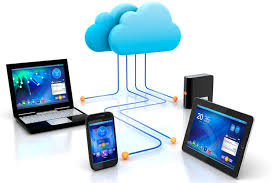 Planteamiento y justificación del tema
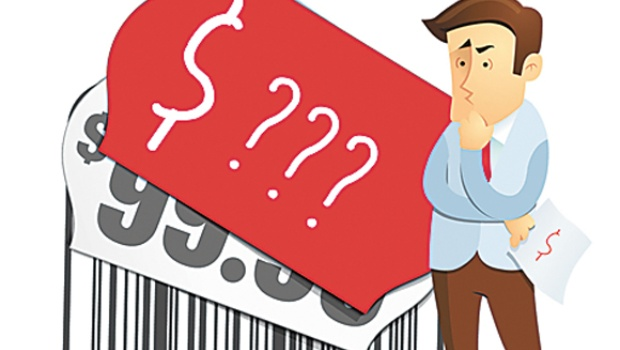 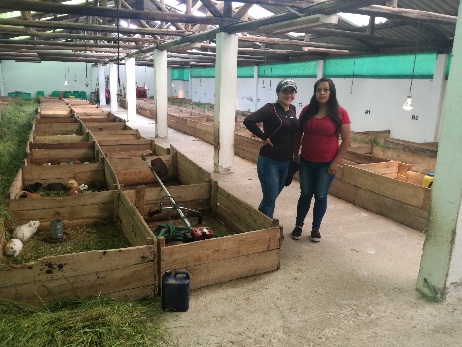 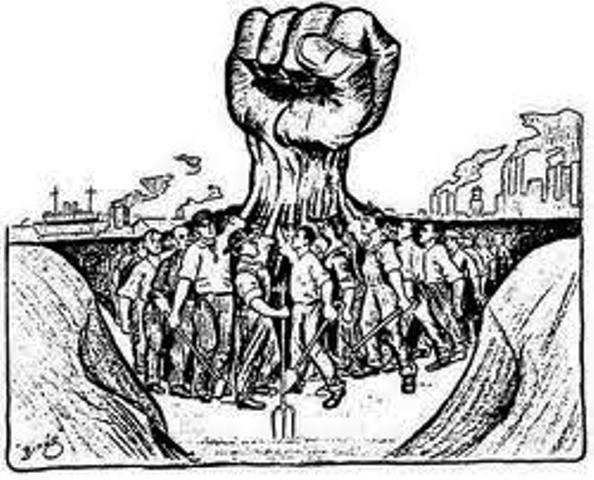 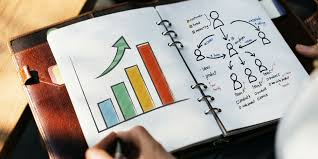 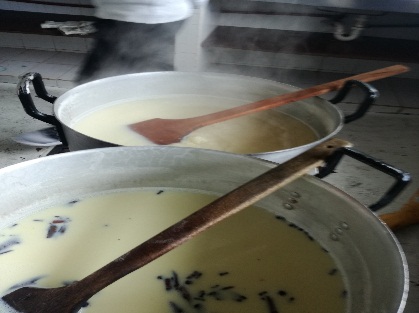 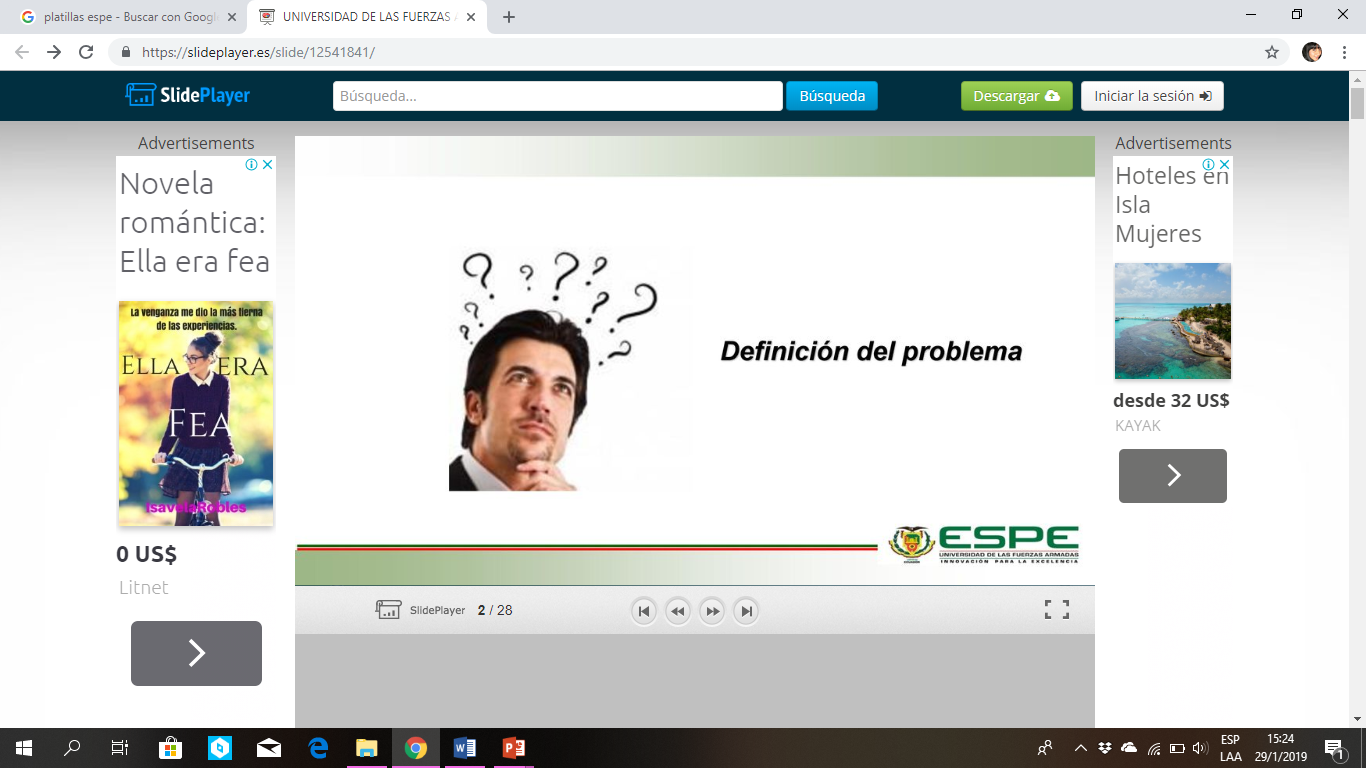 [Speaker Notes: Camion y lo d ela web antecedentes objetivo genral objetivo especifico]
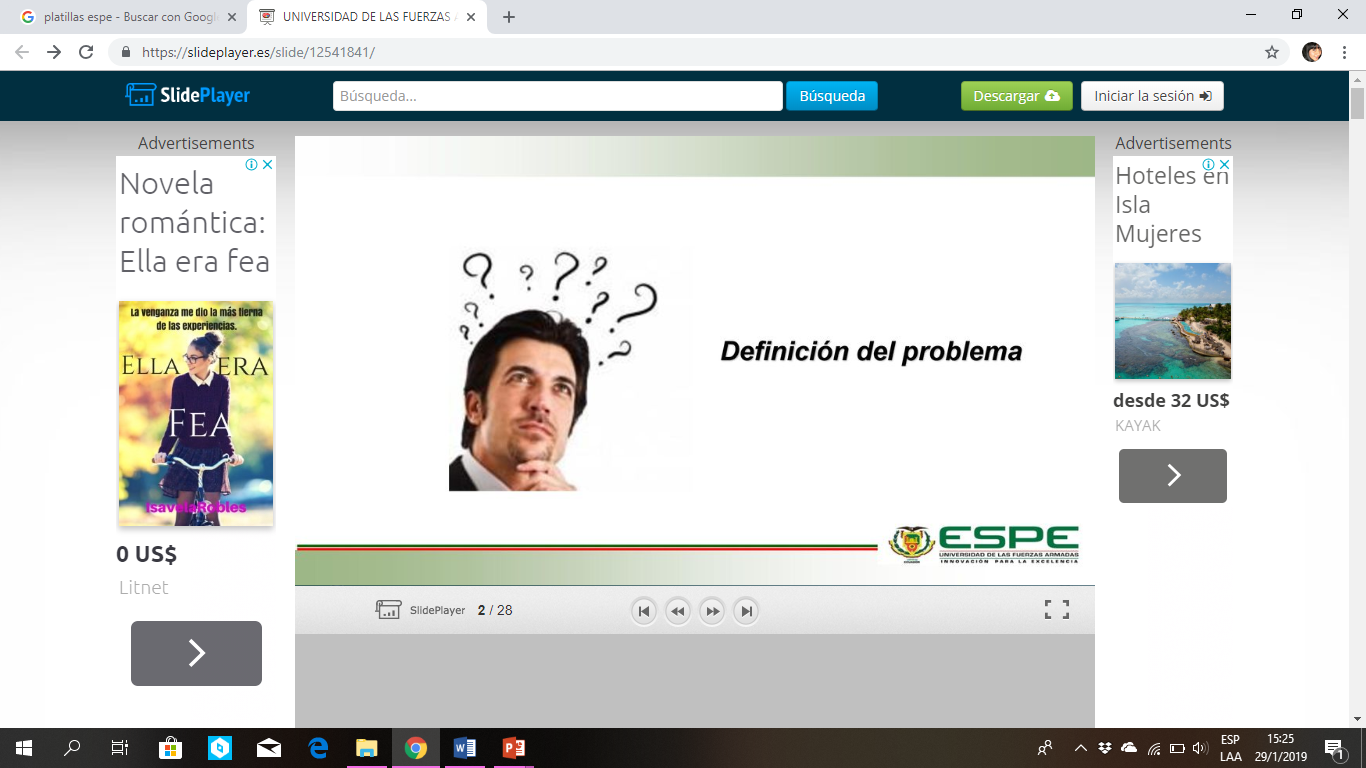 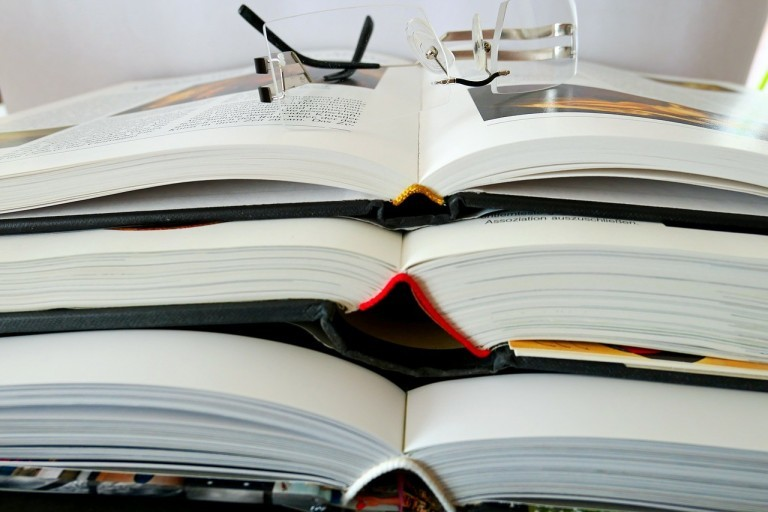 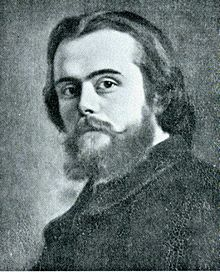 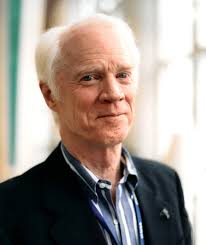 Walras: Elementos de economía pura
Teoría de autogestión David Tschweickart
Marco teórico
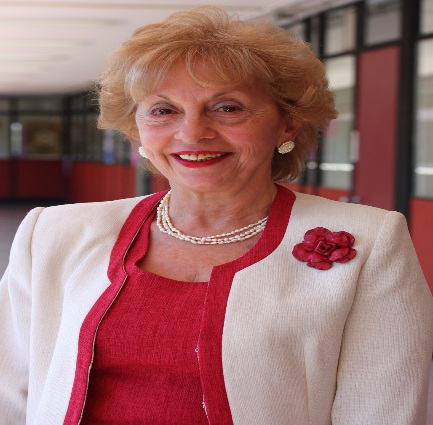 Teoría de la producción
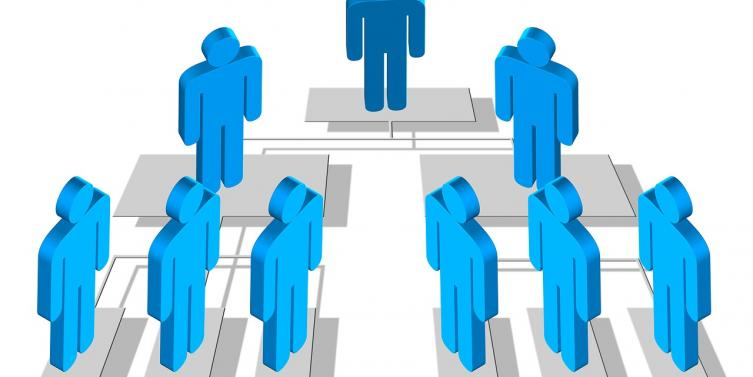 Juan Pablo Hudson: Formulaciones teórico-conceptuales de la autogestión
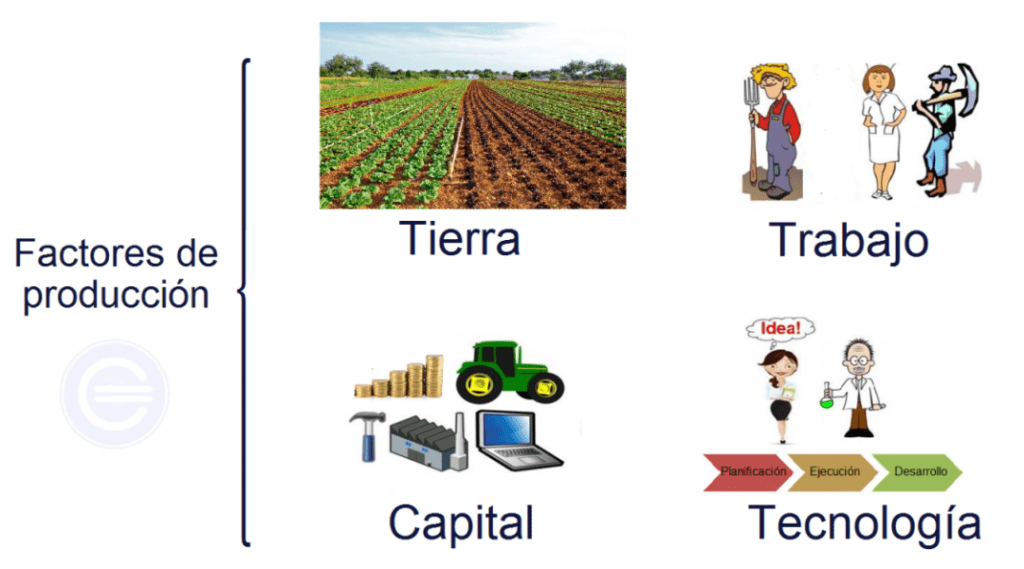 Teoría general de precios Klimovsky
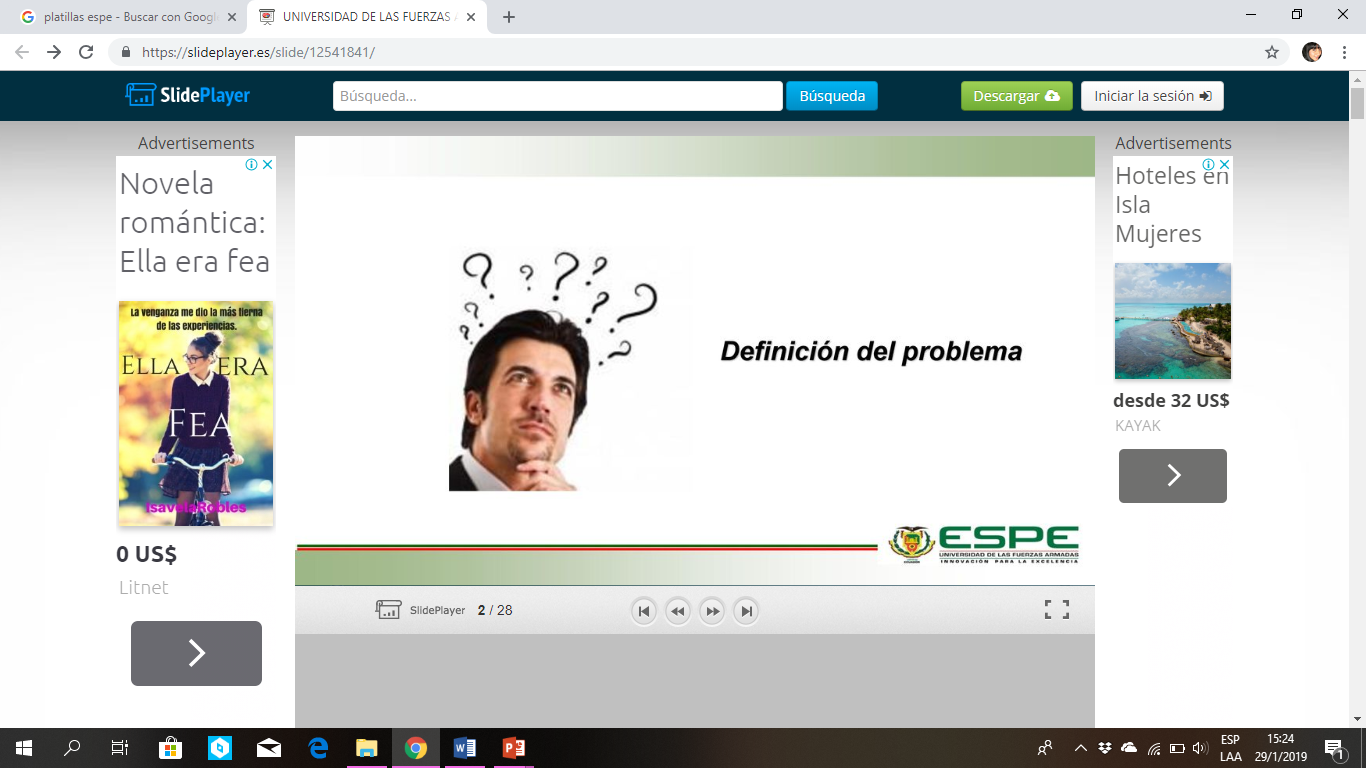 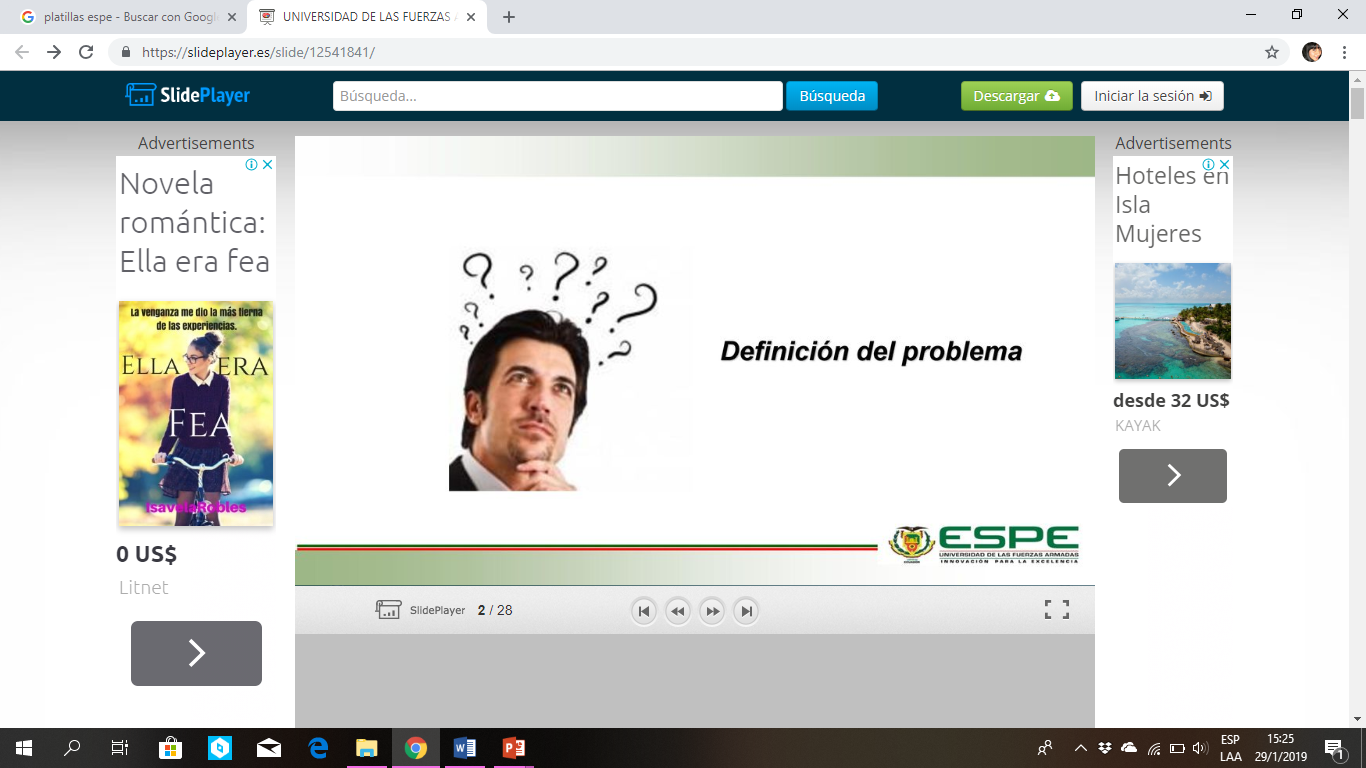 LOES, Capitulo III
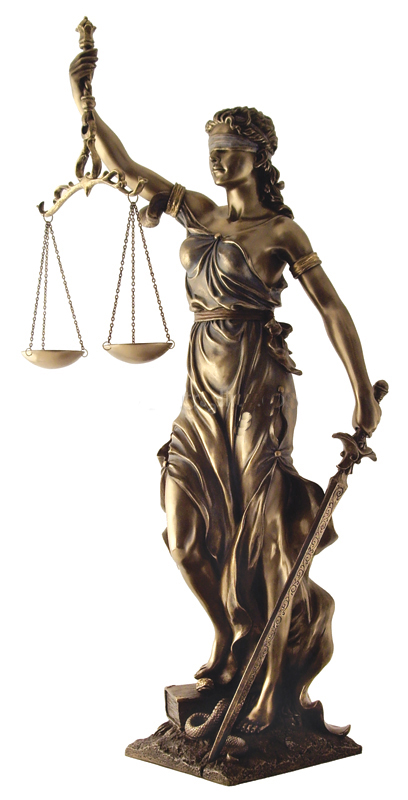 Marco legal
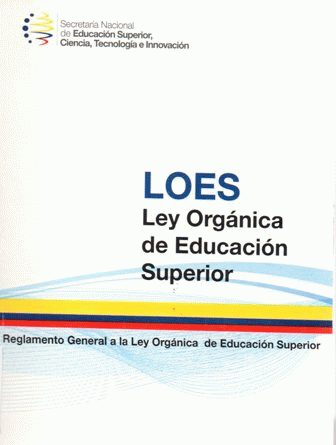 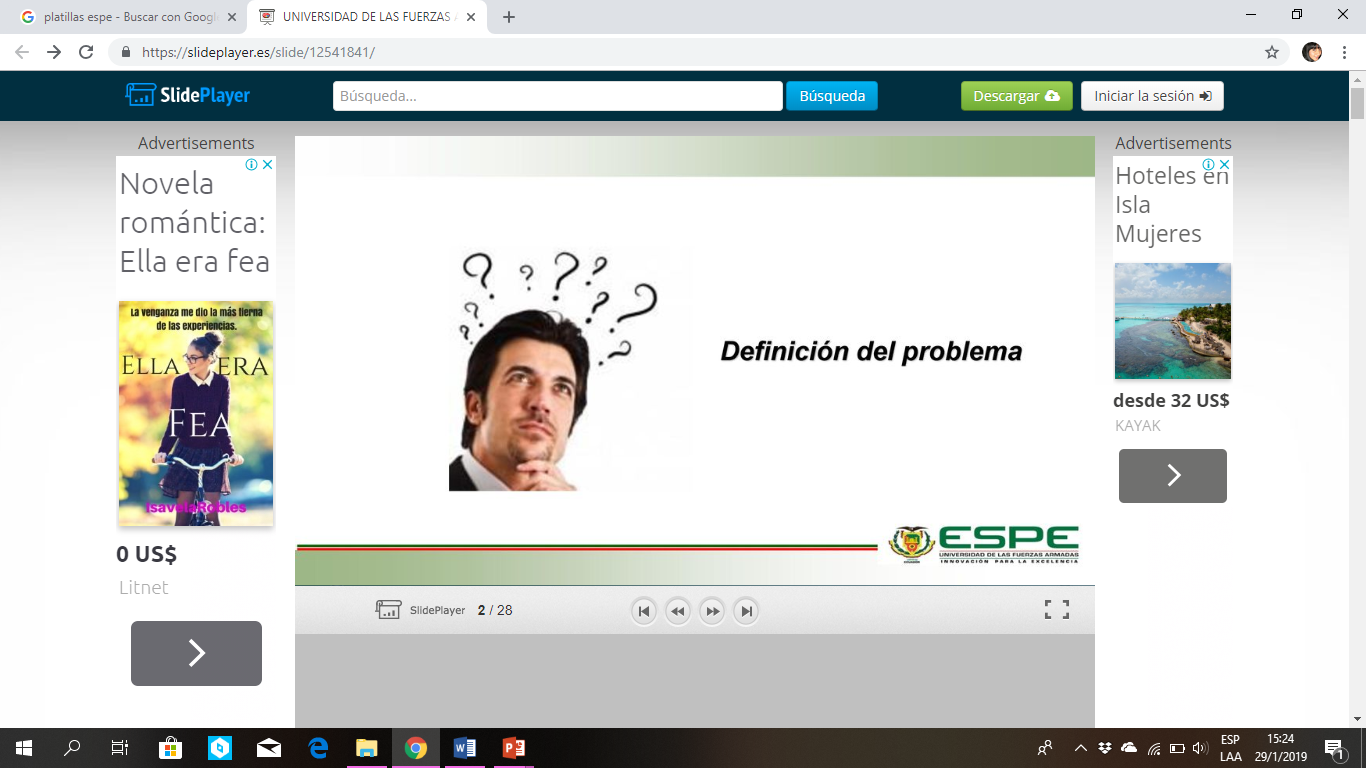 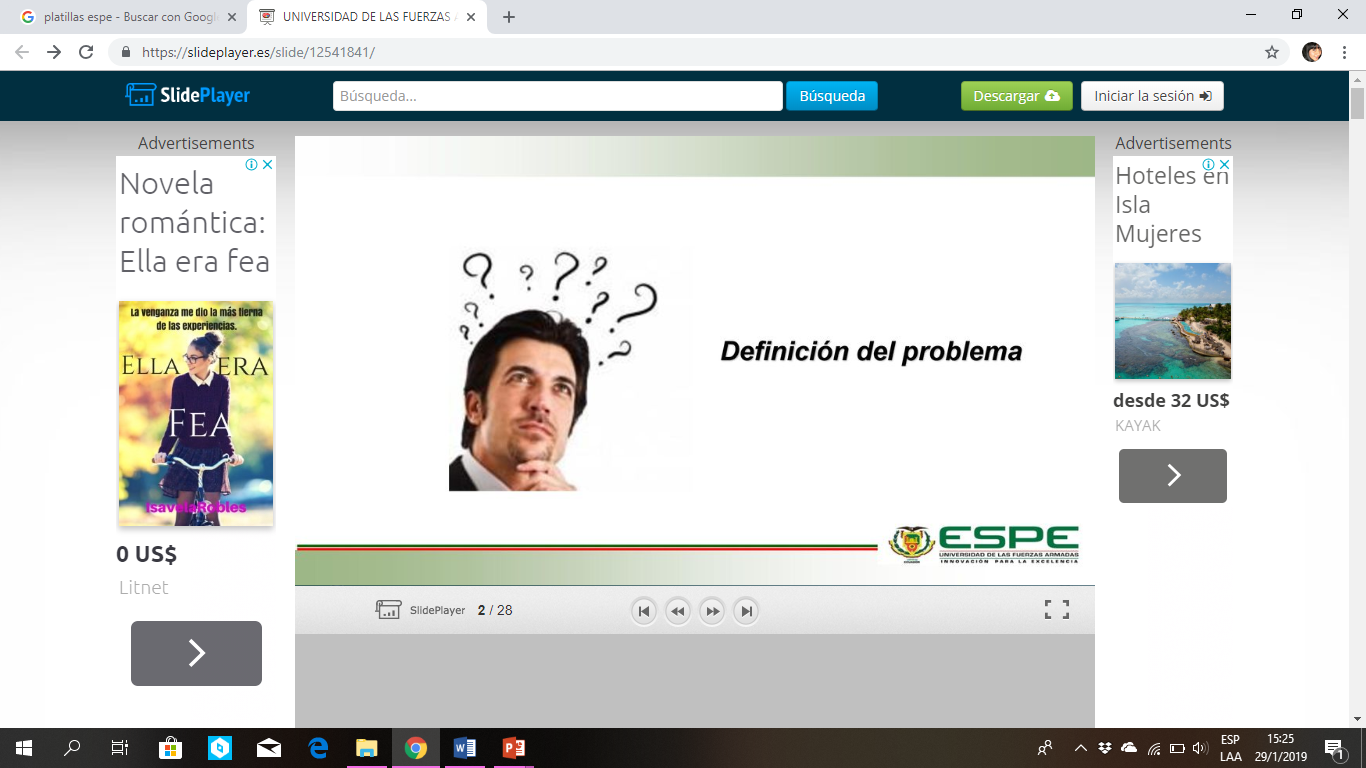 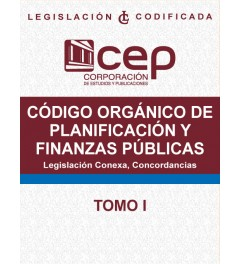 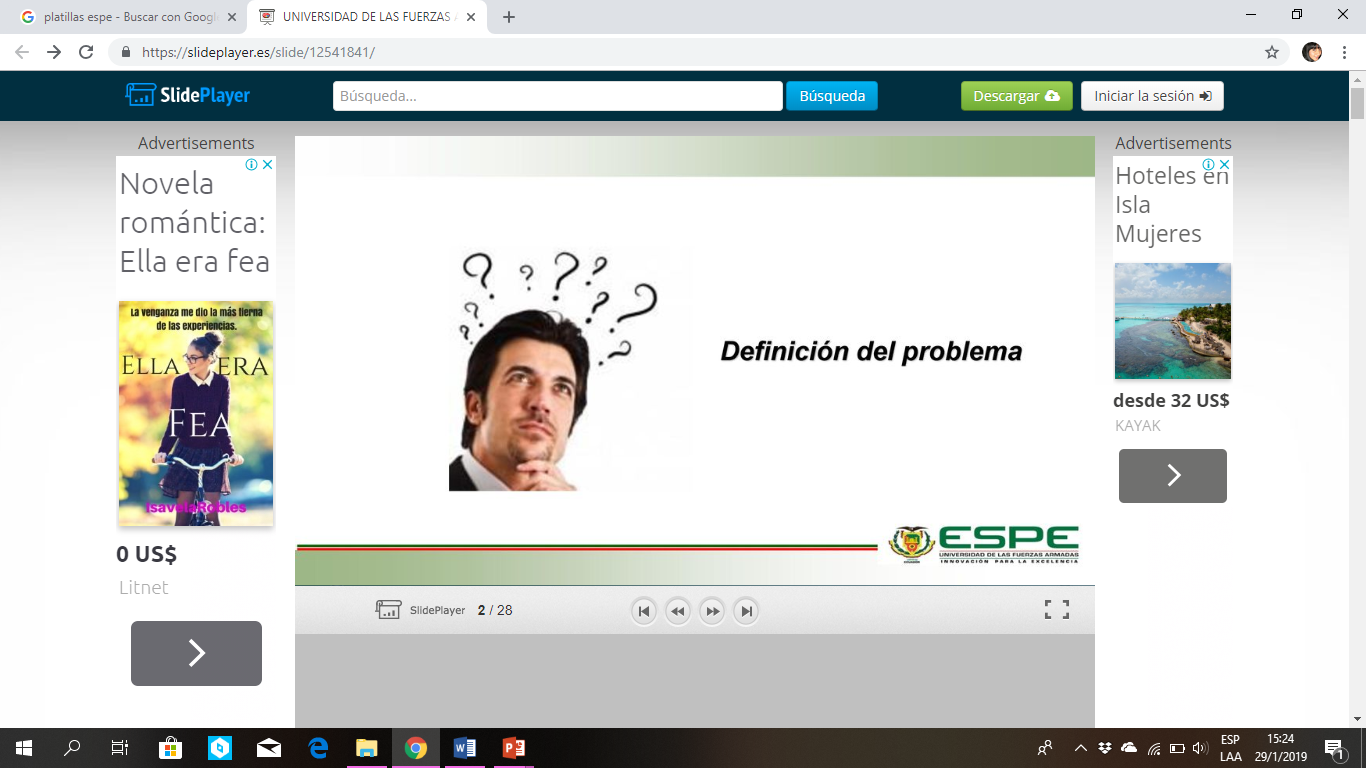 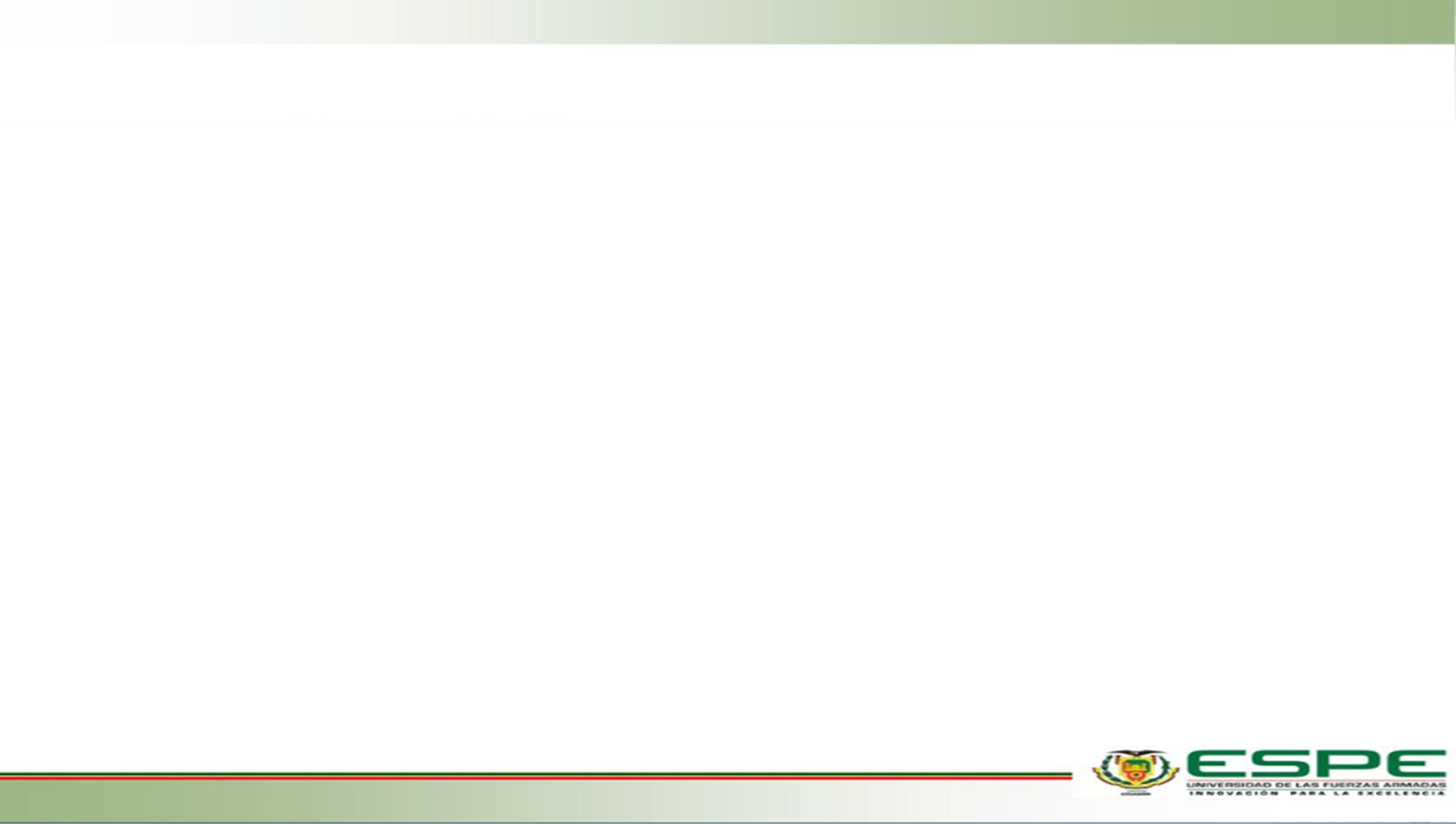 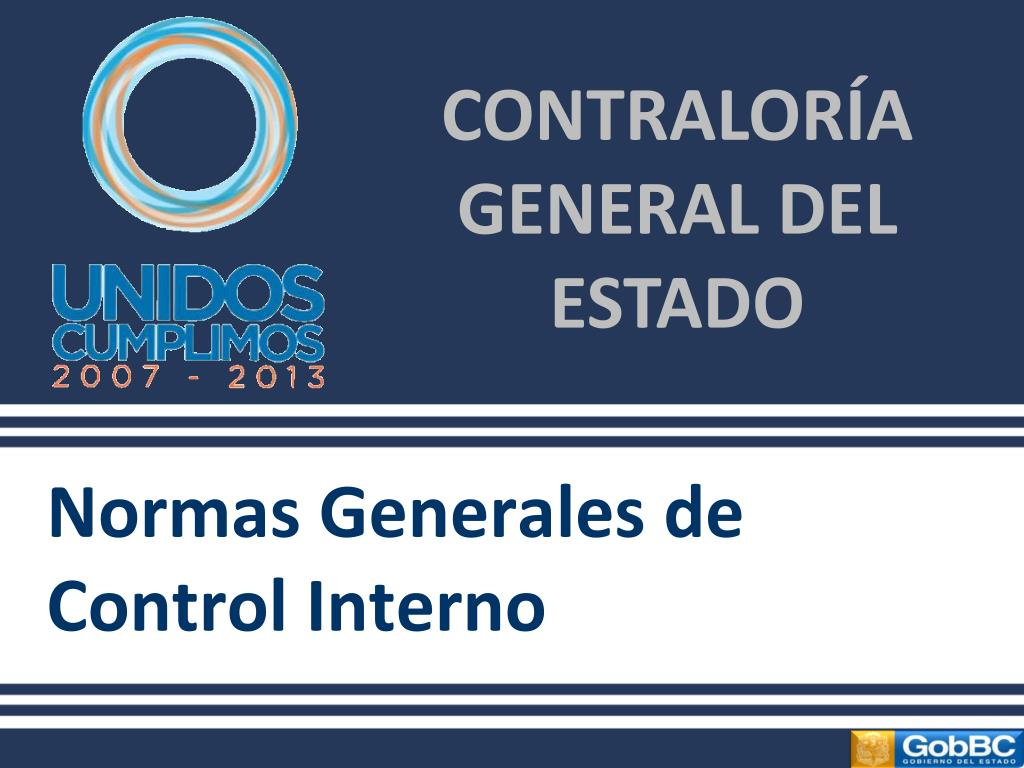 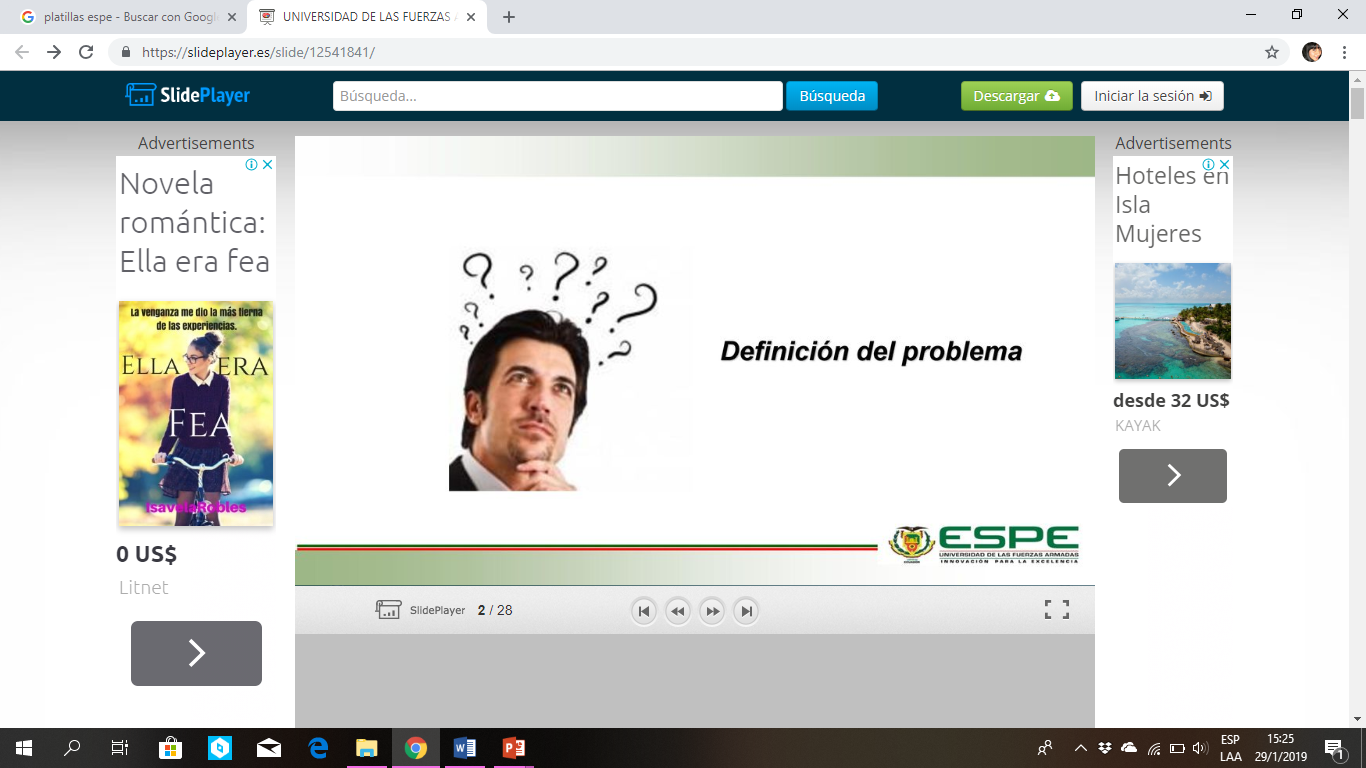 Reglamento de Régimen Académico de la Universidad de las Fuerzas Armadas ESPE
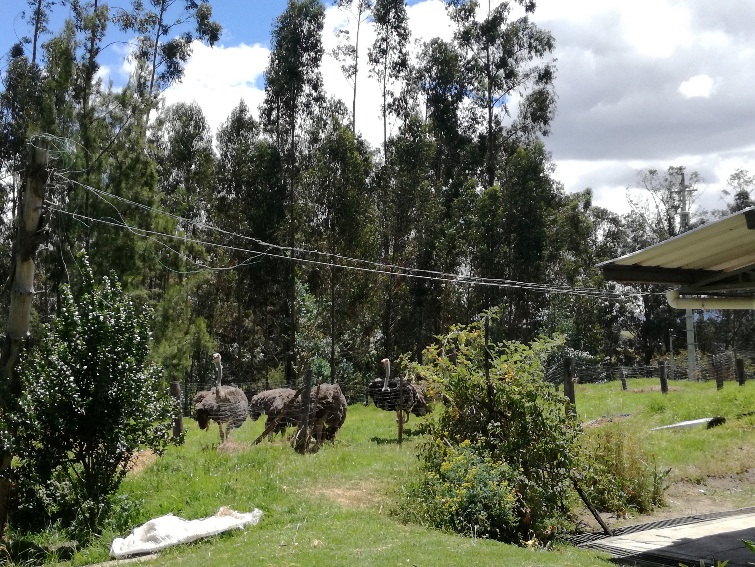 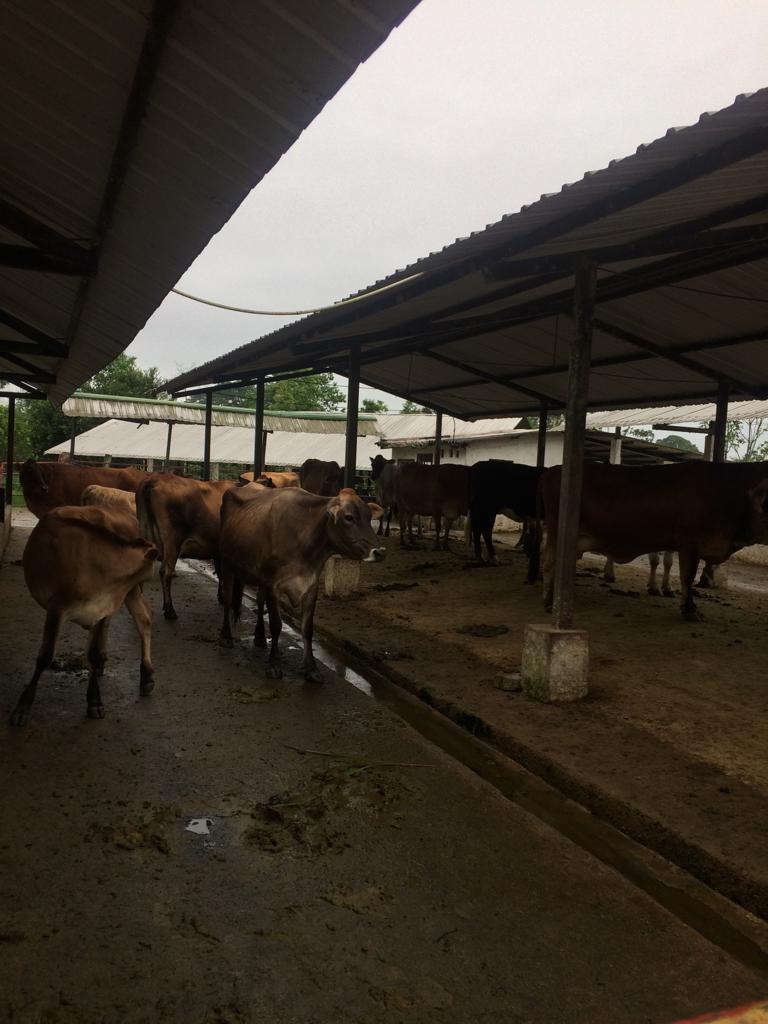 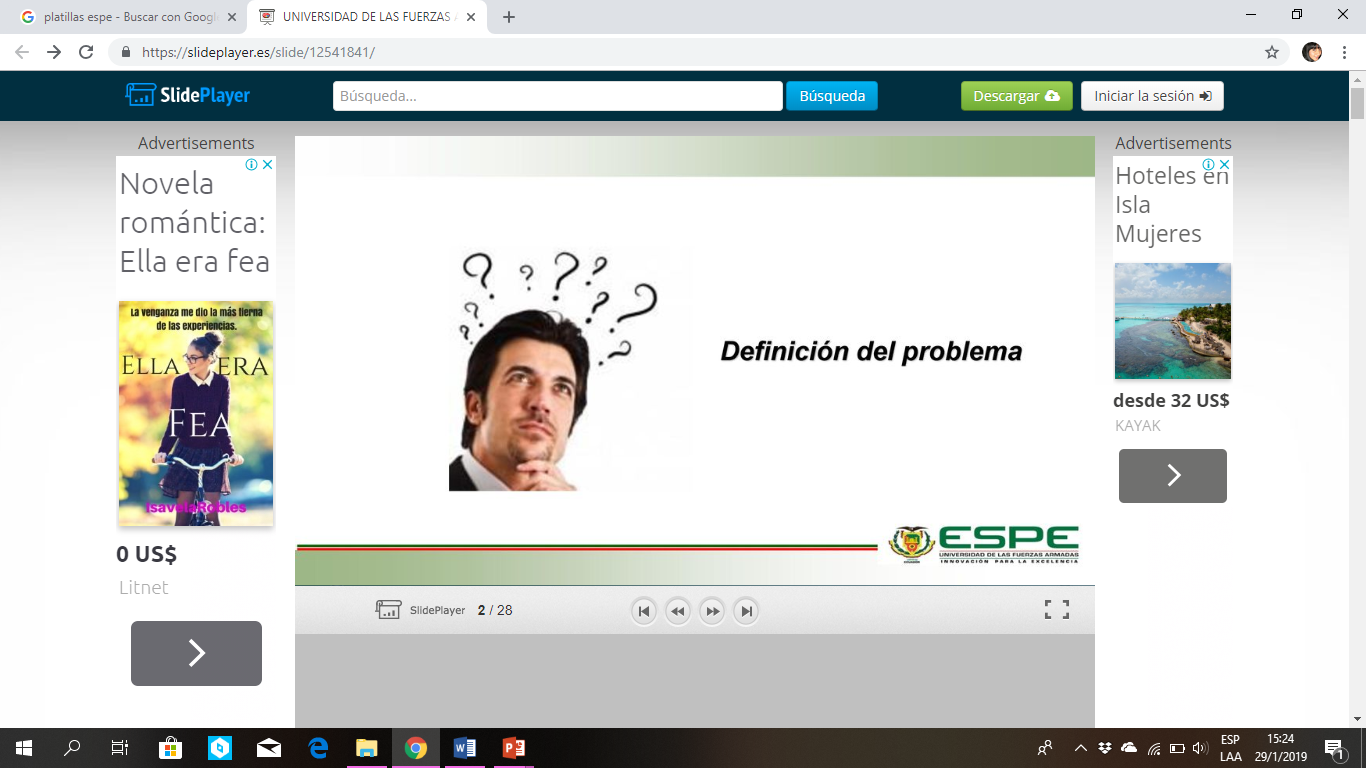 [Speaker Notes: Orden de rectorado 2014-183-ESPE-a-3.]
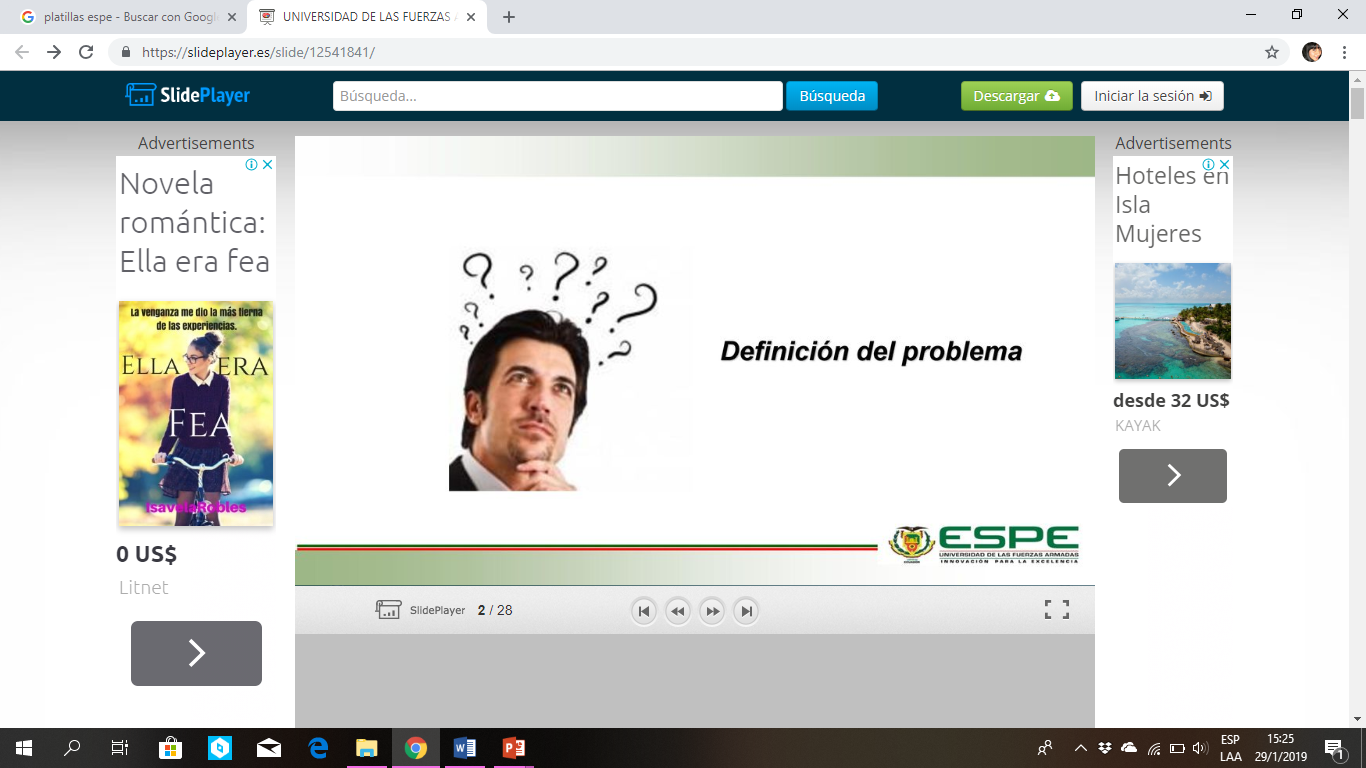 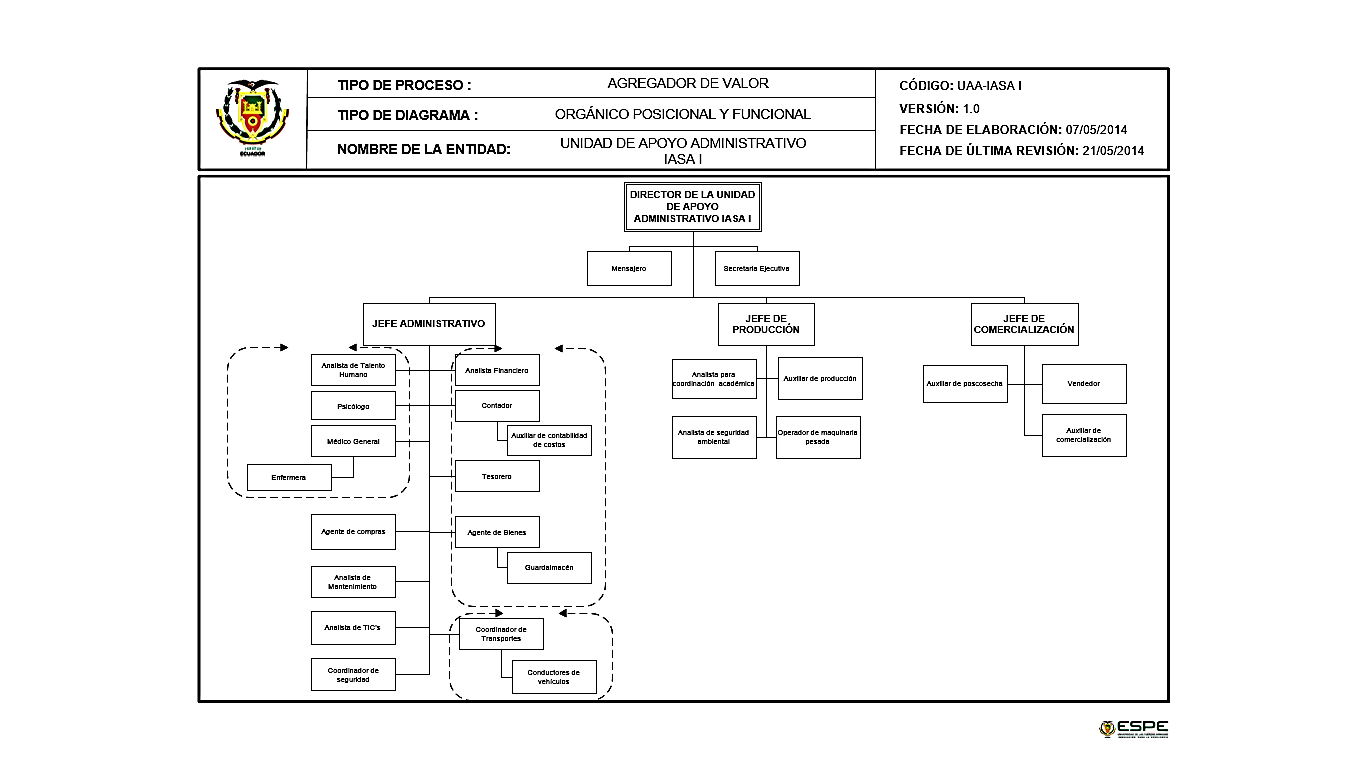 Talleres
Ganadería
Apicultura
Avicultura
Acuicultura
Floricultura
Especies menores 
Lumbricultura
Floricultura
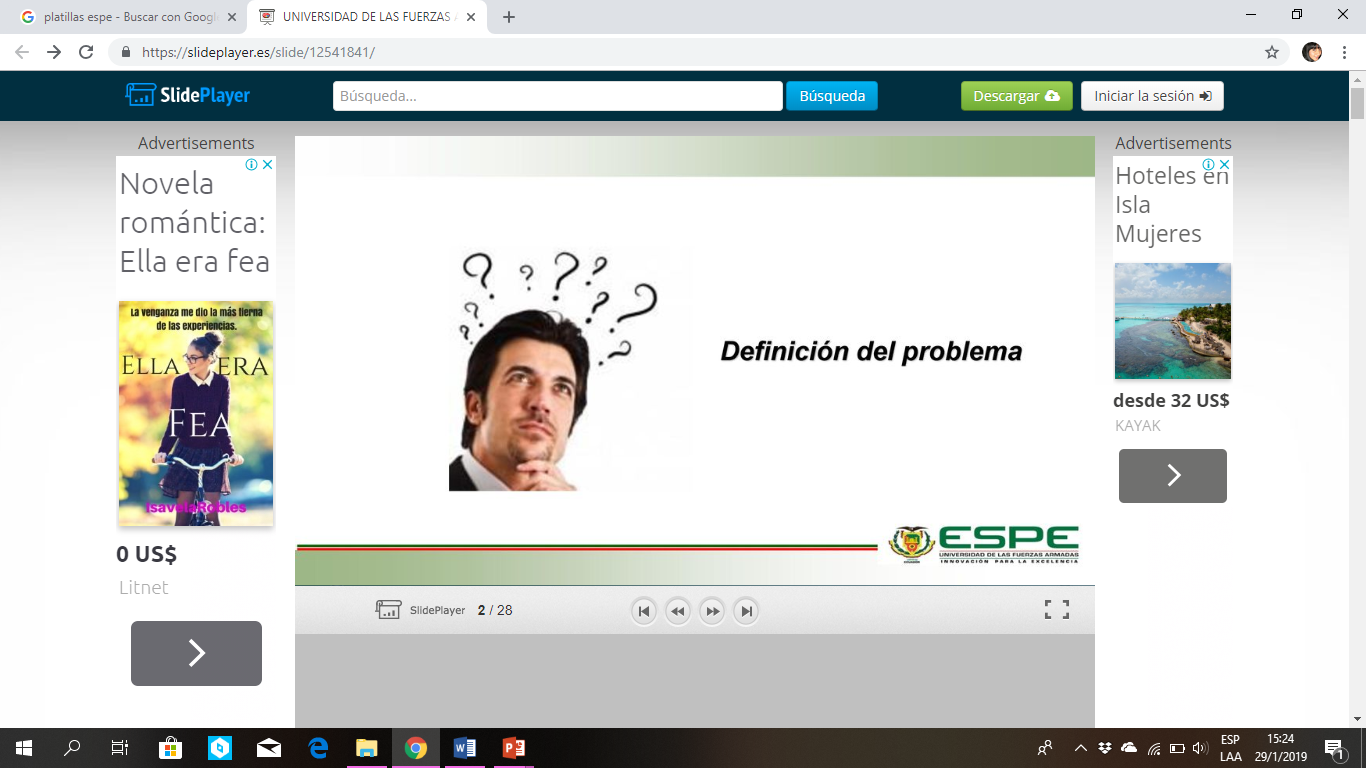 [Speaker Notes: La Unidad de Apoyo Administrativo IASA I tiene el siguiente organigrama estructural:
El área de producción es el eje central de la carrera de Ingeniería Agropecuaria, instancia en la que se ejecutan talleres (prácticas) de ganadería, apicultura, avicultura, acuicultura, floricultura, especies menores, porcinos, producción de balanceado, cultivos, lumbricultura entre otros; con el propósito mejorar la formación profesional de los estudiantes. 
La educación constituye un factor positivo para obtener mayores ingresos, pero es insuficiente para acabar con la pobreza y disminuir el número de productores agropecuarios minoristas; además, por sí sola no puede sustituir la acción gubernamental en materia de política y económica que ayude a acabar con la pobreza de los campesinos.  (Grammont, 2010, pág. 27)]
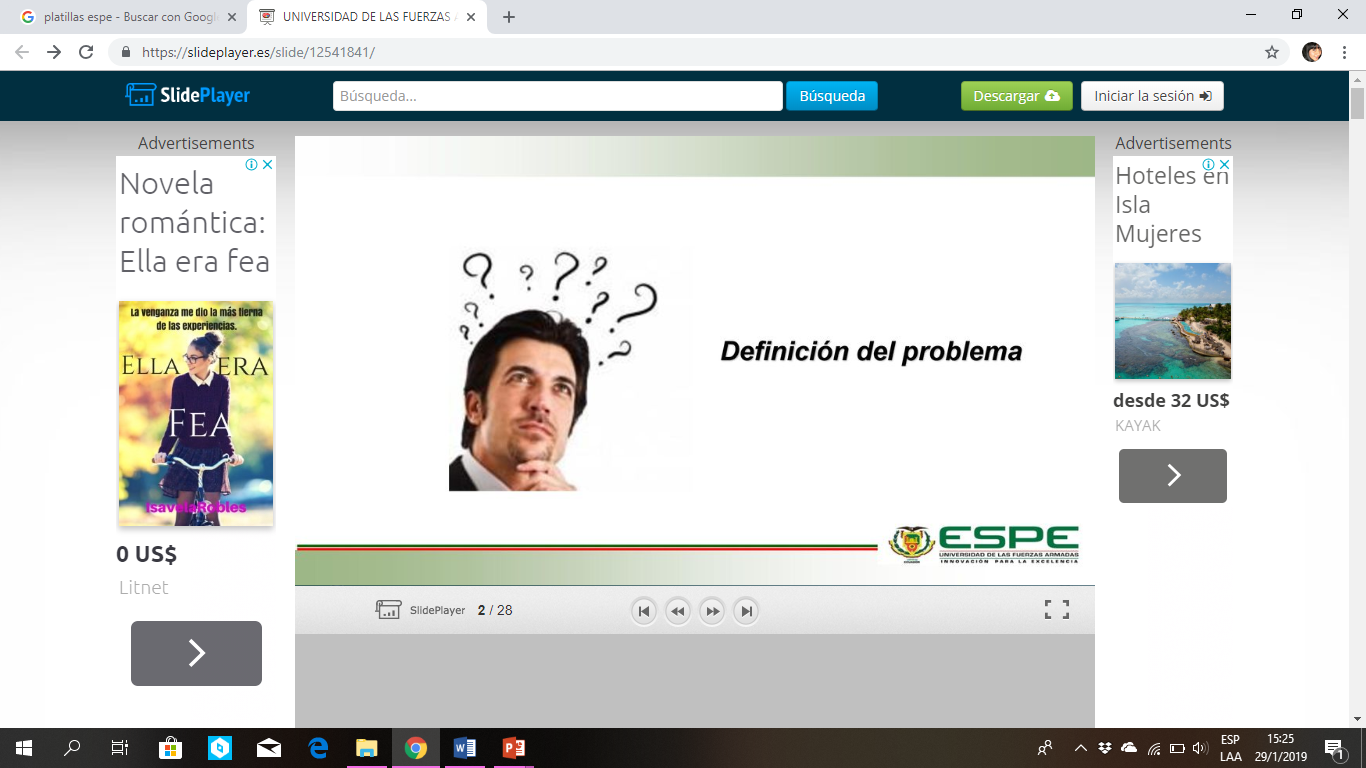 Marco conceptual
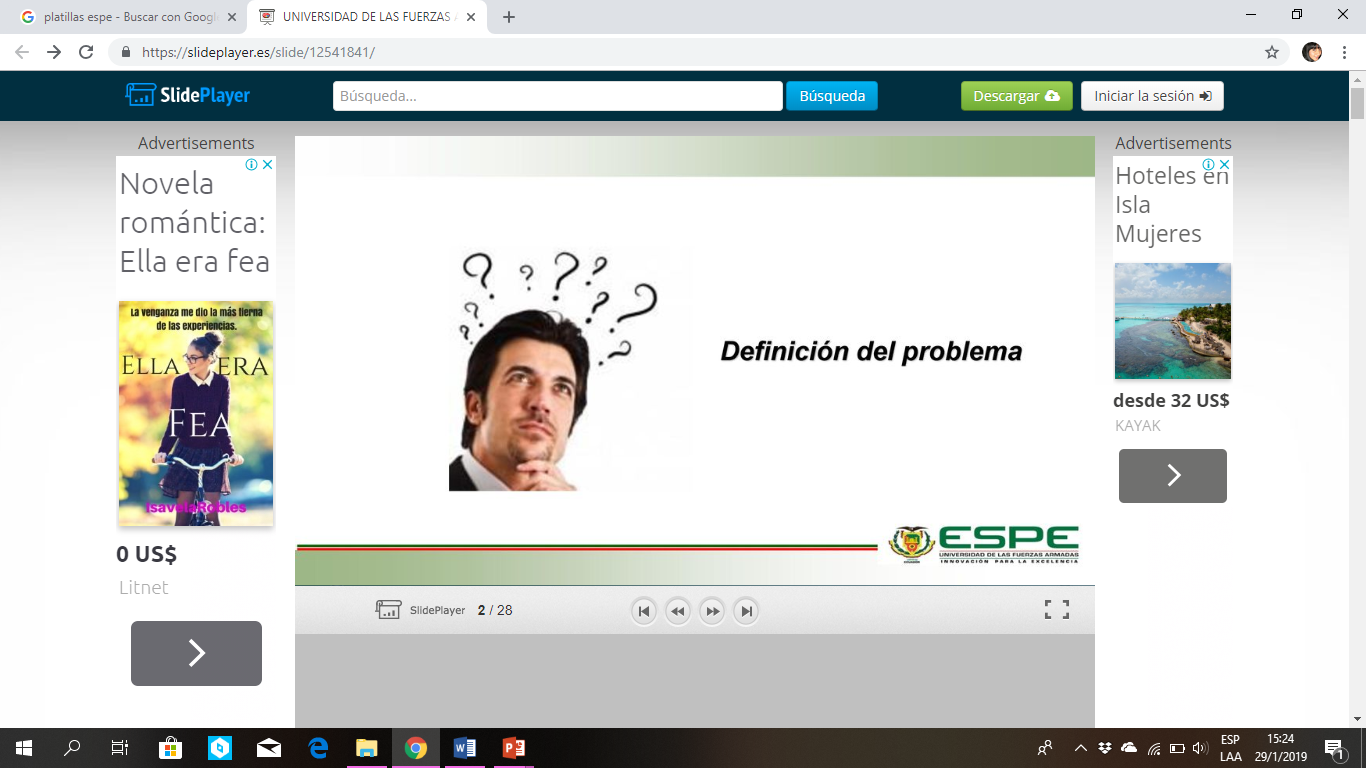 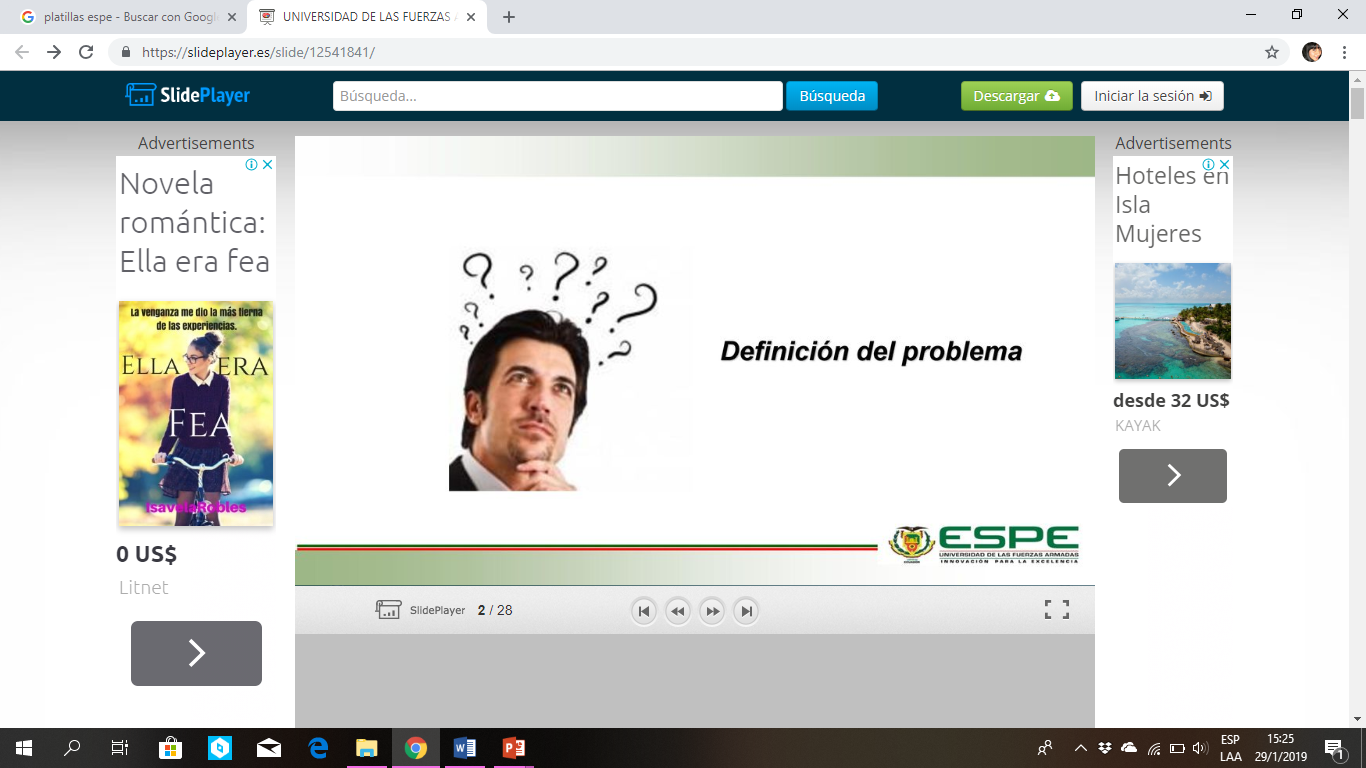 Producción pecuaria
Producción agrícola
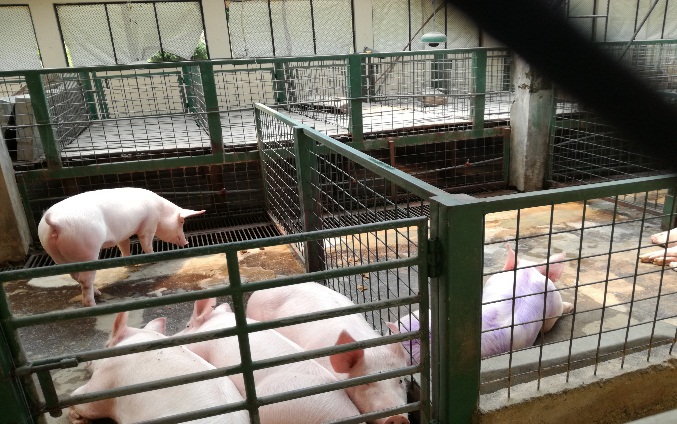 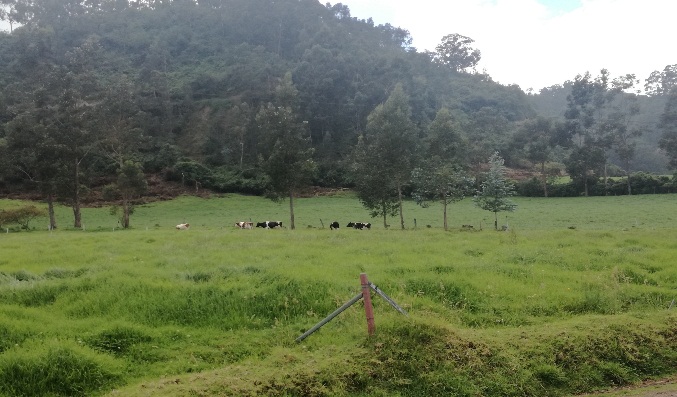 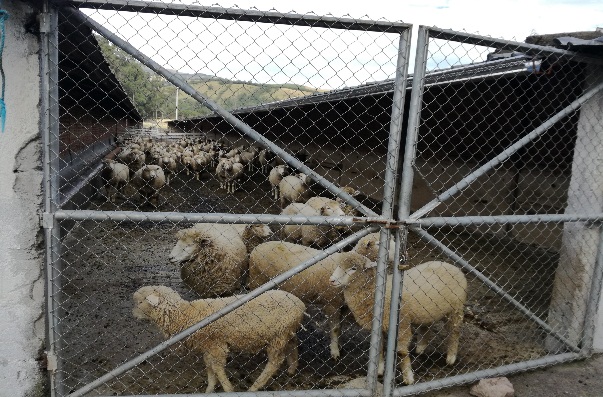 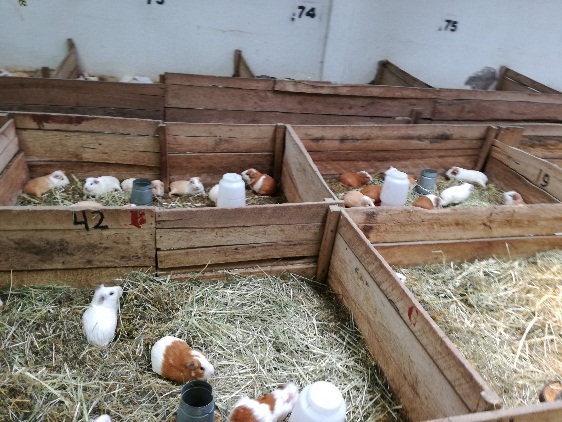 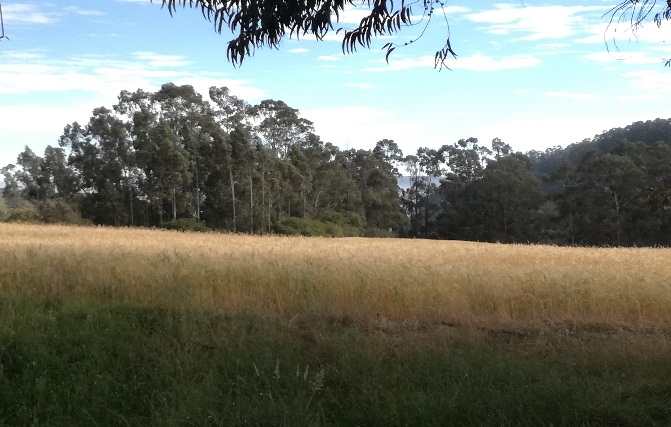 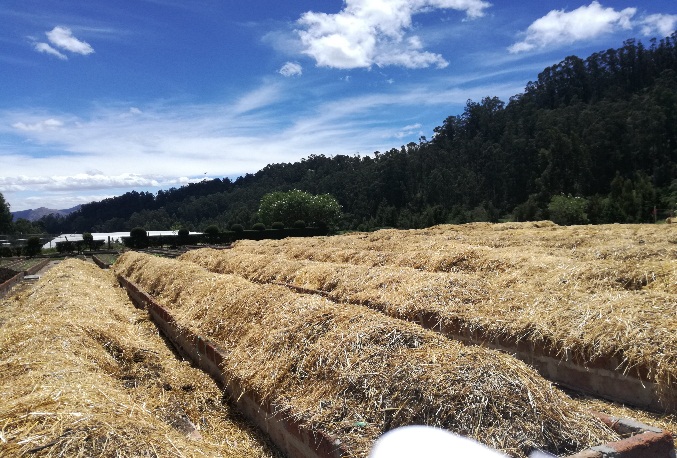 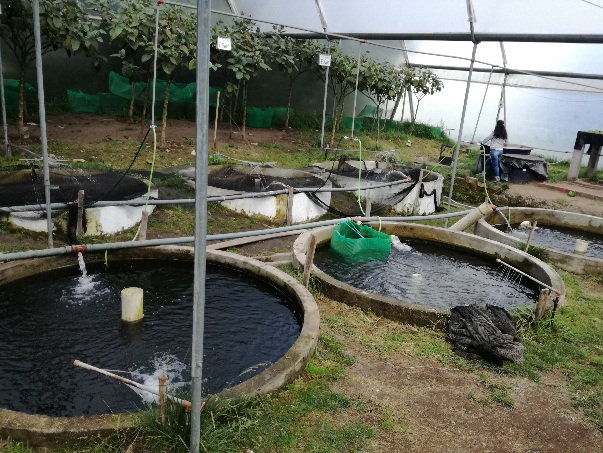 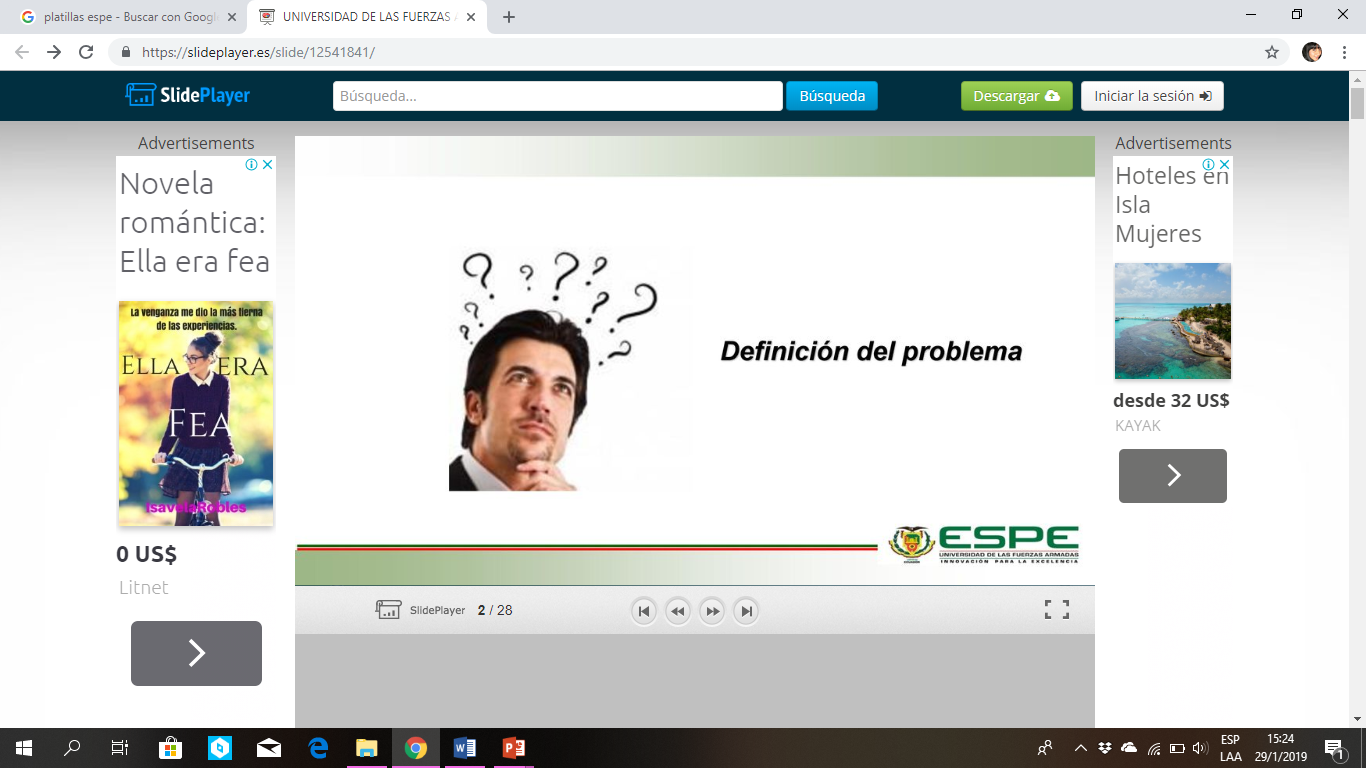 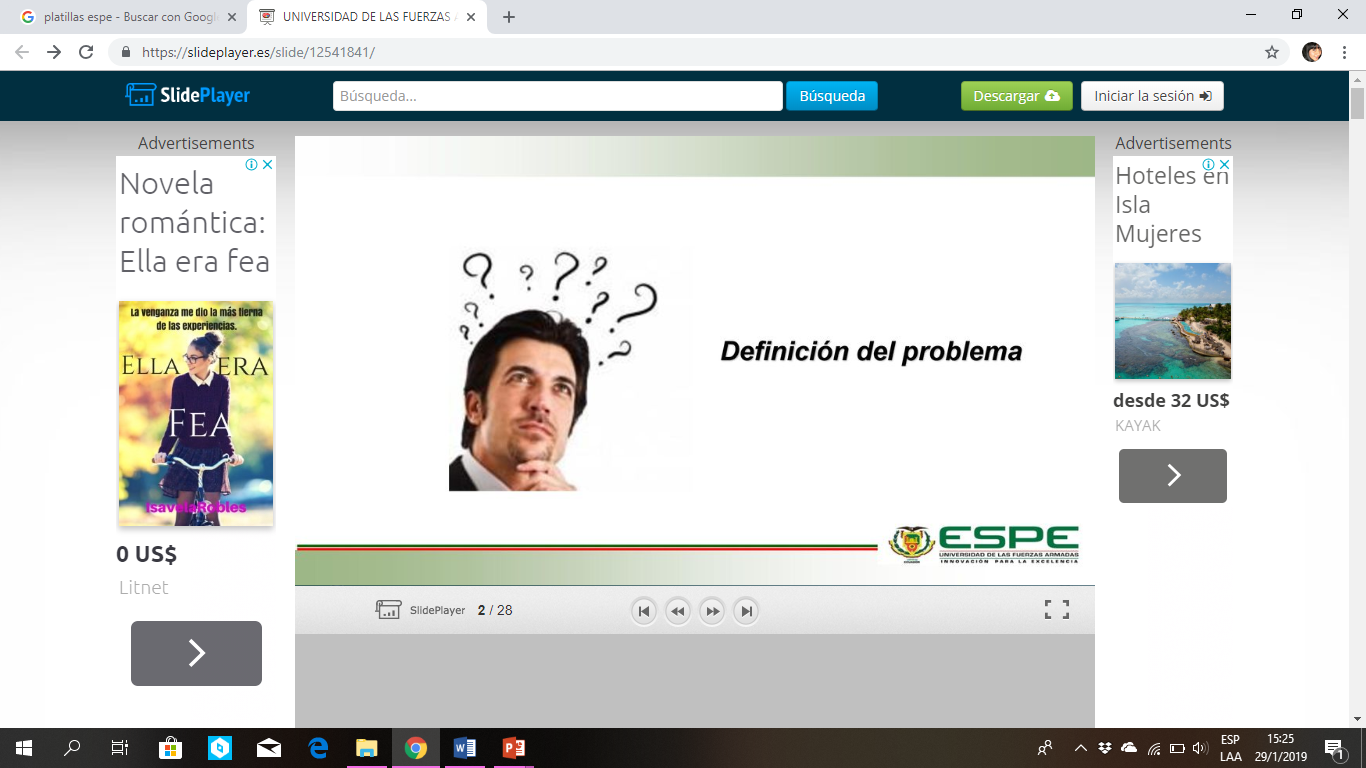 Tipología de investigación
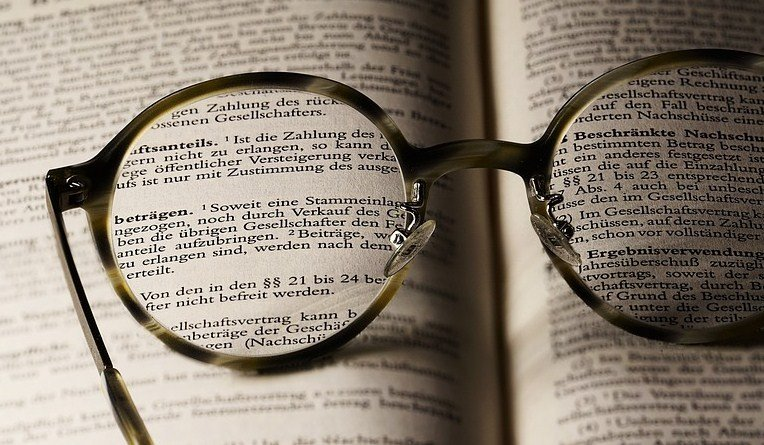 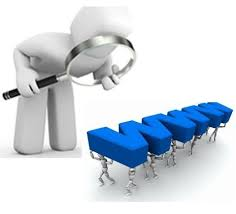 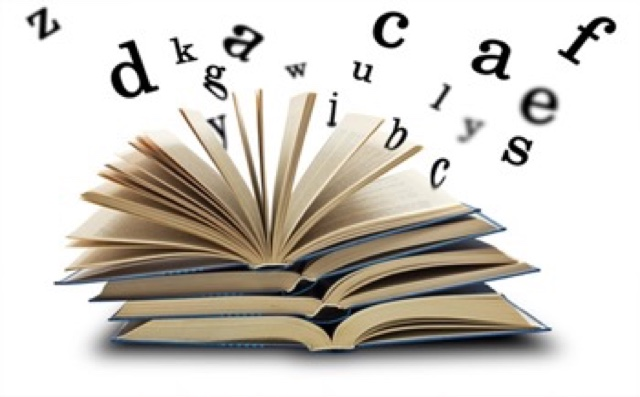 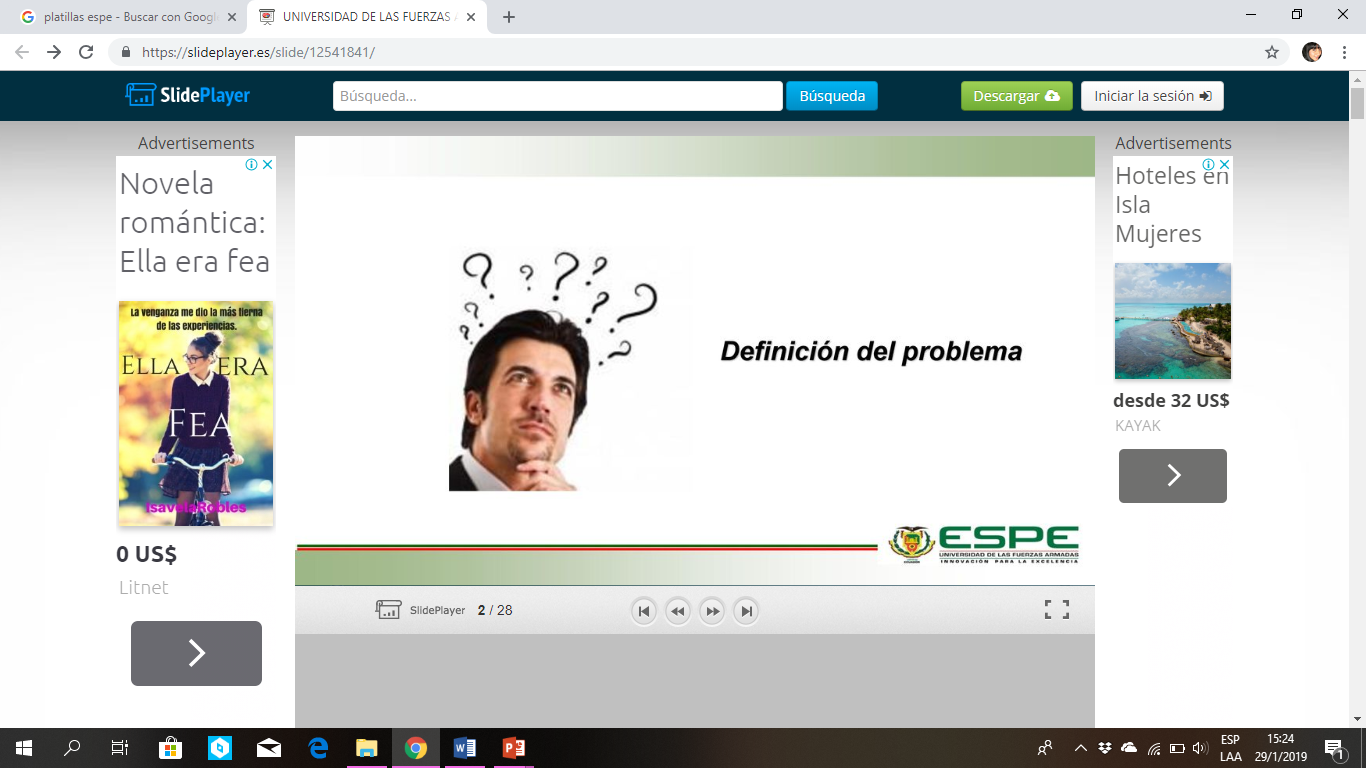 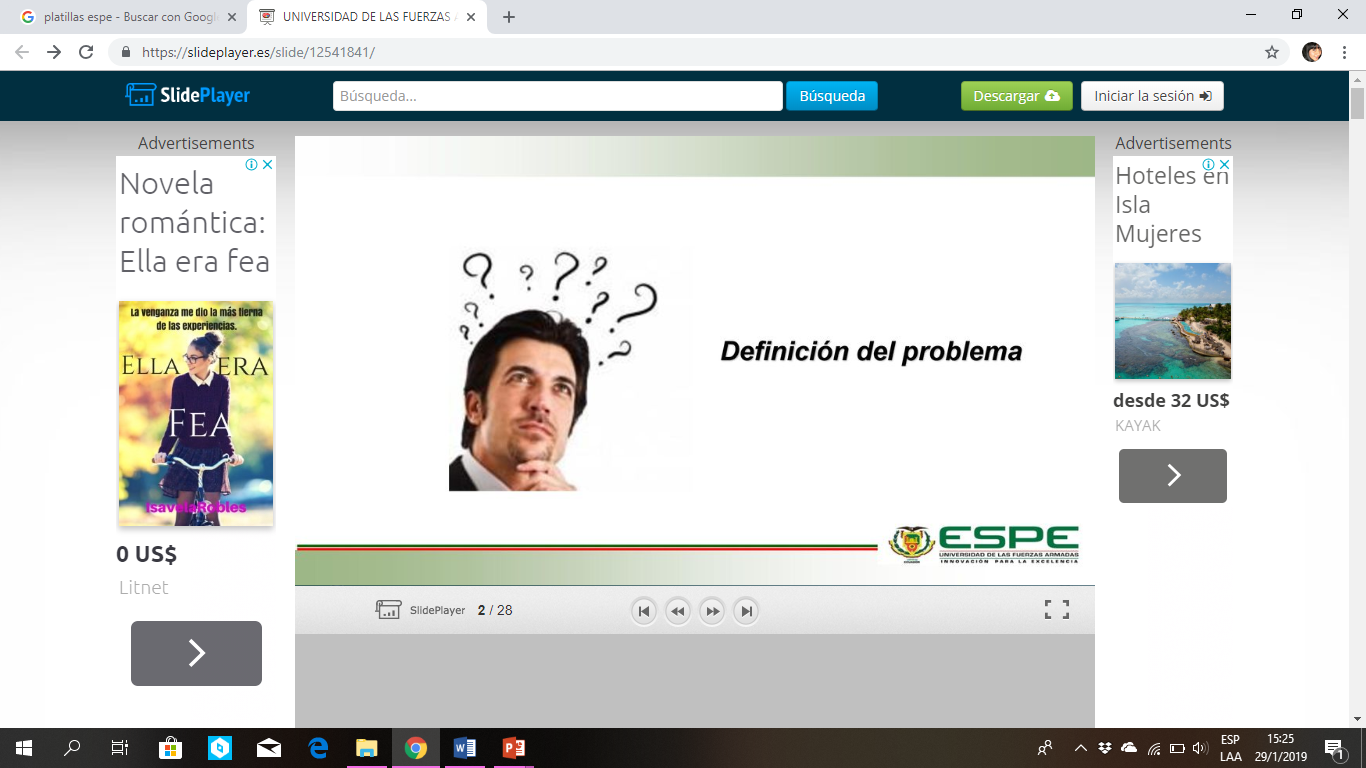 Enfoque de investigación
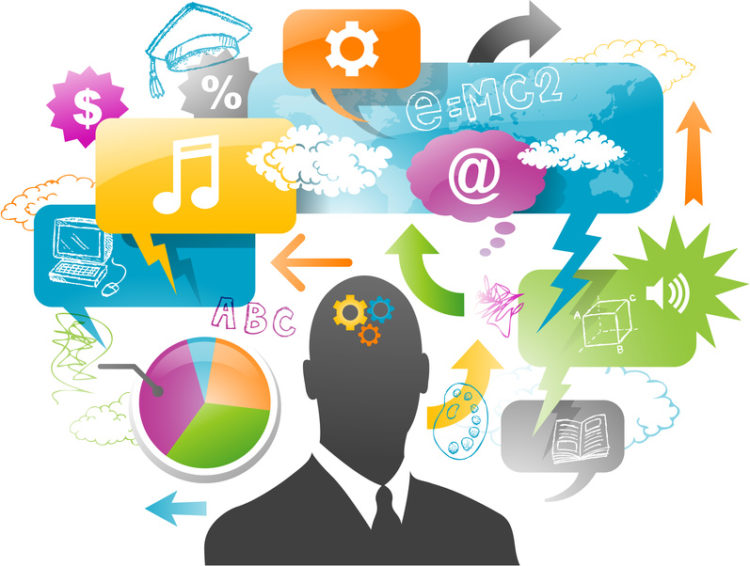 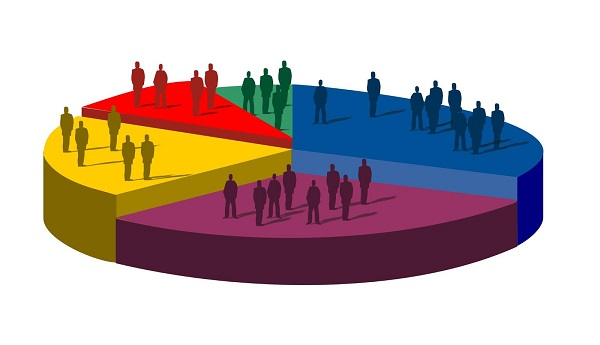 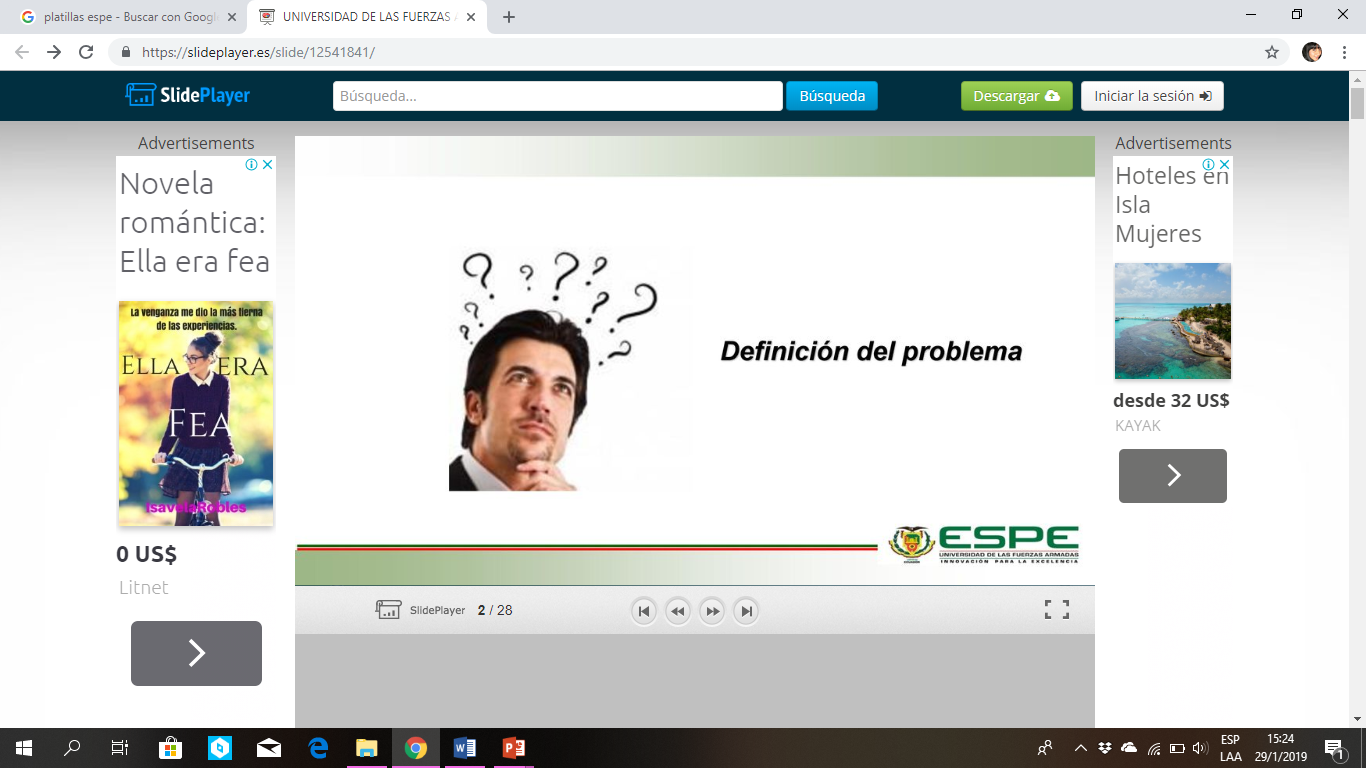 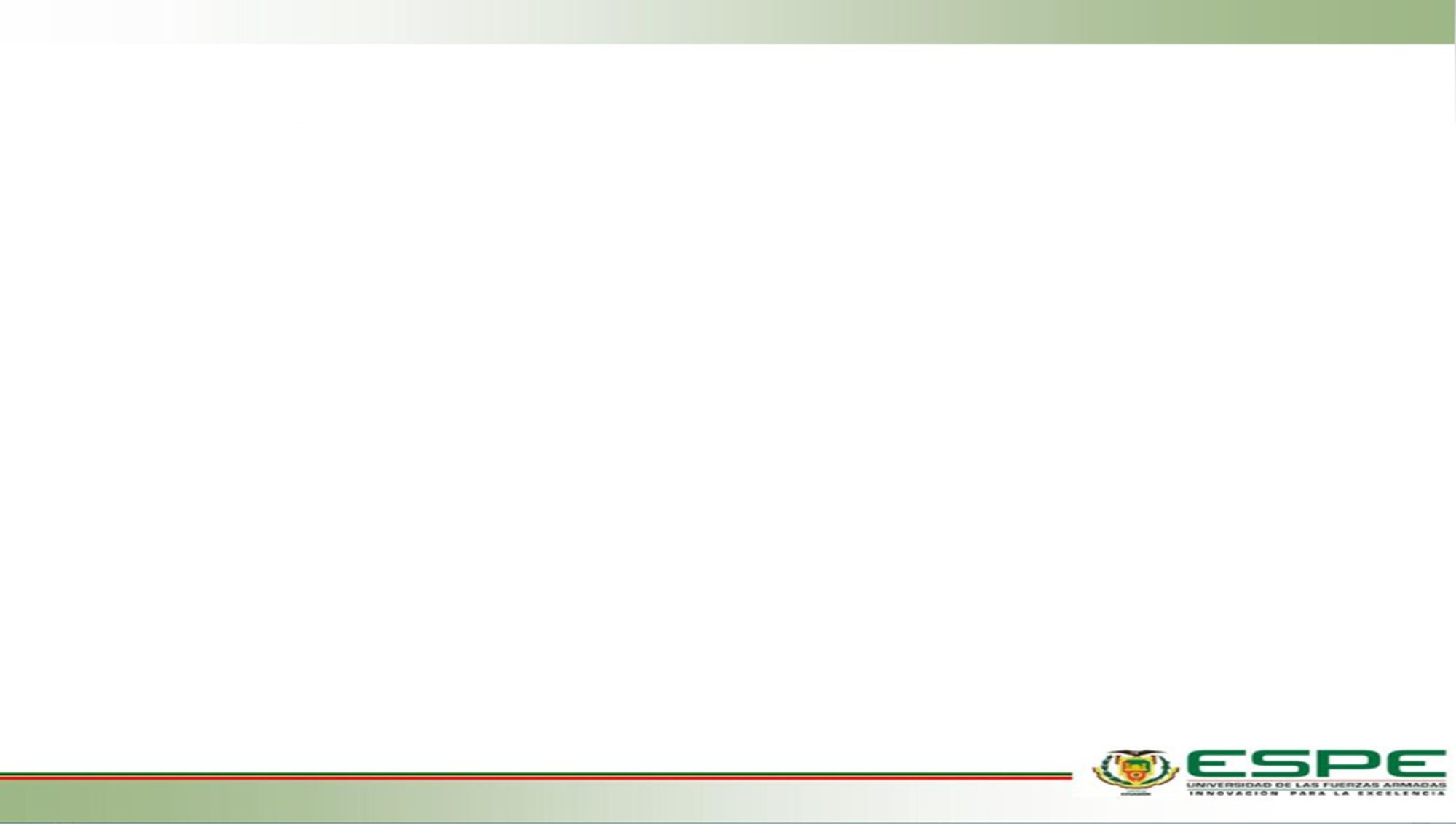 Técnicas de investigación
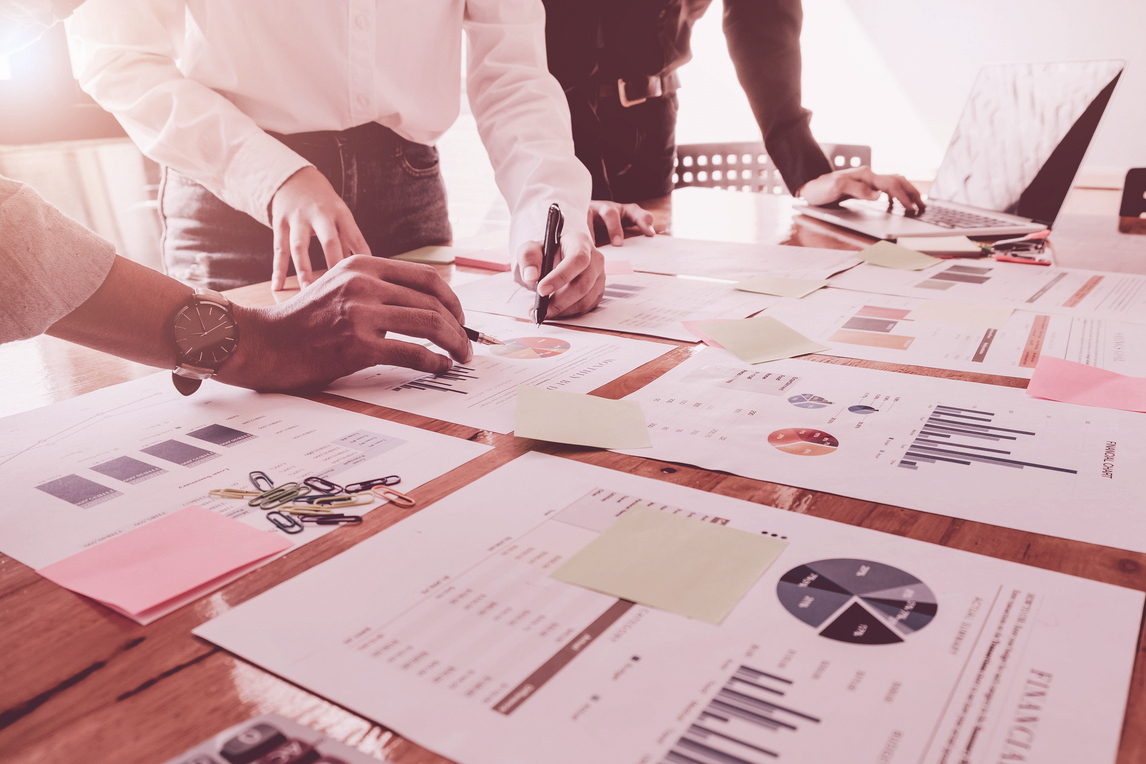 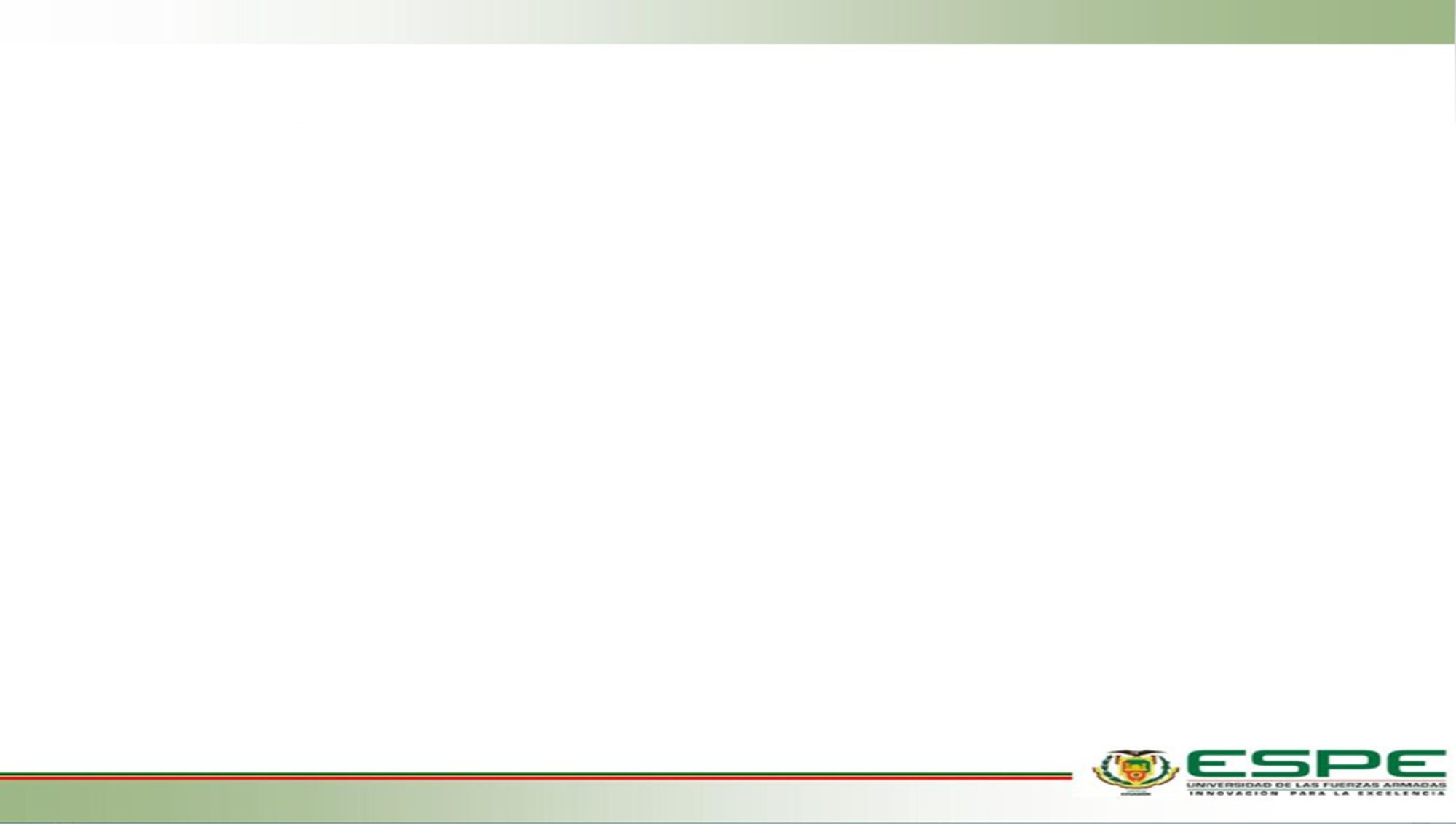 Entrevista
Encuesta
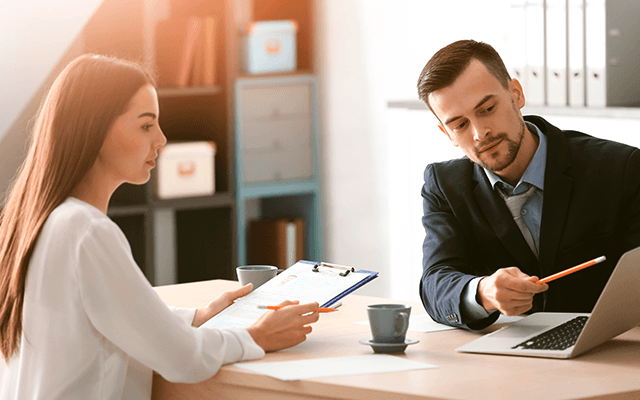 Datos secundarios
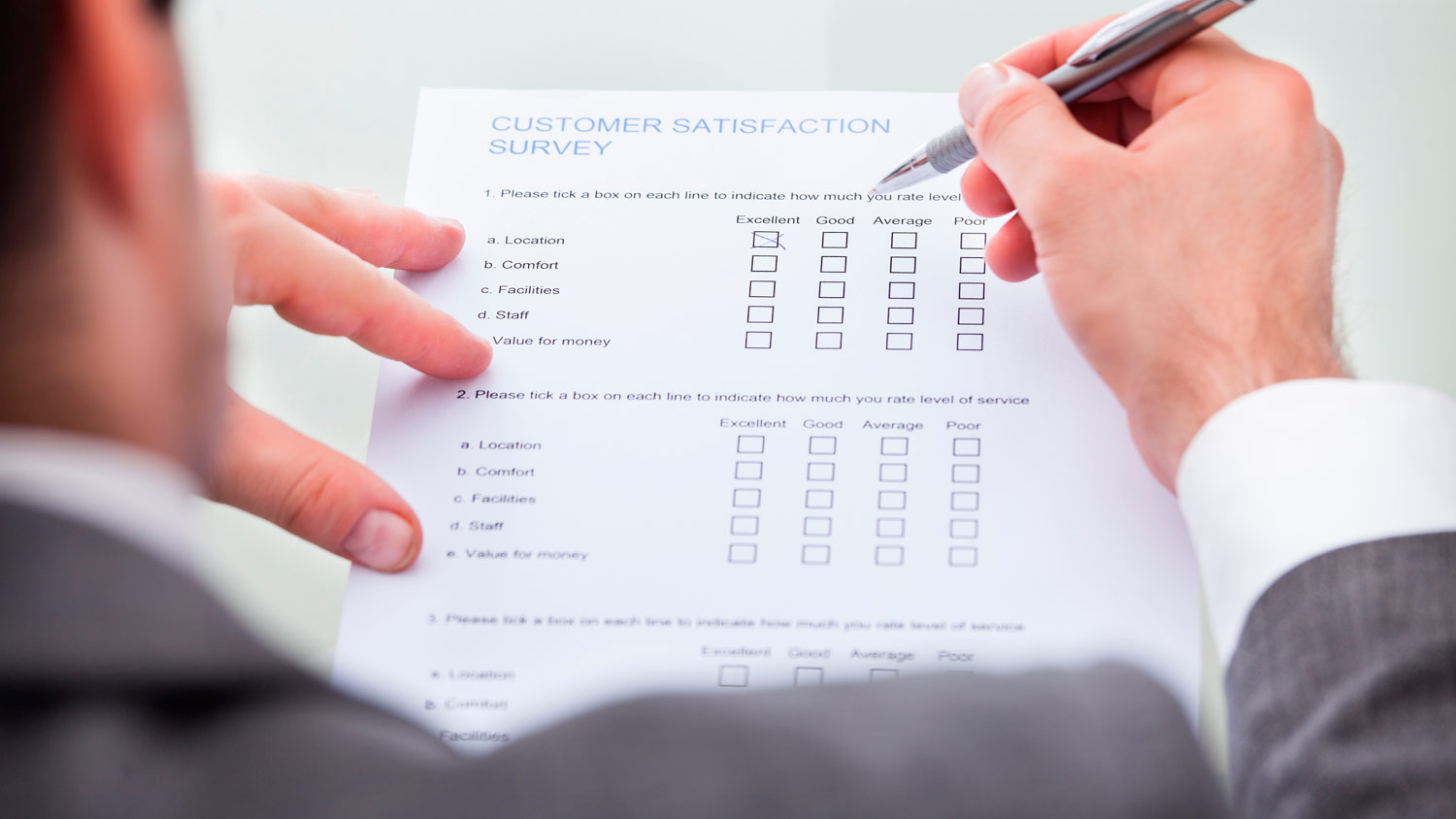 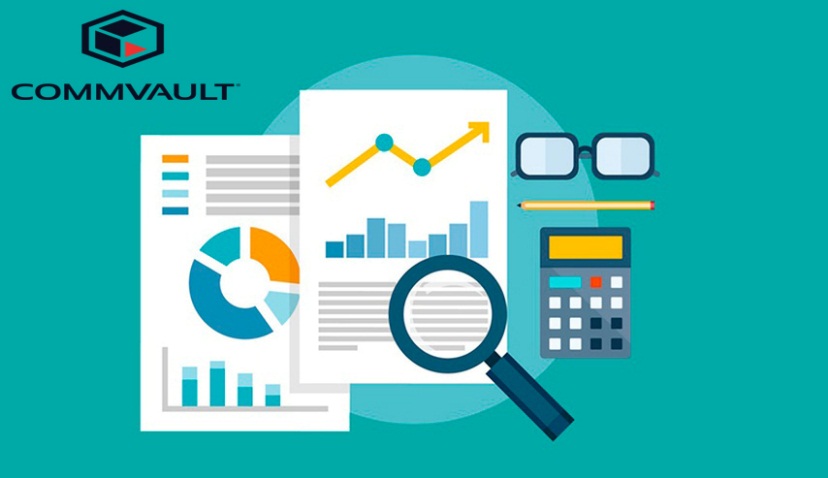 Instrumentos de investigación
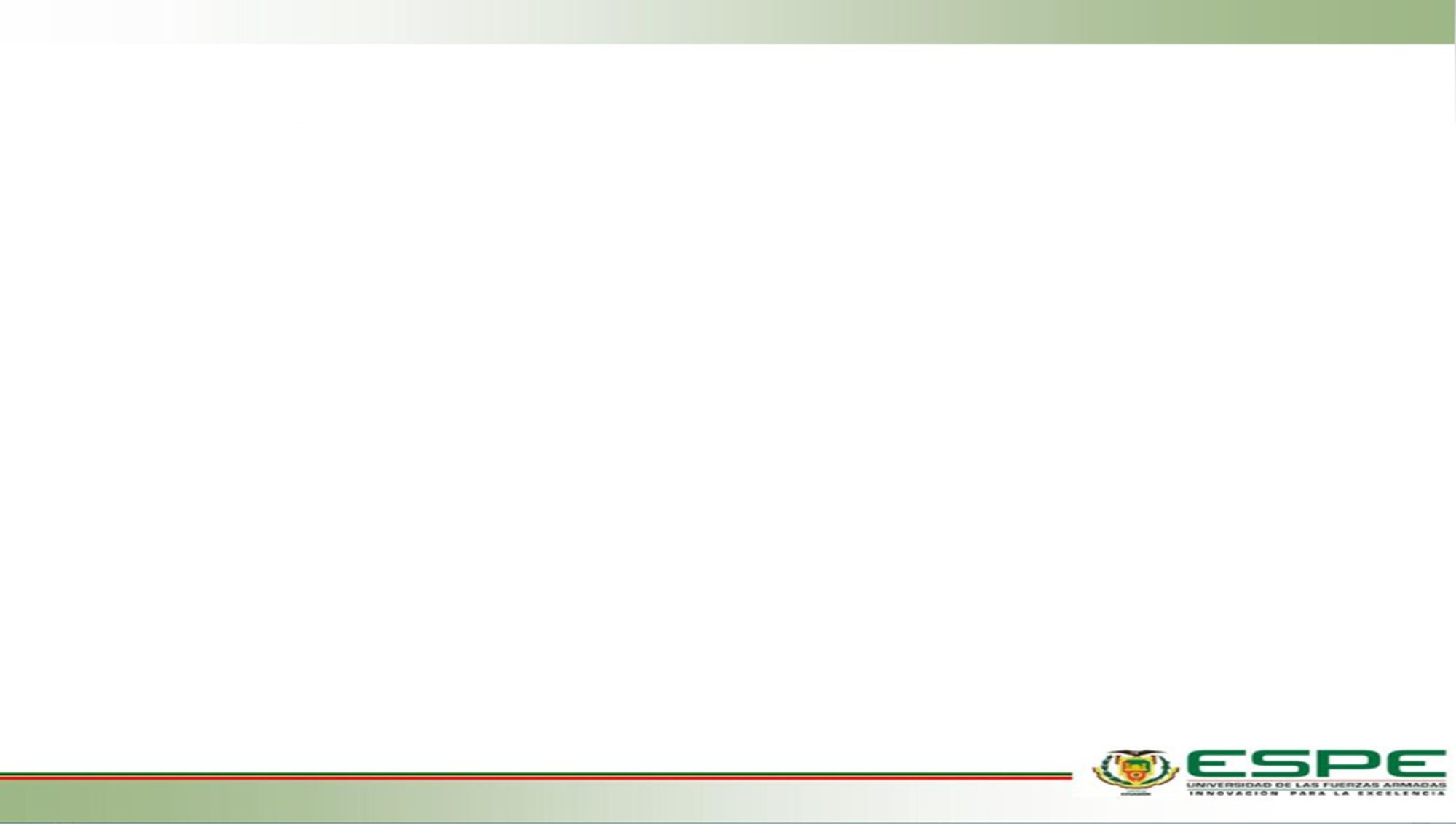 Diseño de la investigación
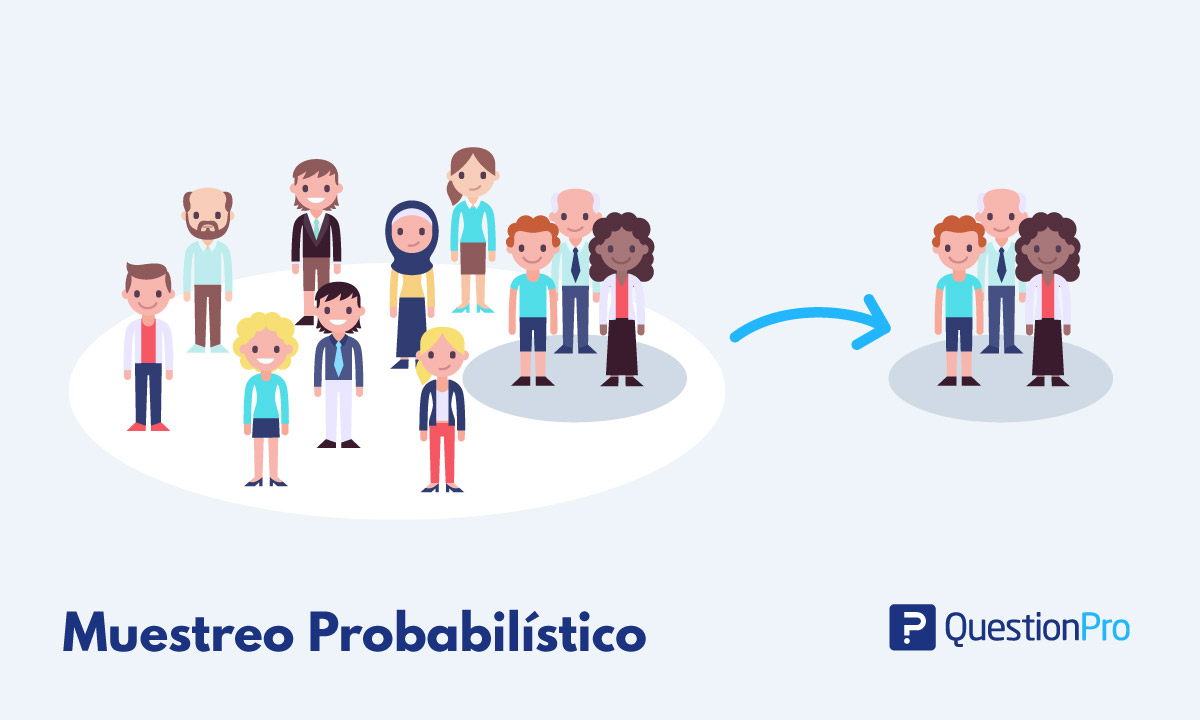 Muestreo probabilístico estratificado
Población
Muestra
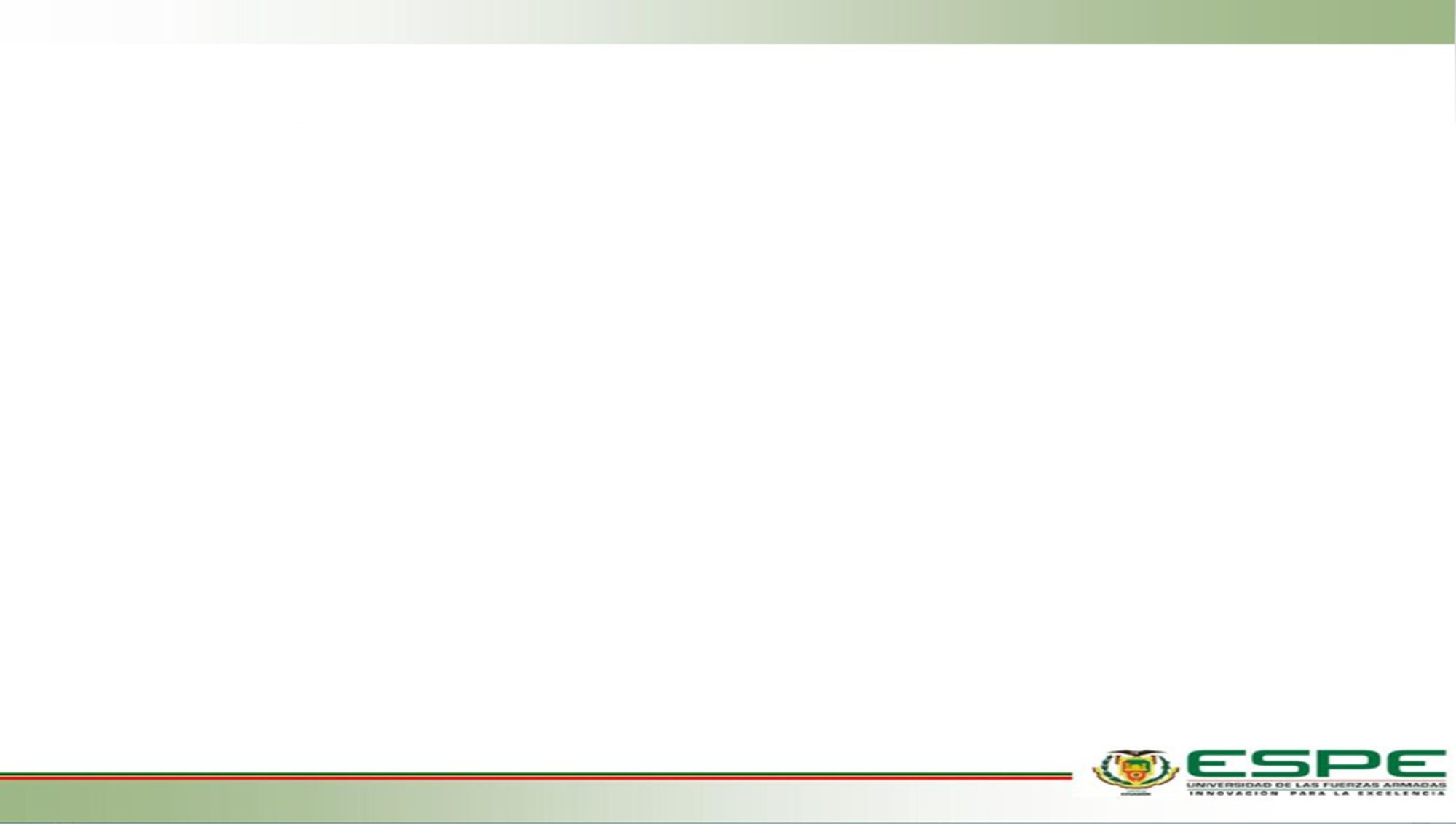 Resumen de personas encuestadas
Docente
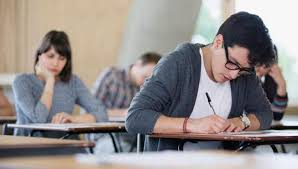 Estudiantes
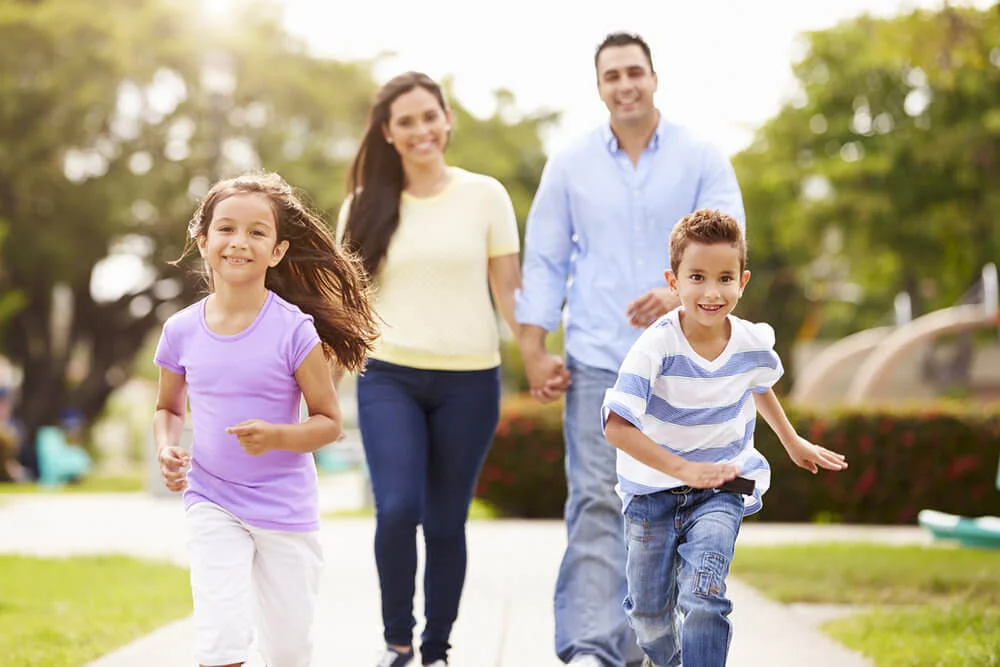 Familias
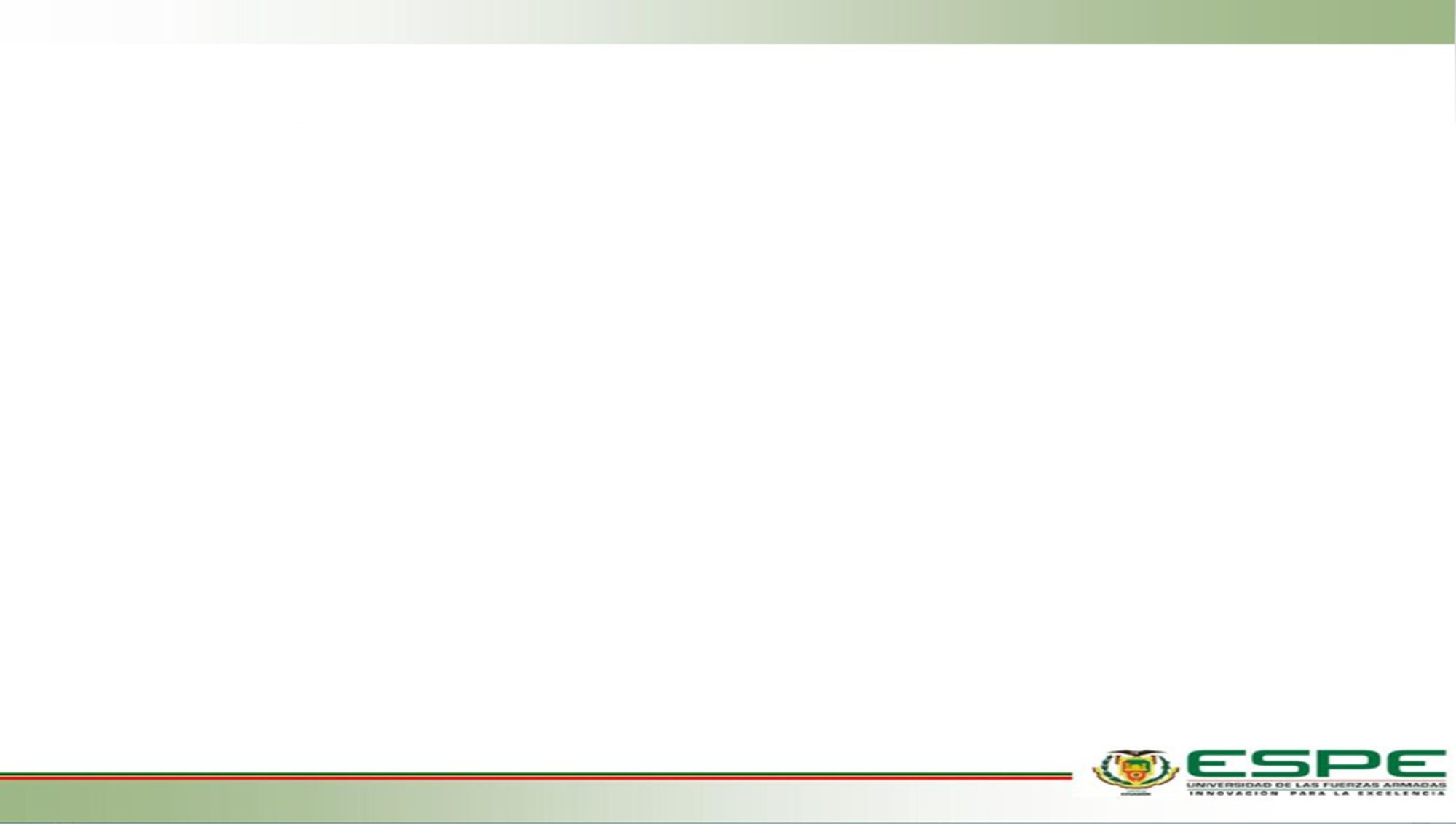 Resultados
Número de personas que requieren se continúe con la venta de productos del IASA en días y horas específicos en el campus matriz.
De 1165 personas encuestadas: 

215 son docentes, 381 estudiantes y 569 familias residentes en vecindarios aledaños. 

De los cuales 1086 manifiestan si requerir se continúe con al venta de productos del IASA en horarios específicos en el campus matriz
[Speaker Notes: De 1165 (100%) personas encuestadas: 1086 personas desean que si se continúe vendiendo los productos del IASA en días y horas específicos en el campus matriz.]
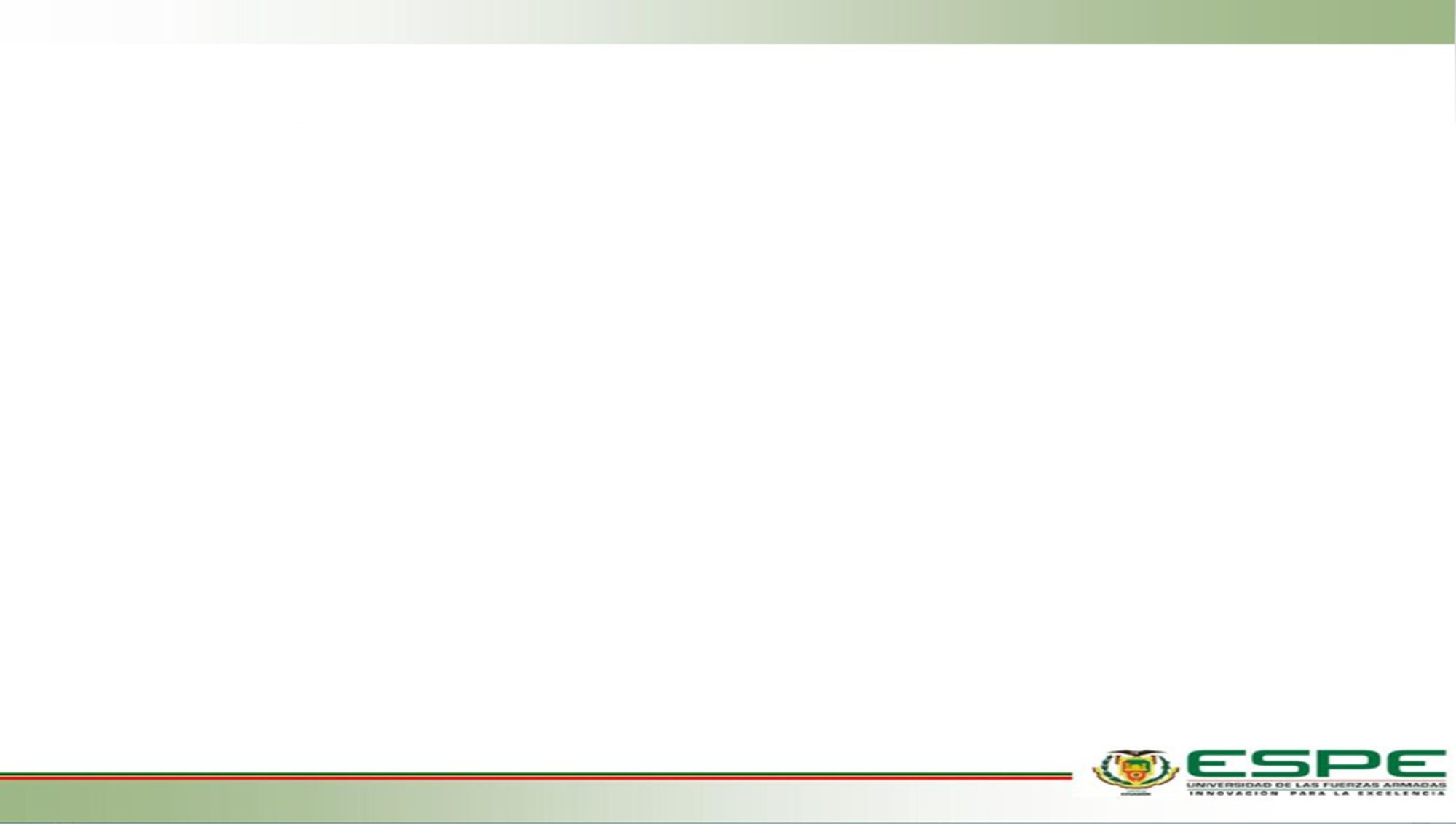 Productos del IASA I, que se comprarían con mayor frecuencia.
Del total de respuestas de docentes, estudiantes y residentes de vecindarios se obtiene:
736 personas comprarían con frecuencia frutas,
623 personas comprarían con frecuencia huevos,
590 personas comprarían con frecuencia lácteos,
539 personas comprarían con frecuencia carnes,
478 personas comprarían con frecuencia flores y
434 personas comprarían con frecuencia miel de abeja.
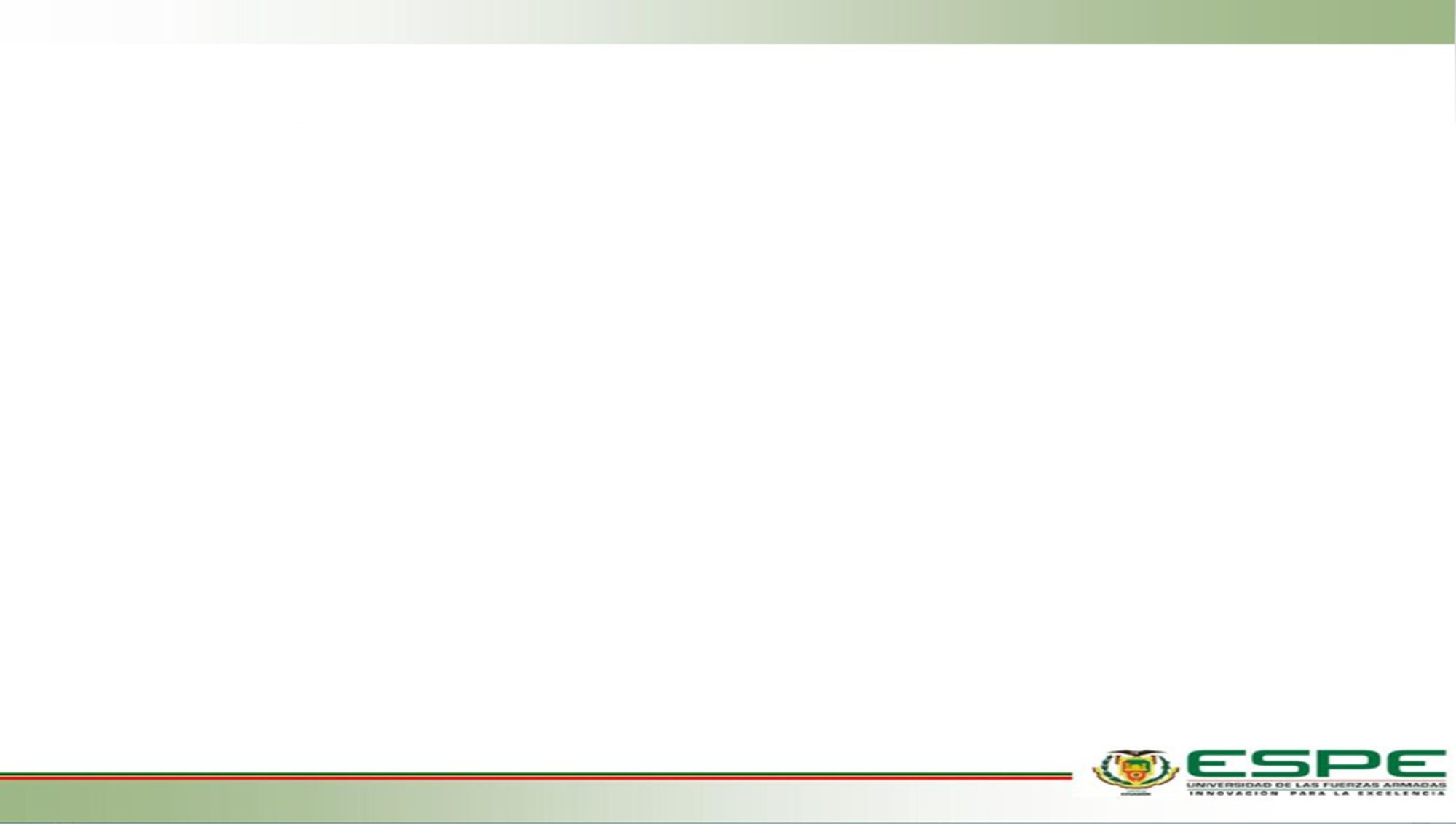 Productos del IASA II, que se comprarían con mayor frecuencia en el campus matriz.
De 1086 personas que manifiestan si requerir se continúe con al venta de productos del IASA en horarios específicos en el campus matriz; no todos prefieren comprar productos del IASA II.
[Speaker Notes: Del total de respuestas de docentes, estudiantes y residentes de vecindarios se obtiene:
360 personas comprarían con frecuencia frutas.]
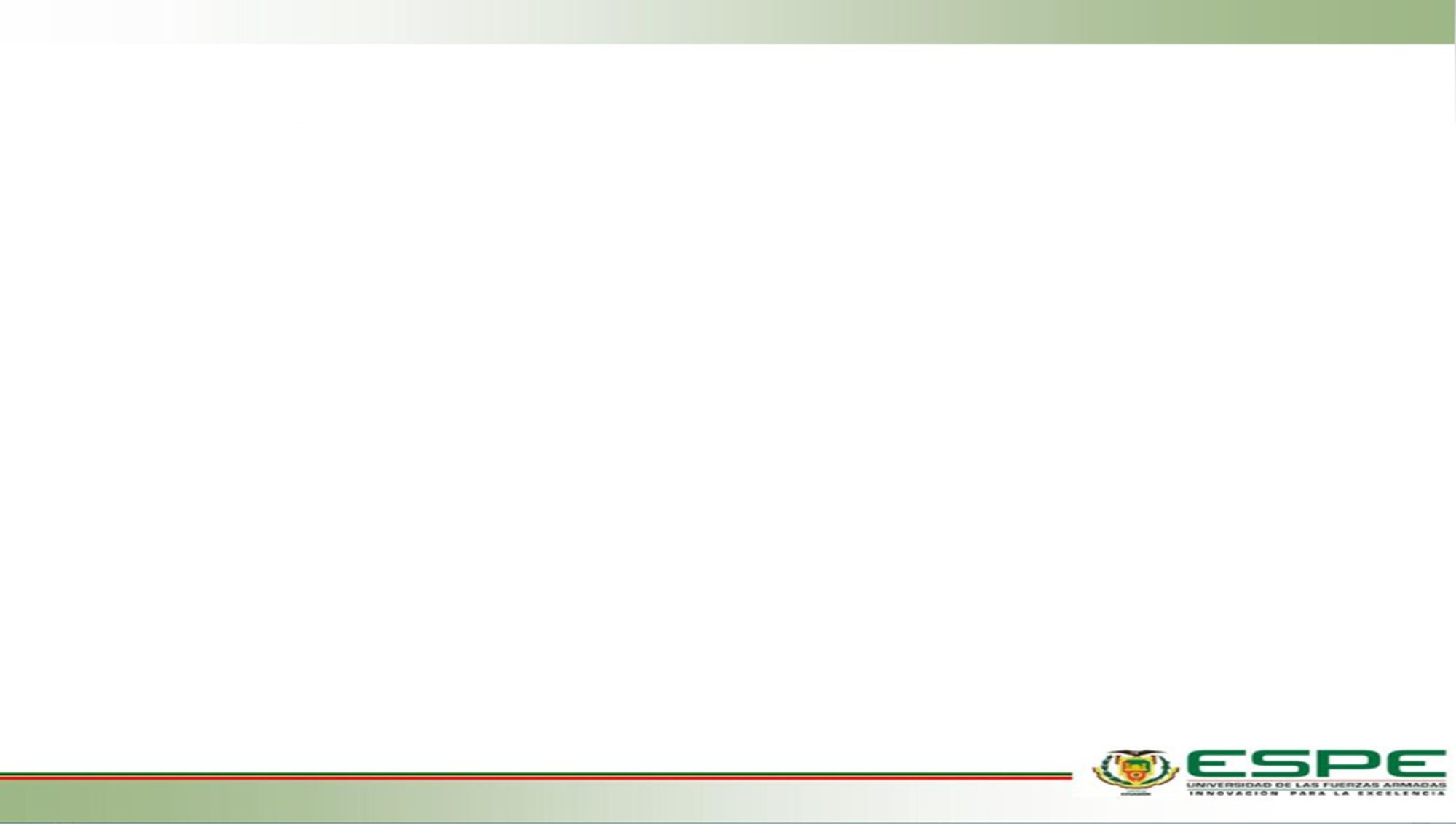 PLAN DE AUTOGESTIÓN FINANCIERO
Propuesta: 
Realización de un plan de autogestión financiera con base en costos, para la producción agrícola y pecuaria administrada por las Unidades de Apoyo IASA I y IASA
Objetivo de la propuesta: 
Aprovechar al máximo los recursos disponibles, se tomen decisiones acertadas de inversión y financiamiento para el normal desarrollo de las actividades académicas, que se fomente en los estudiantes de Ingeniería Agropecuaria la visión de emprendimiento a través del proceso de formación profesional.
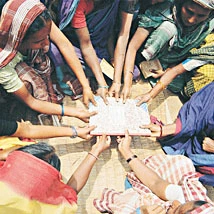 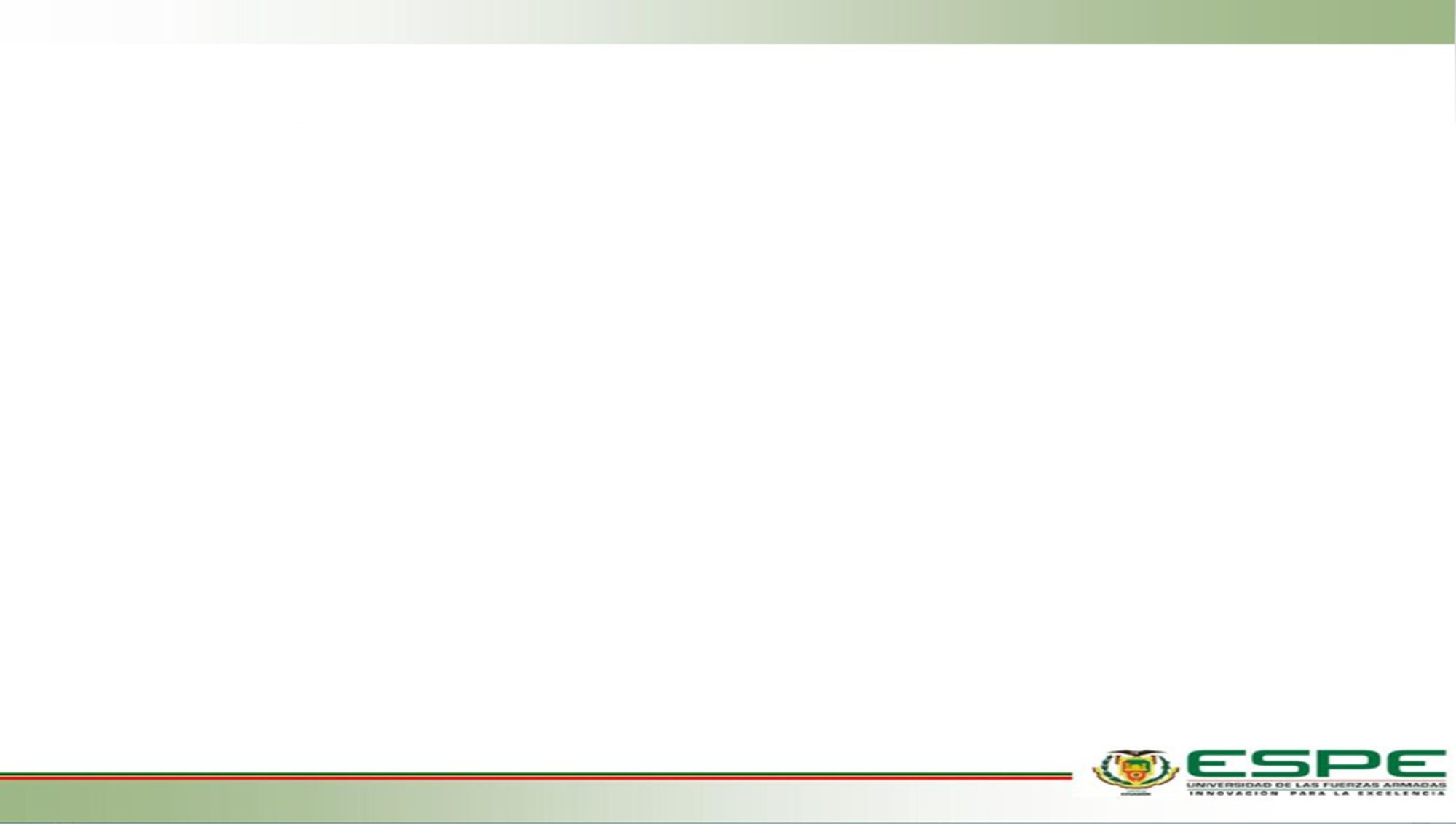 Aplicación de costos por afectación en el proceso productivo
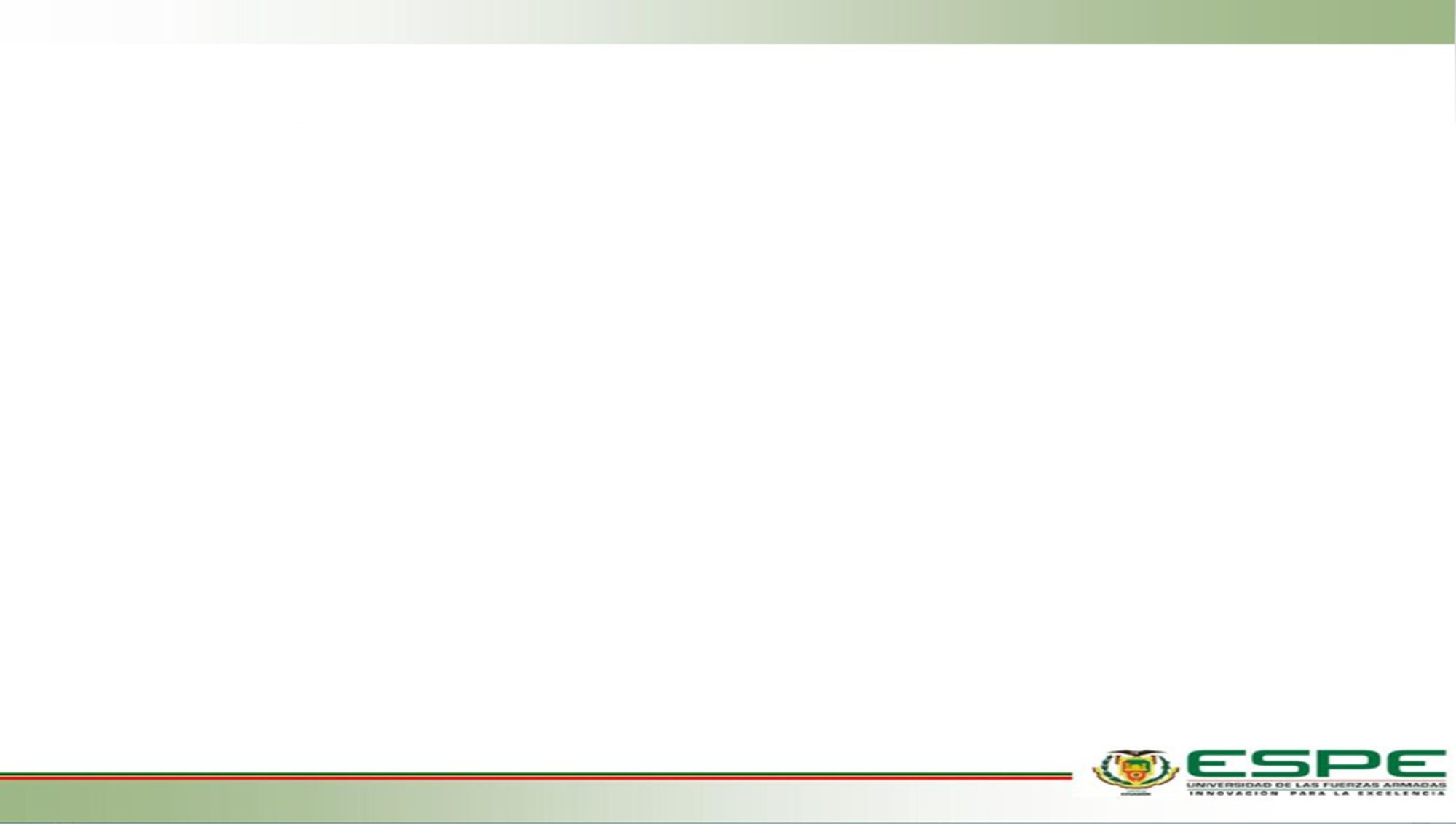 Modelo de autogestión IASA I
Plan de autogestión financiero
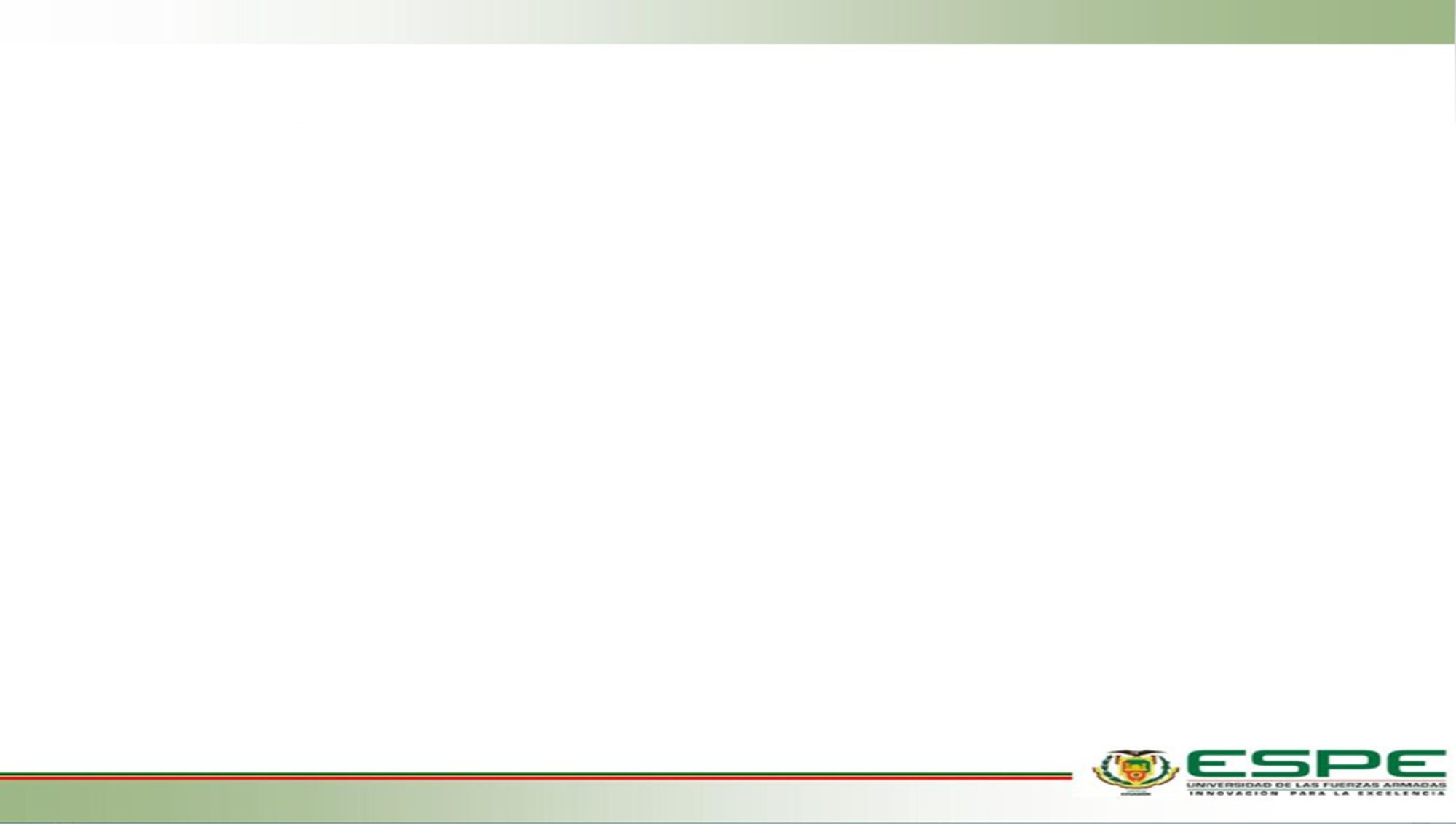 Costo promedio del personal administrativo general del IASA I
Metodología de costos IASA I
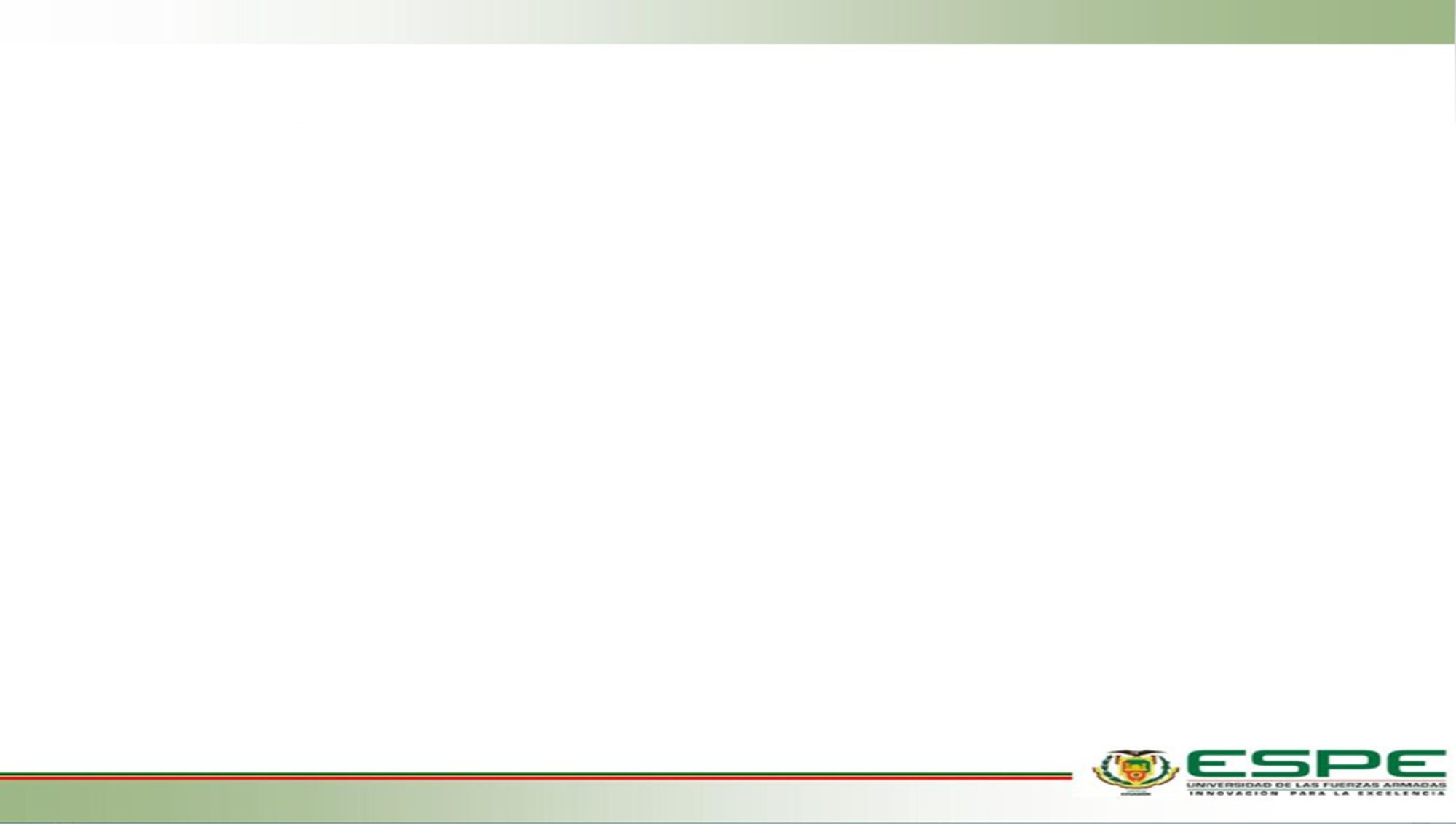 Costo promedio del personal de producción del IASA I
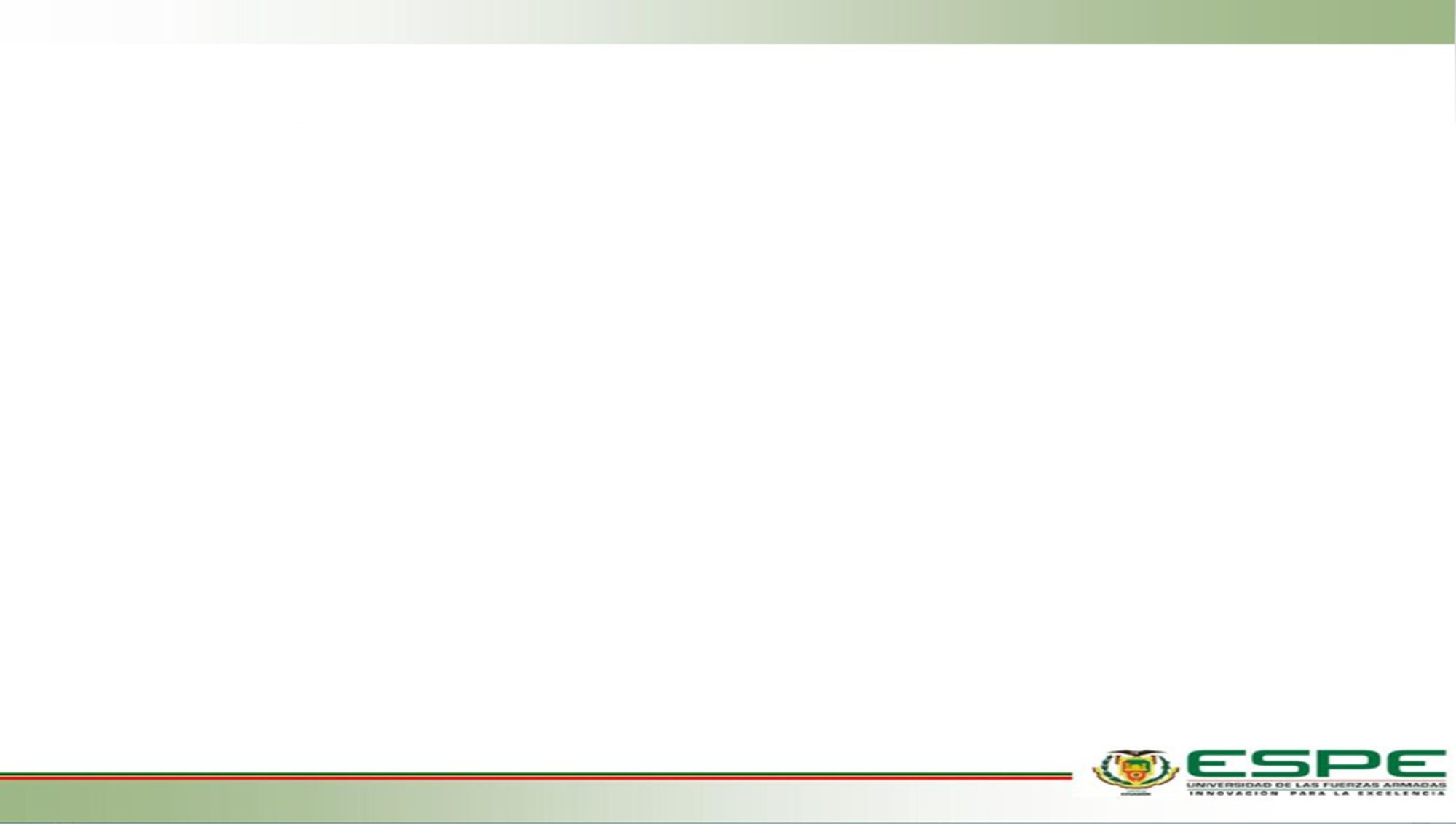 Costo promedio del personal de comercialización del IASA I
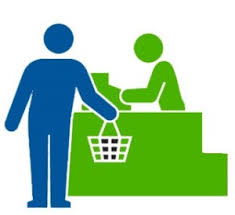 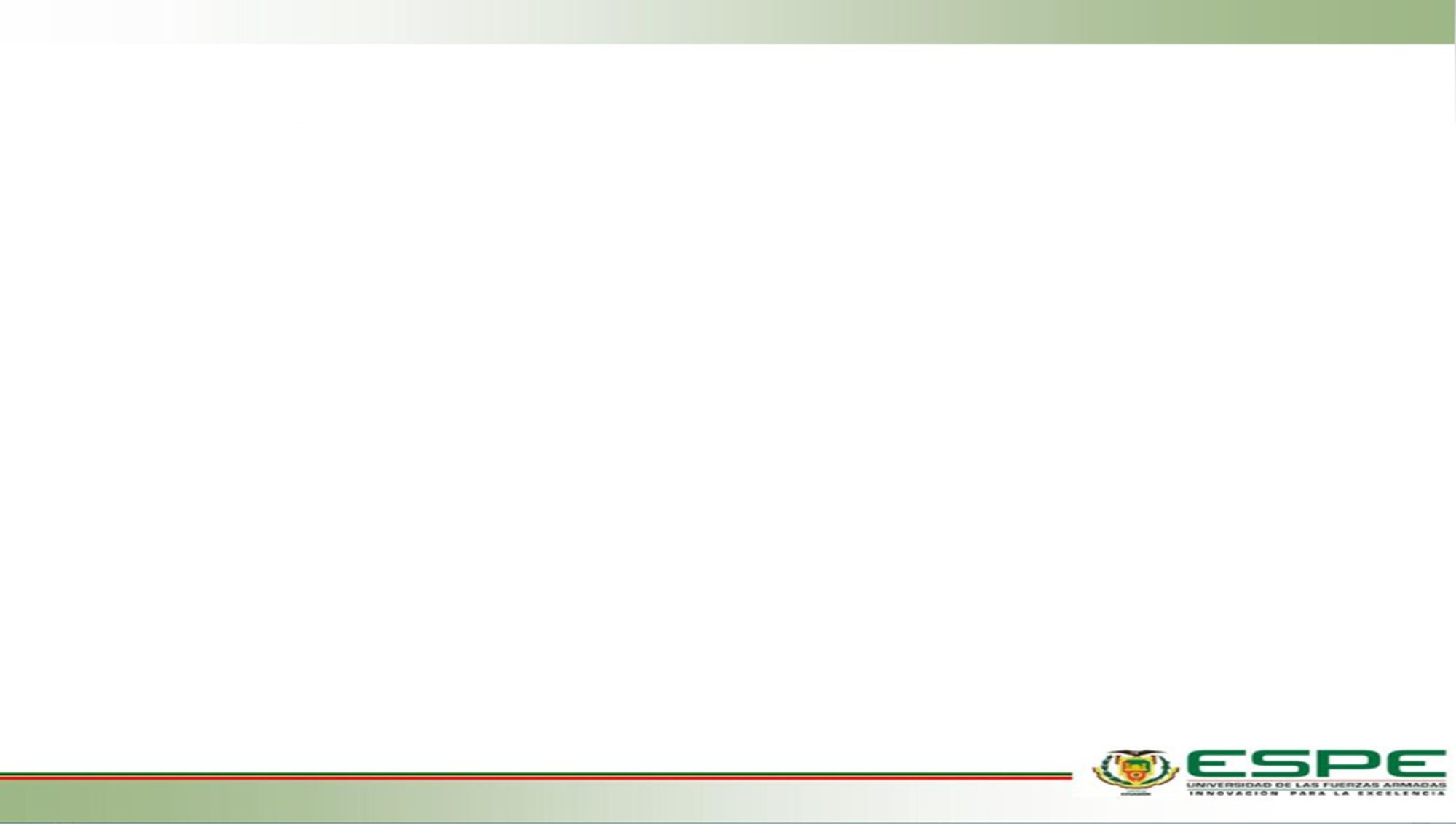 Costo promedio por consumo de energía eléctrica del IASA I
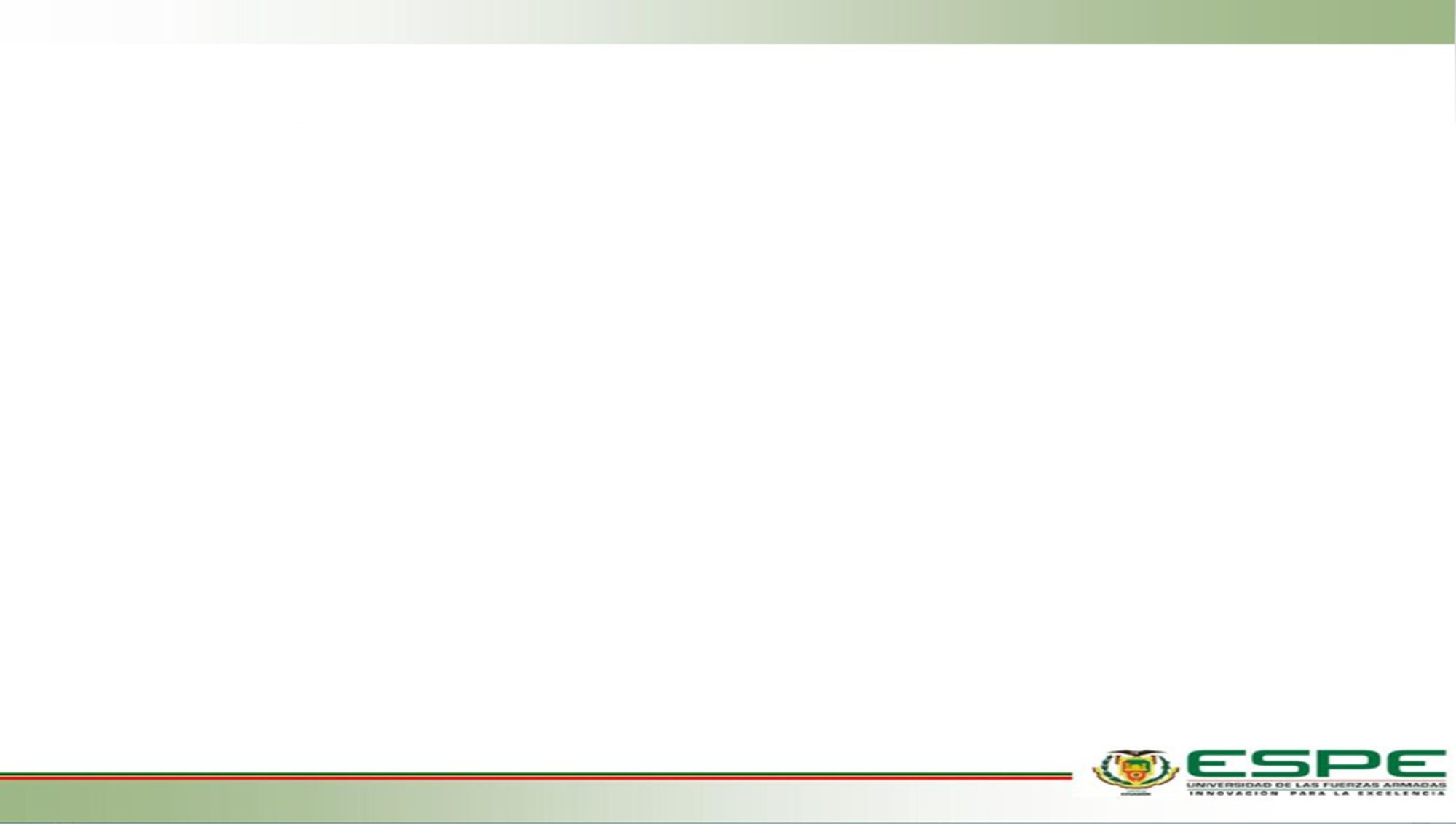 Costo promedio por demanda de energía eléctrica del IASA I
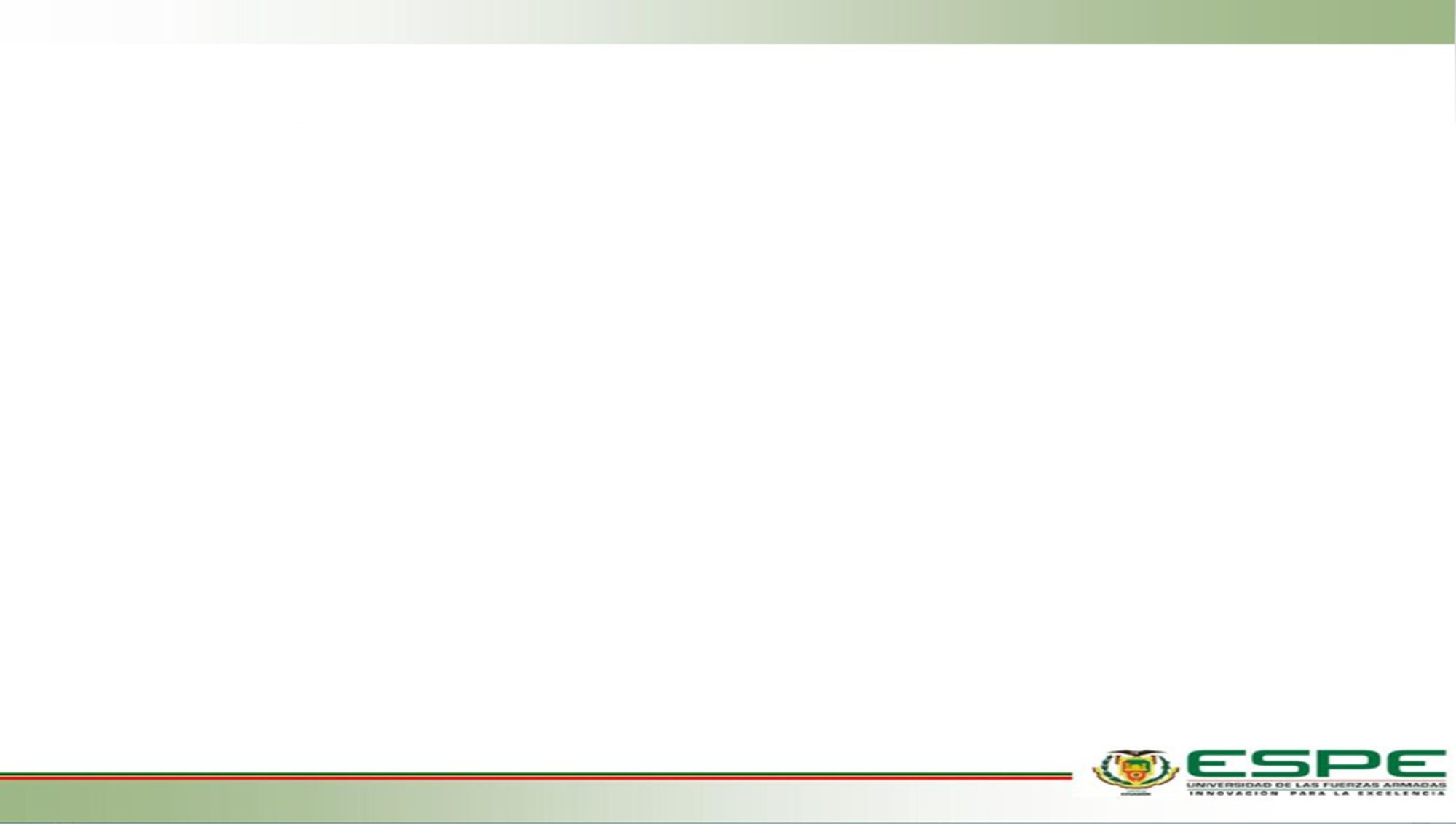 Costo promedio por consumo de agua potable del IASA I
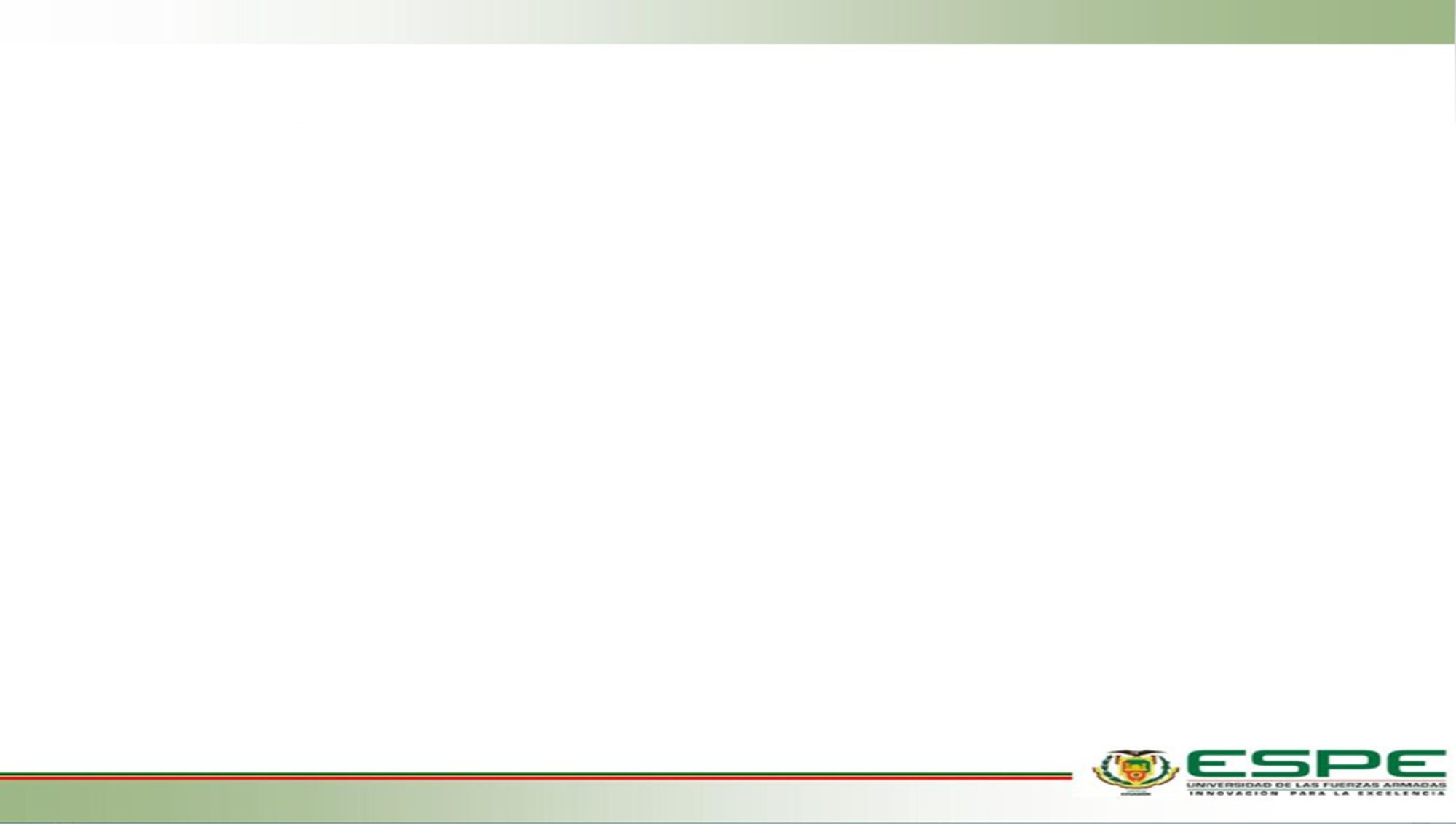 Costo promedio por teléfono del IASA I
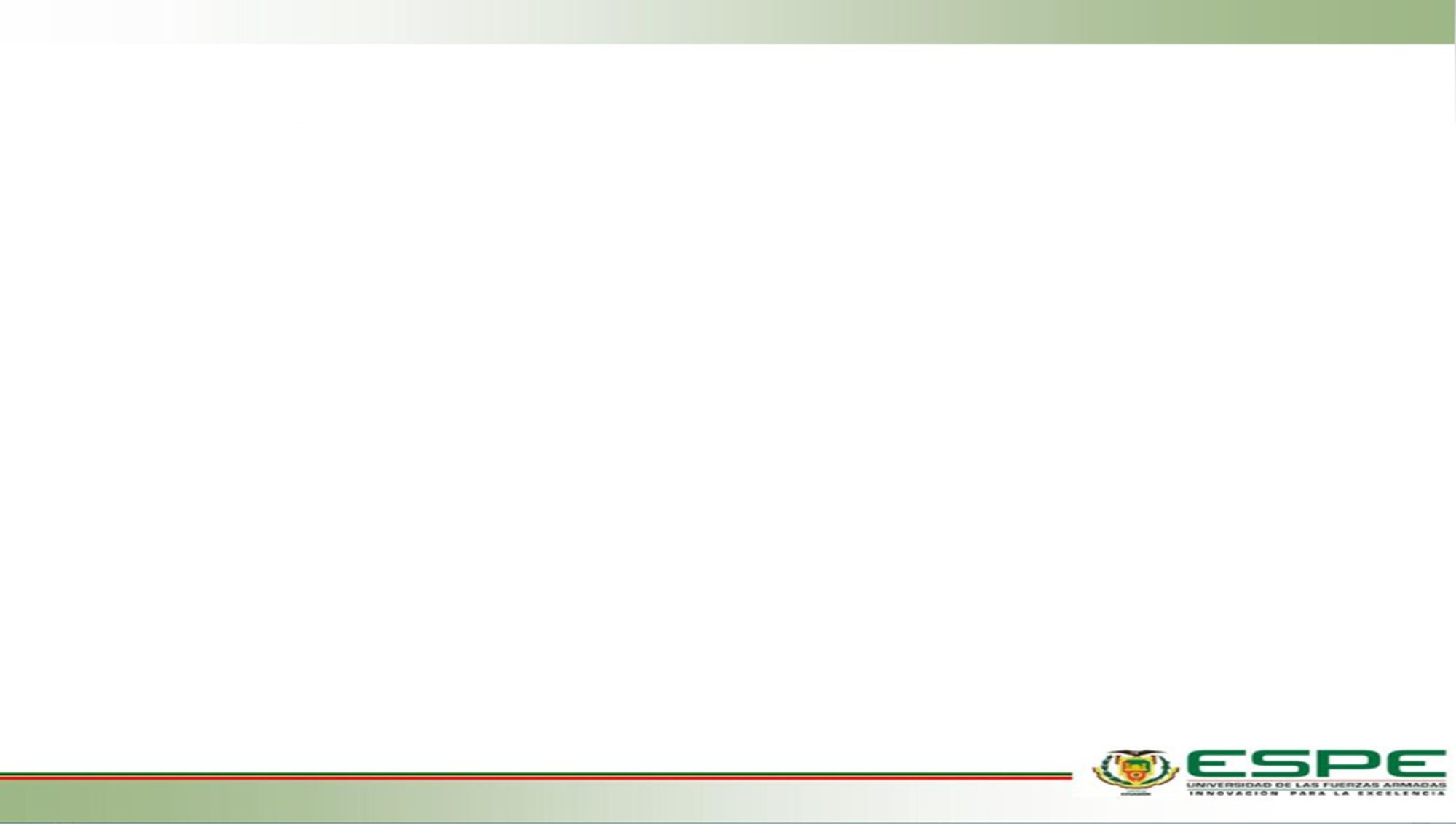 Costo promedio por áreas de los suministros de oficina del IASA I
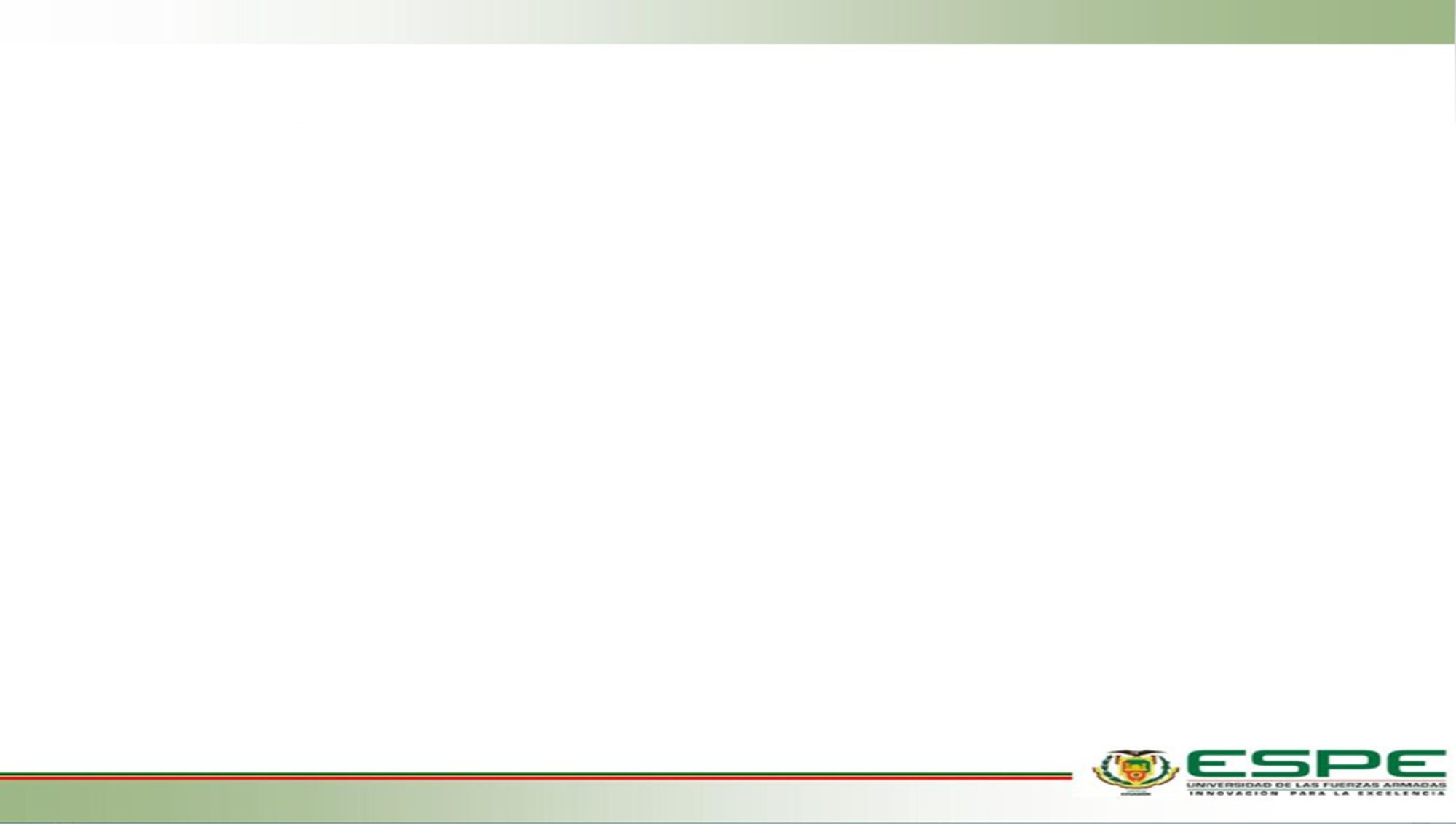 Costo promedio por áreas de los suministros de limpieza del IASA I
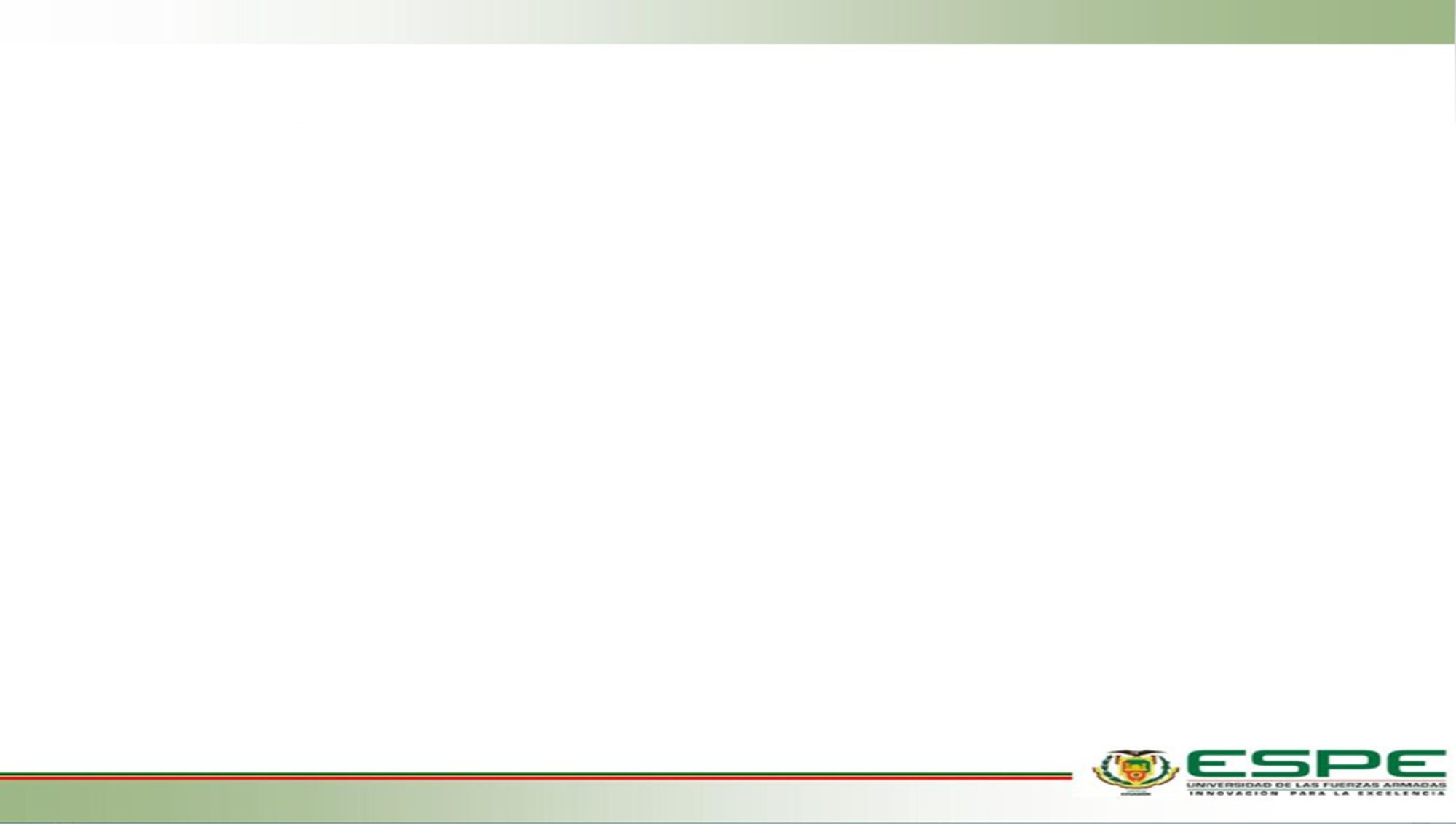 Costo promedio de materiales descartables Taller de Apicultura -IASA I
Costo promedio de materiales descartables Taller de Avicultura-IASA I
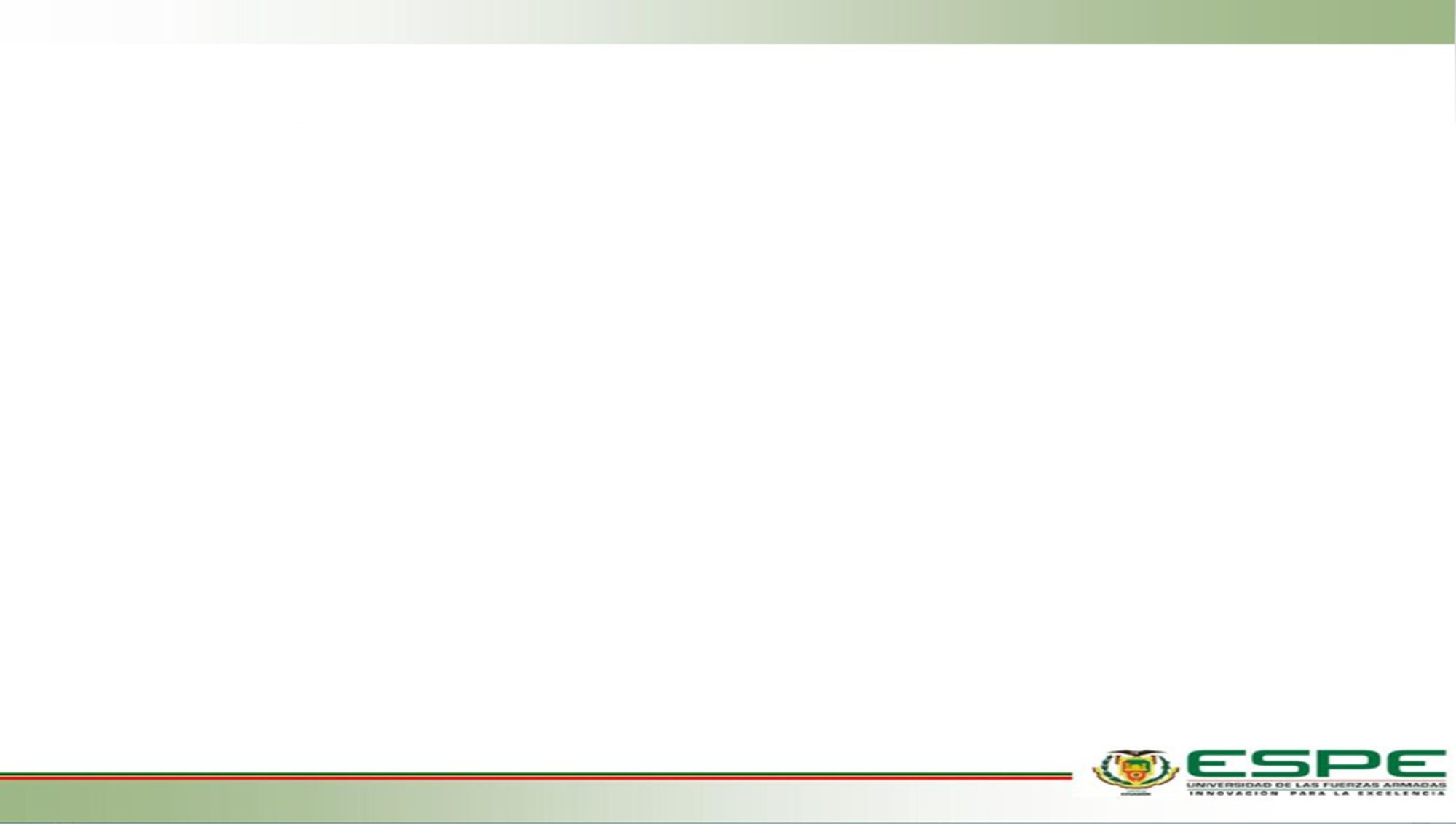 Costo promedio de materiales descartables Taller de Porcinos- IASA I
Costo promedio de materiales descartables Taller de Ovinos -IASA I
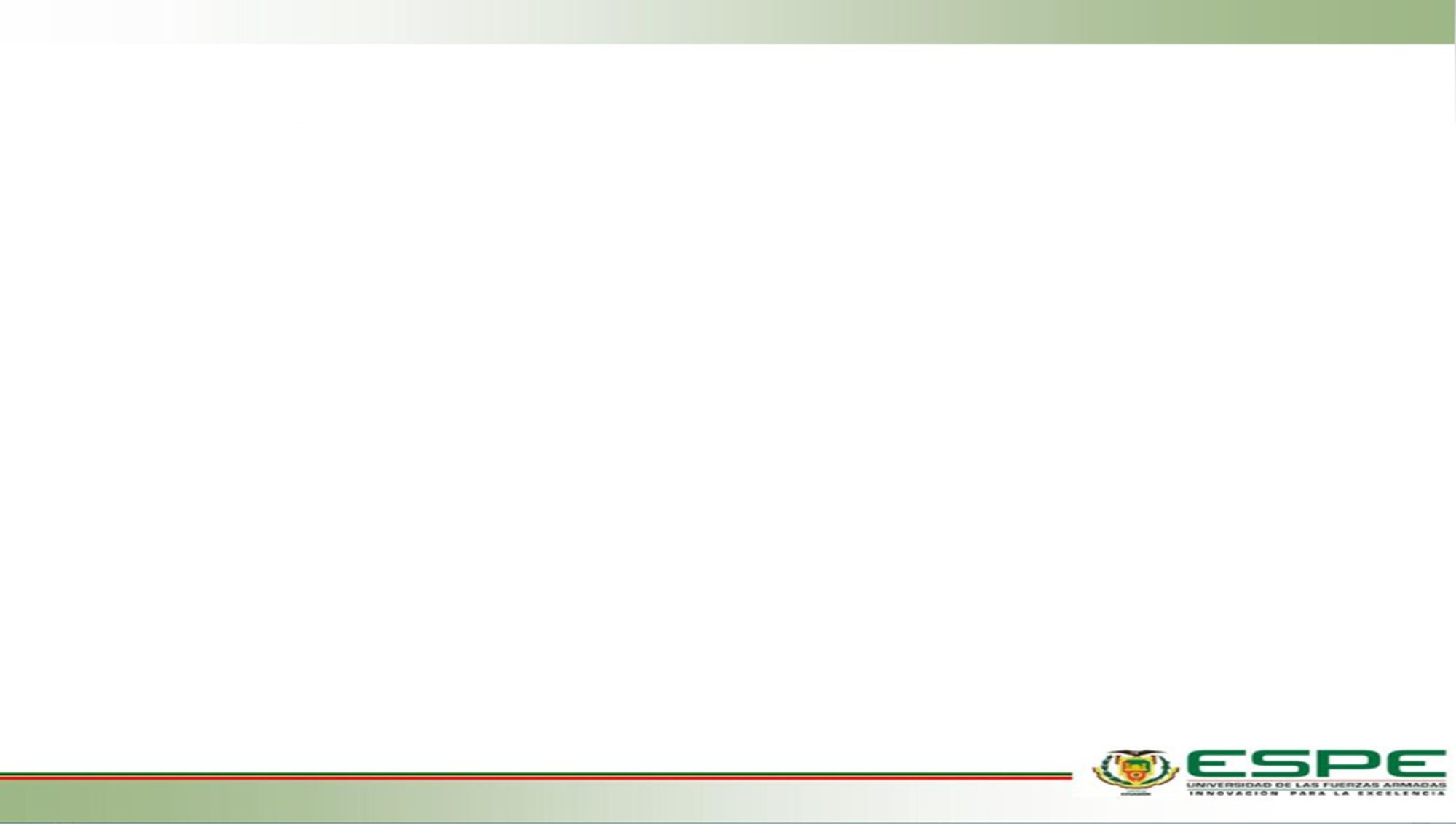 Costo promedio de materiales descartables Taller de Ganadería-IASA I
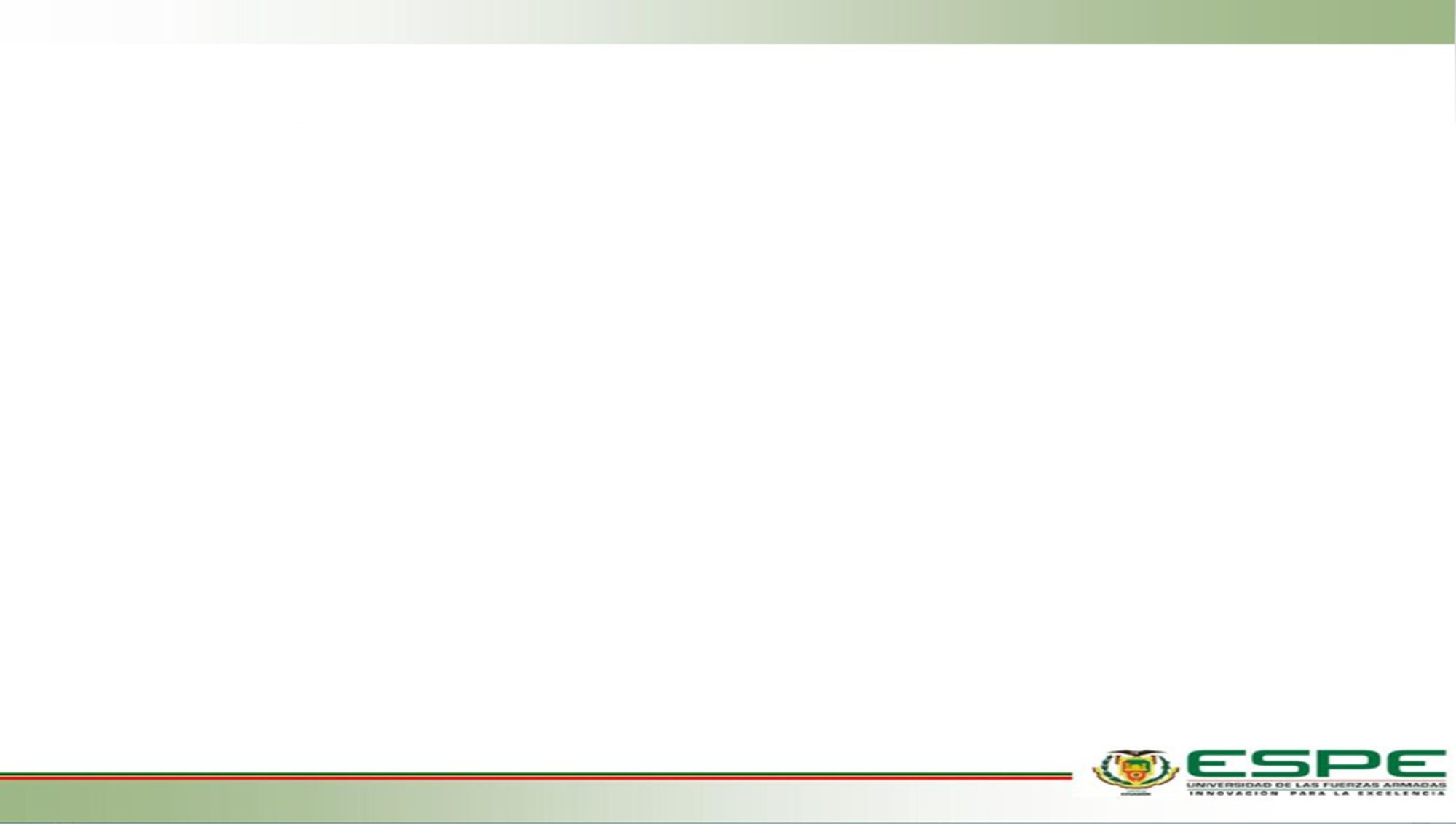 Costo promedio de materiales descartables Taller de Lumbricultura- IASA I
Costo promedio de materiales descartables Taller de Especies Menores- IASA I
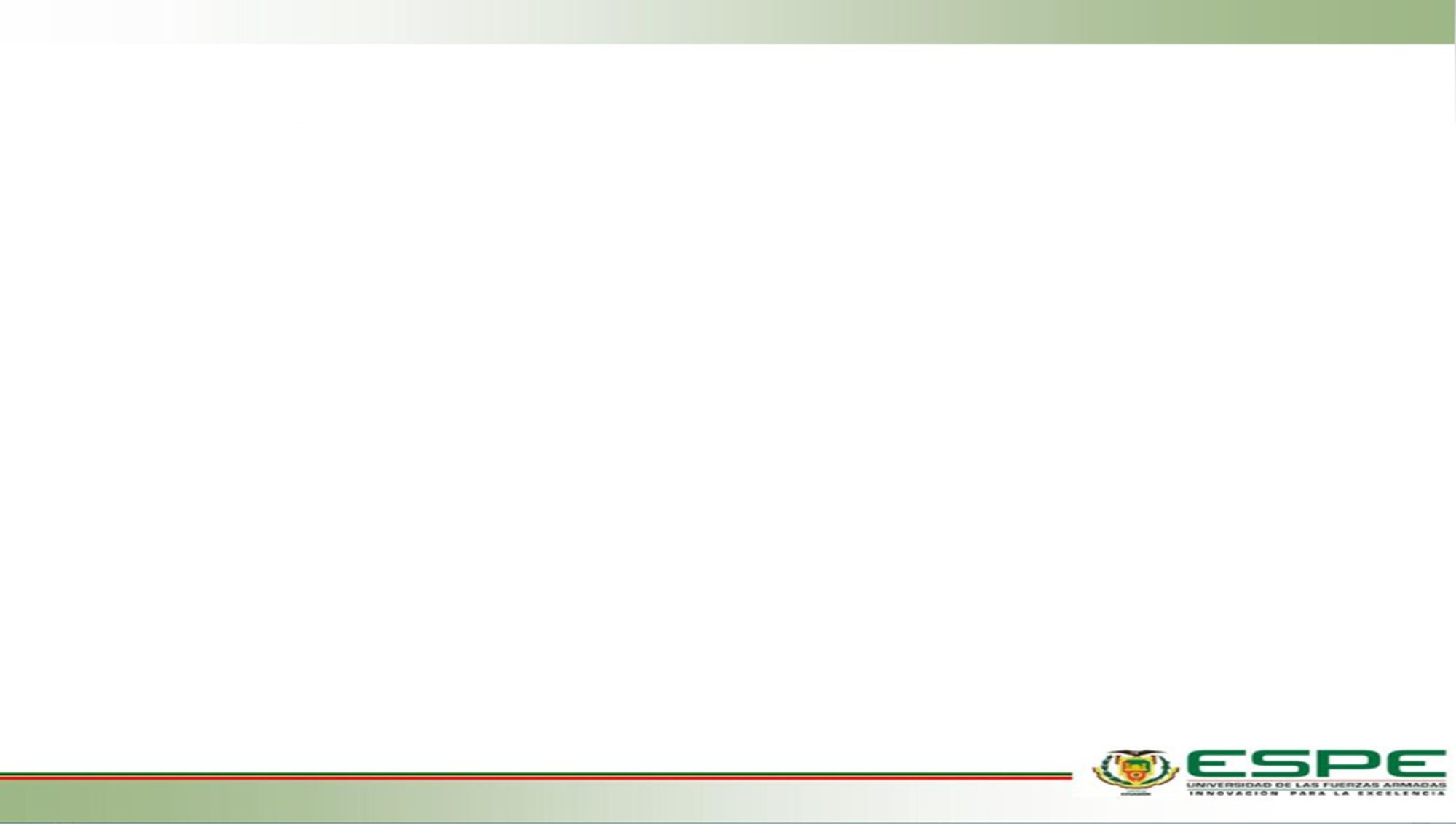 Costo promedio de materiales descartable Taller de Floricultura- IASA I
Costo promedio de materiales descartables Taller de Acuicultura- IASA I
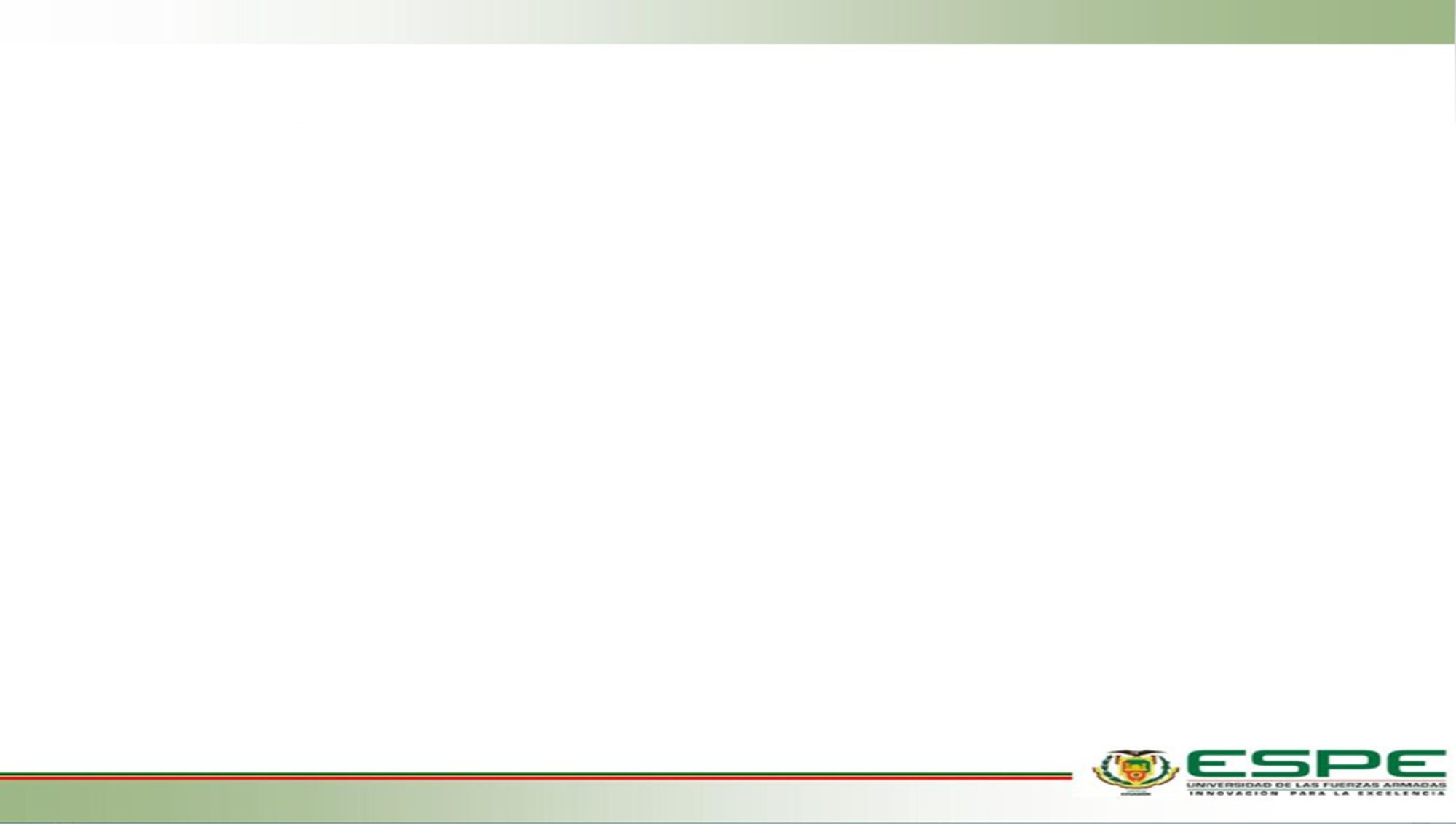 Costo promedio por áreas de materiales no descartables del IASA I
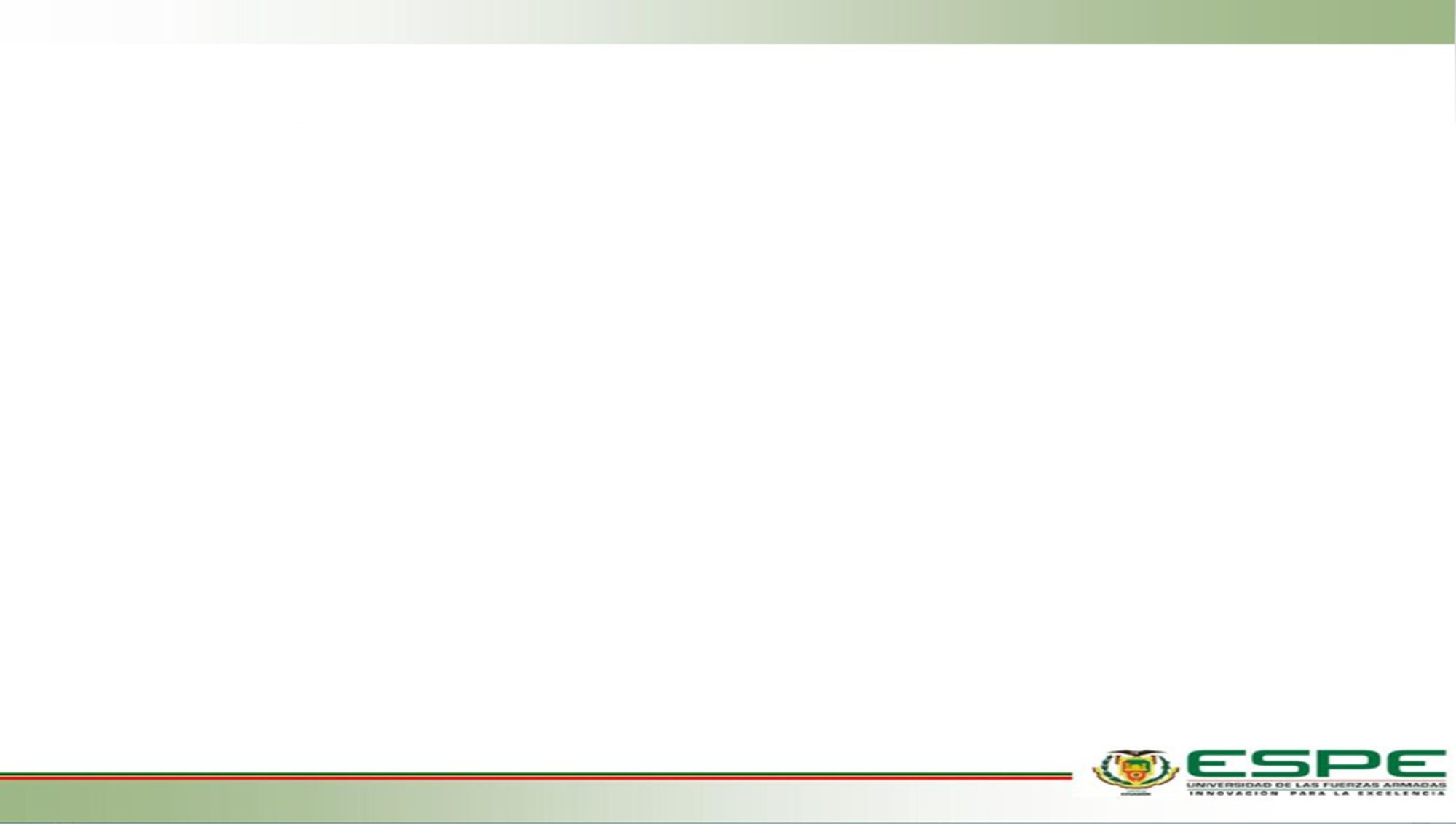 Costo promedio por áreas de materiales no descartables del IASA I
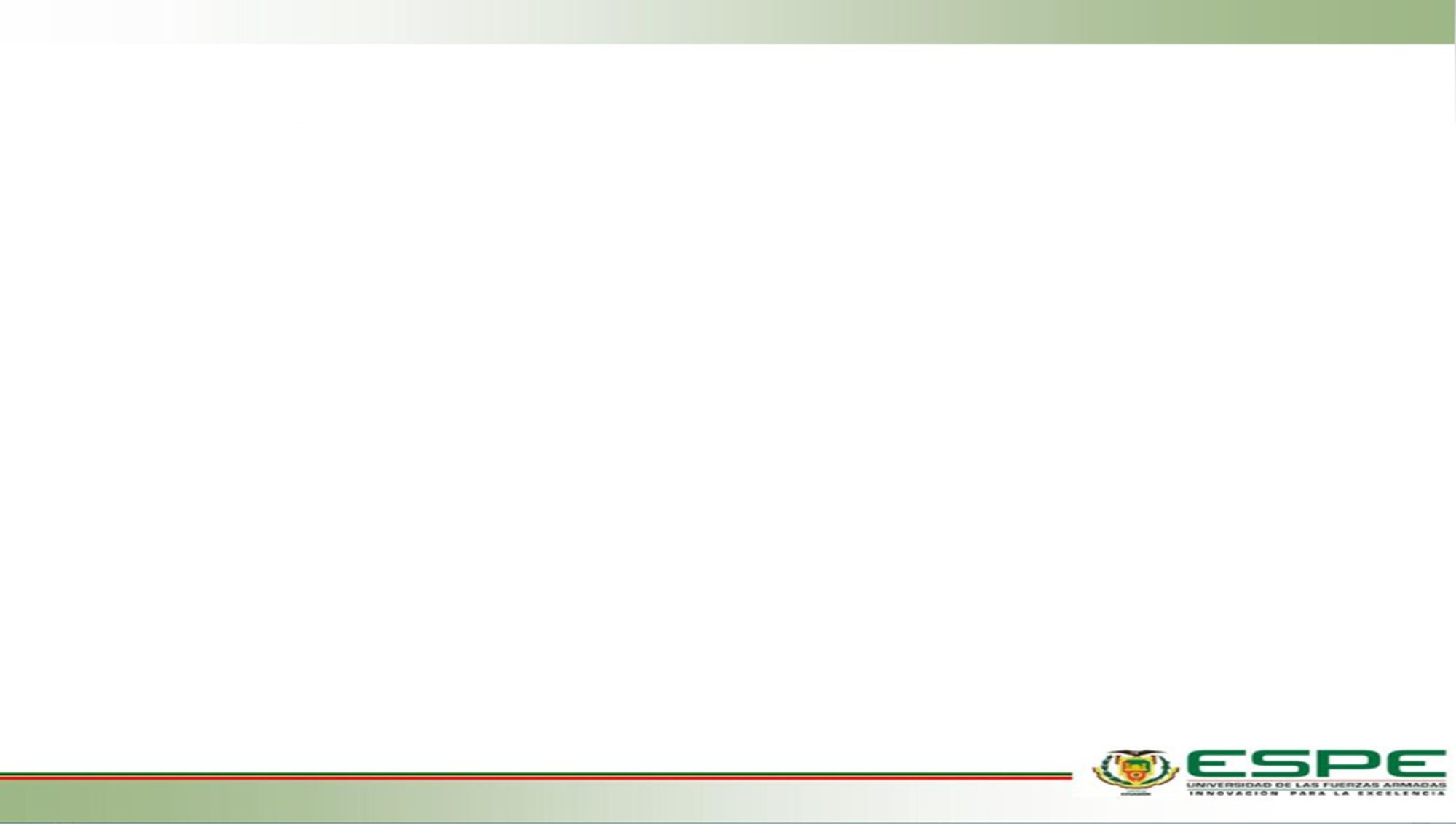 Costo promedio por activos fijos Área Administrativa- IASA I
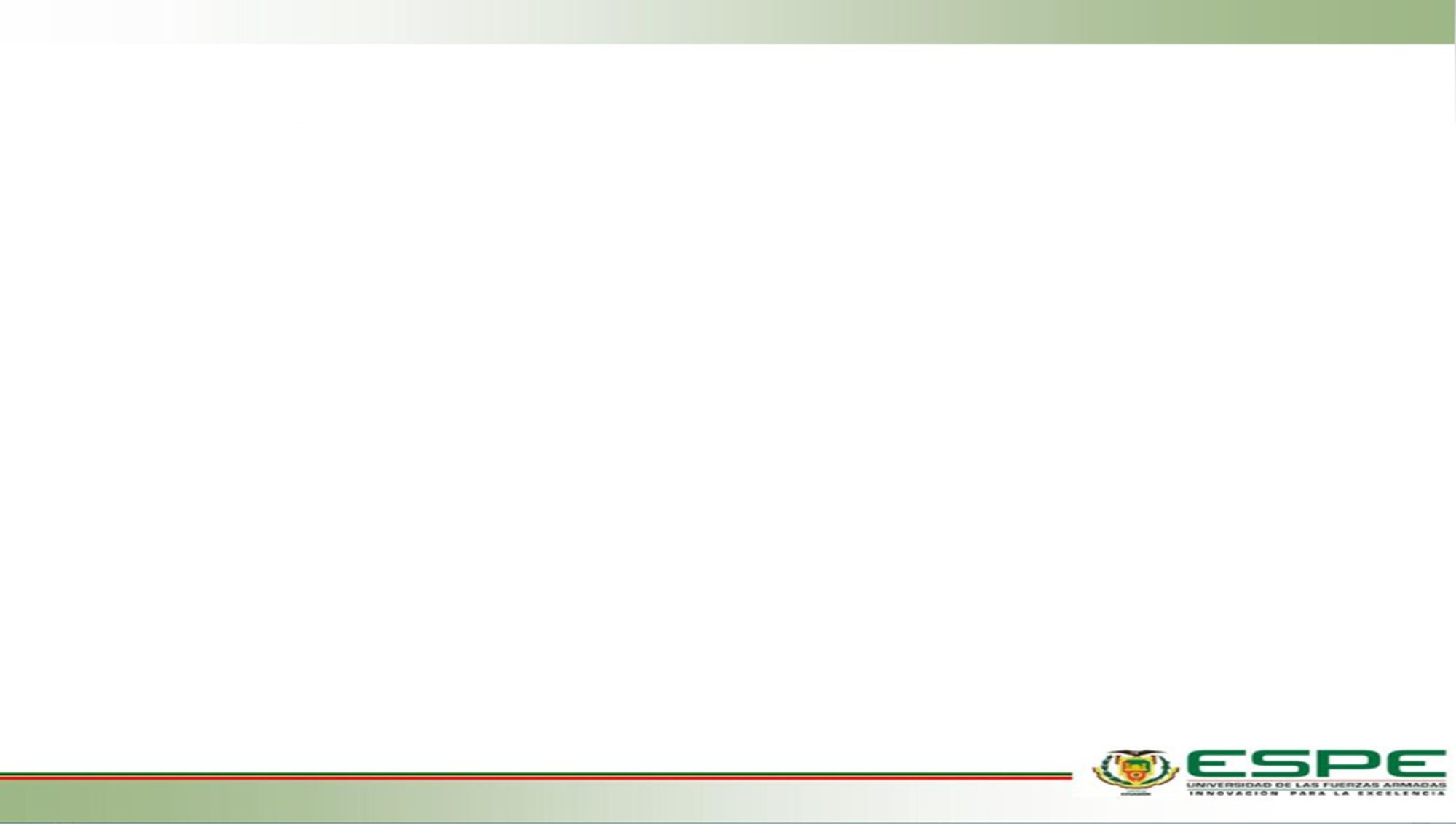 Costo promedio por activos fijos Taller de Apicultura -IASA I
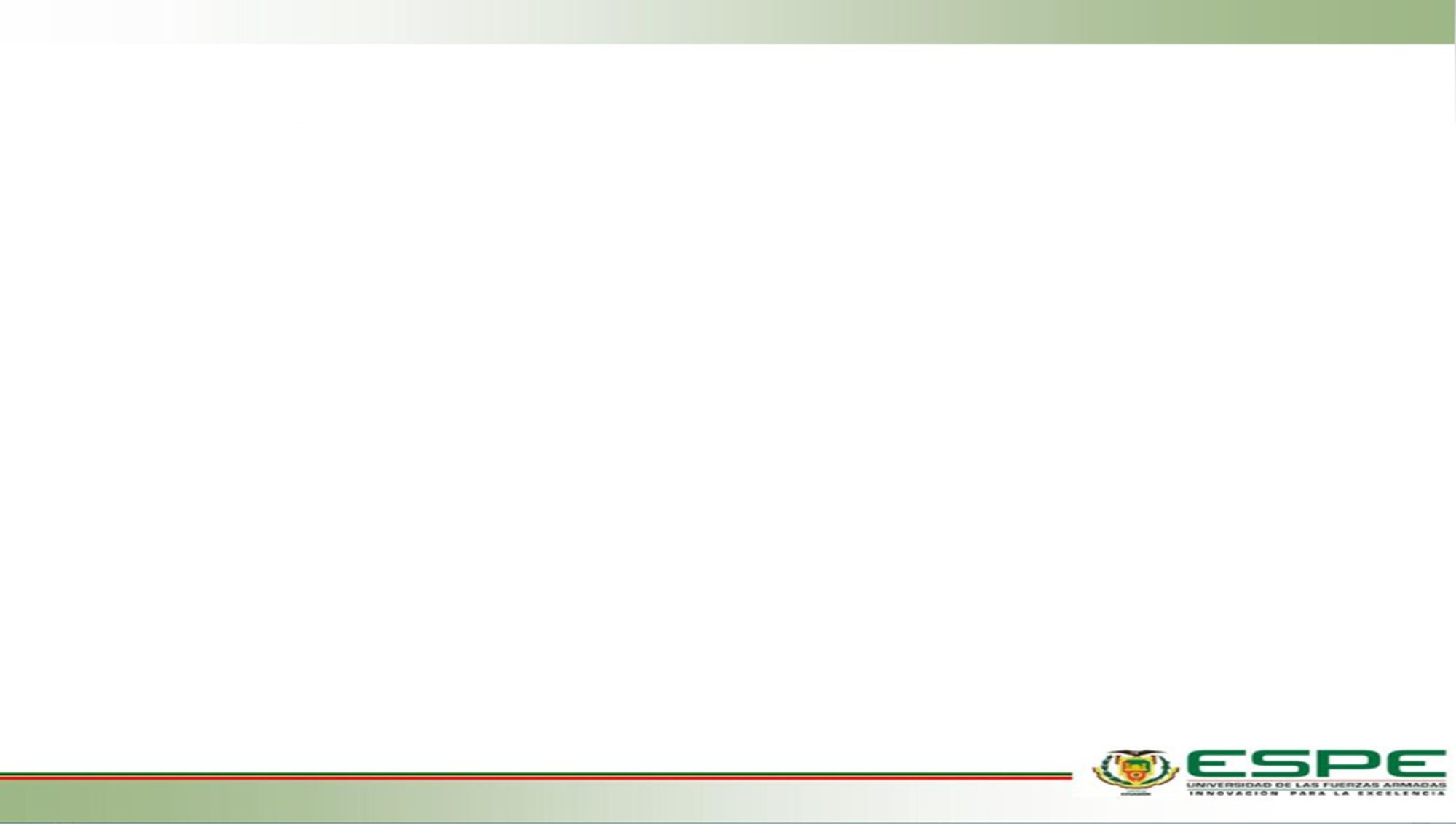 Costo promedio por activos fijos Taller de Avicultura- IASA I
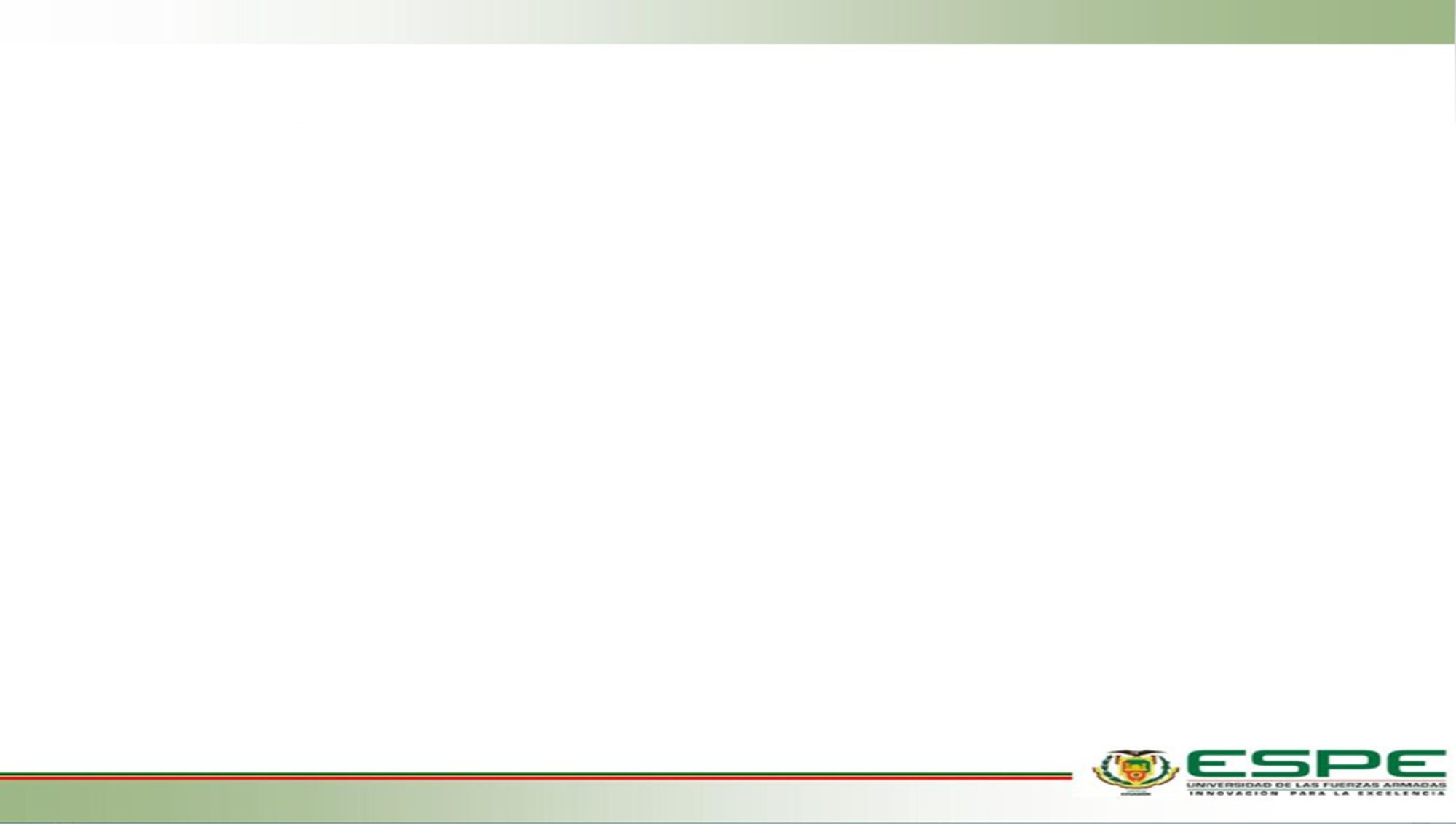 Costo promedio por activos fijos Taller de Porcinos -IASA I
Costo promedio por activos fijos Taller de Ovinos -IASA I
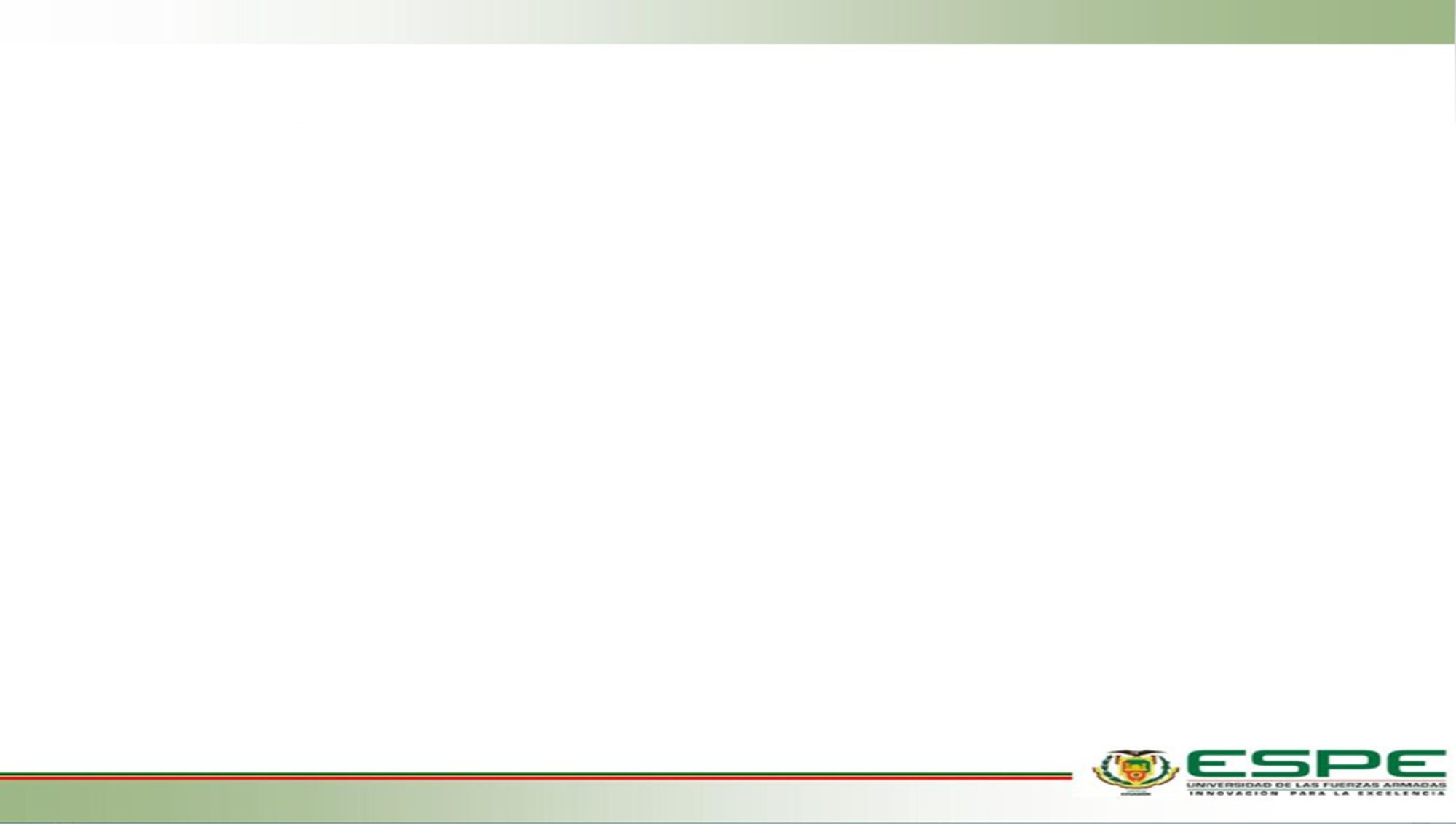 Costo promedio por activos fijos Taller de Ganadería- IASA I
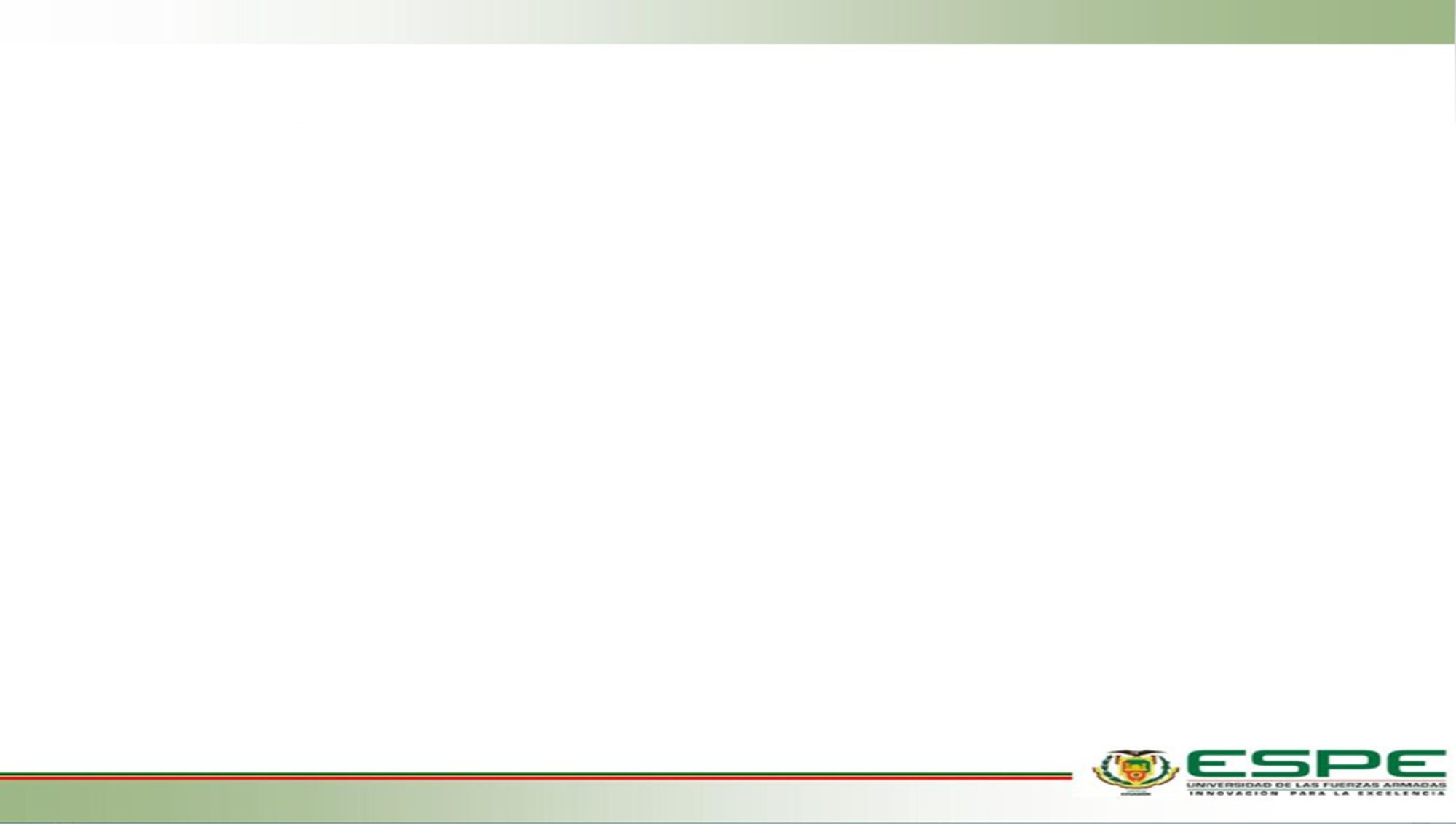 Costo promedio por activos fijos Taller de Lumbricultura -IASA I
Costo promedio por activos fijos Taller de Especies Menores- IASA I
Costo promedio por activos fijos Taller de Acuicultura- IASA I
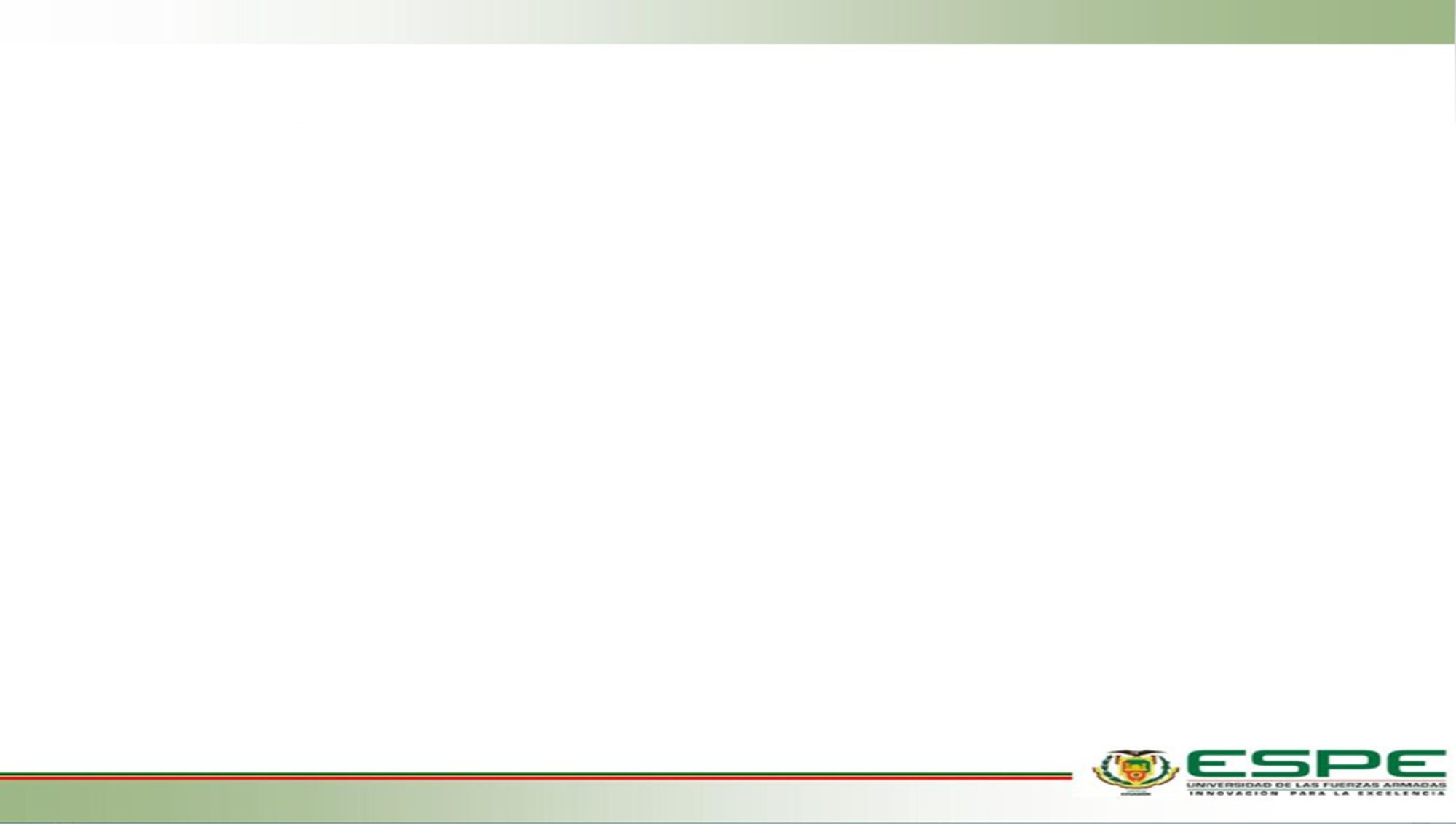 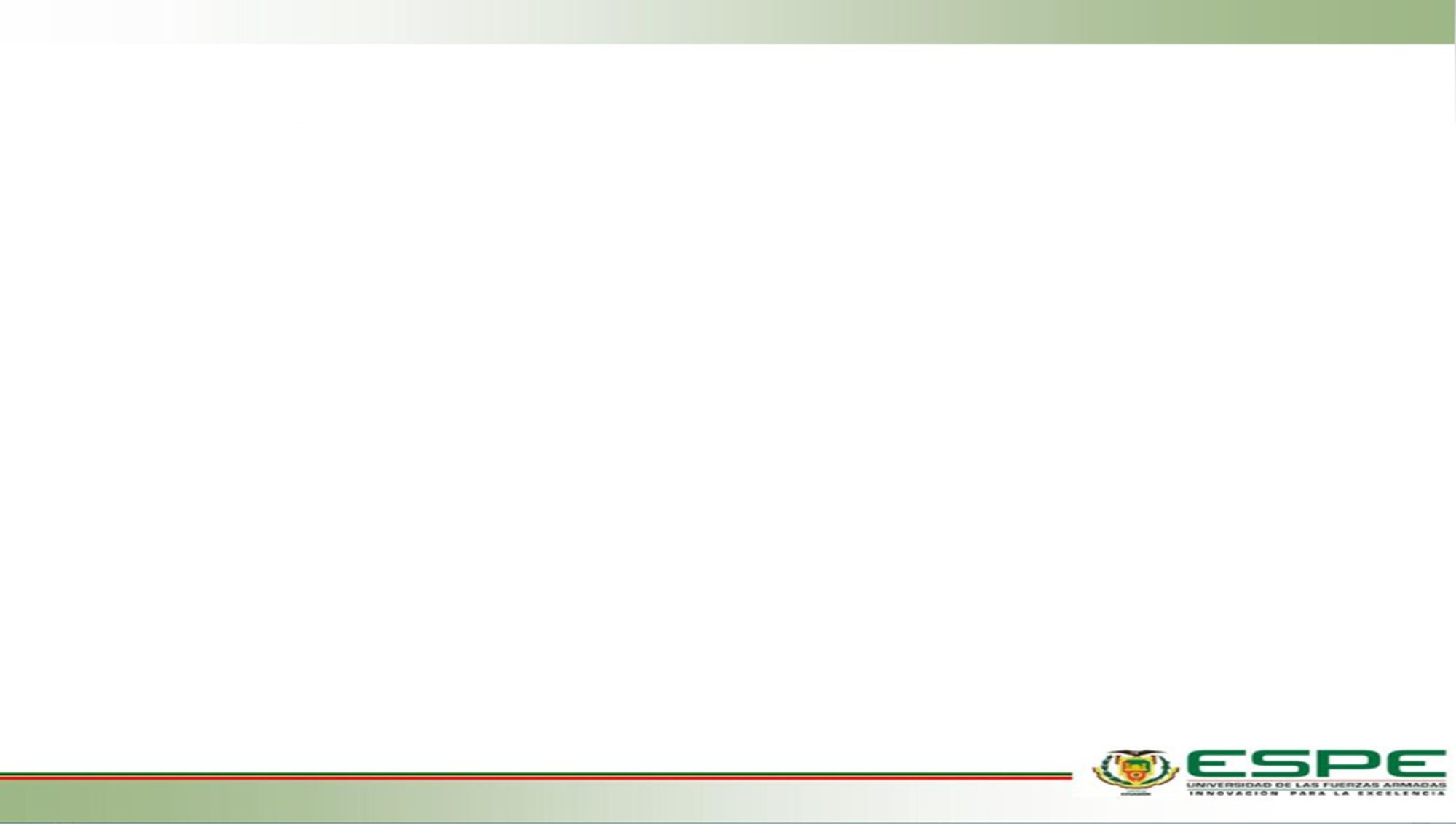 Costo promedio por activos fijos Taller de floricultura- IASA I
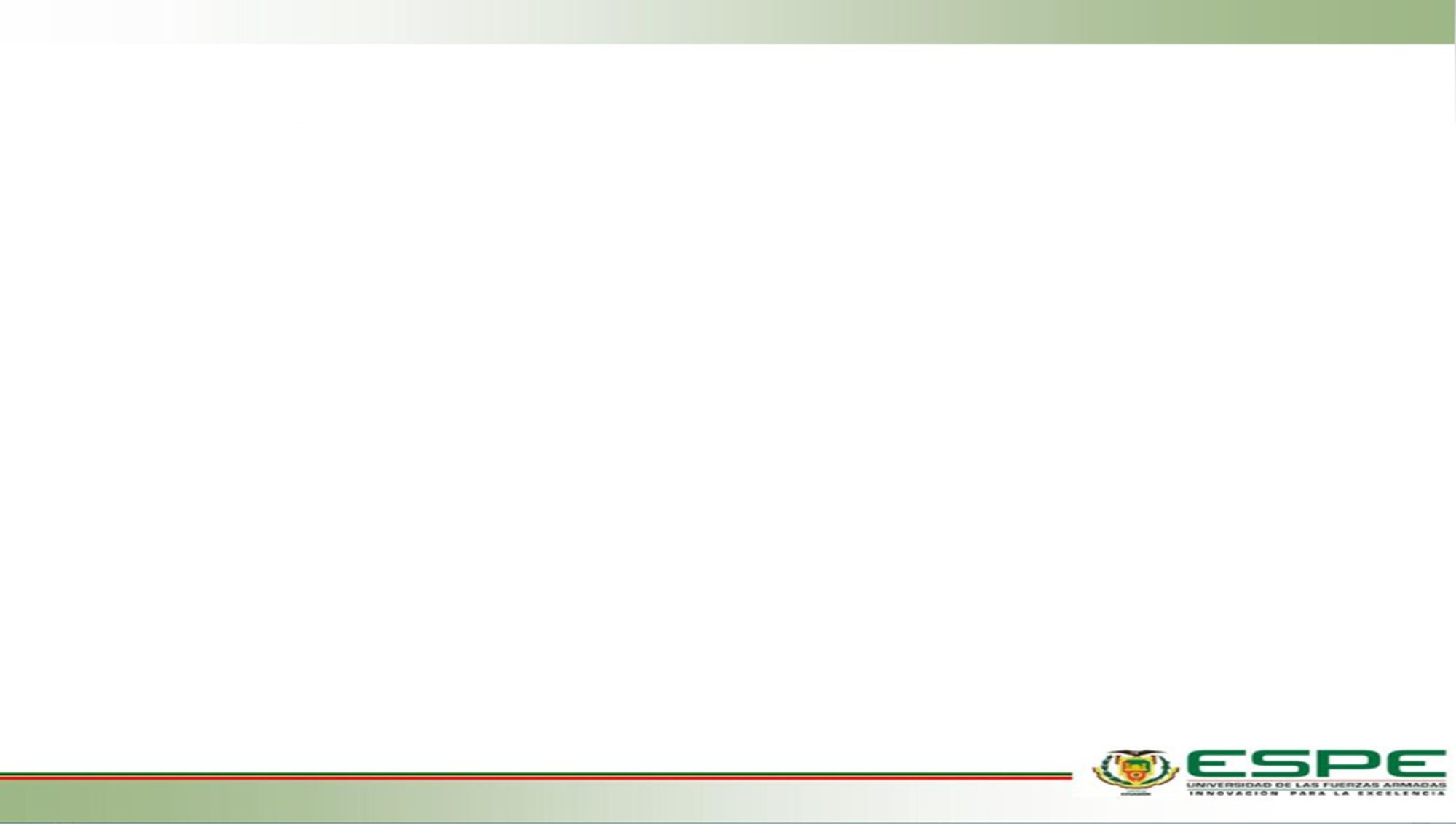 Costo promedio por activos fijos Área de Comercialización -IASA I
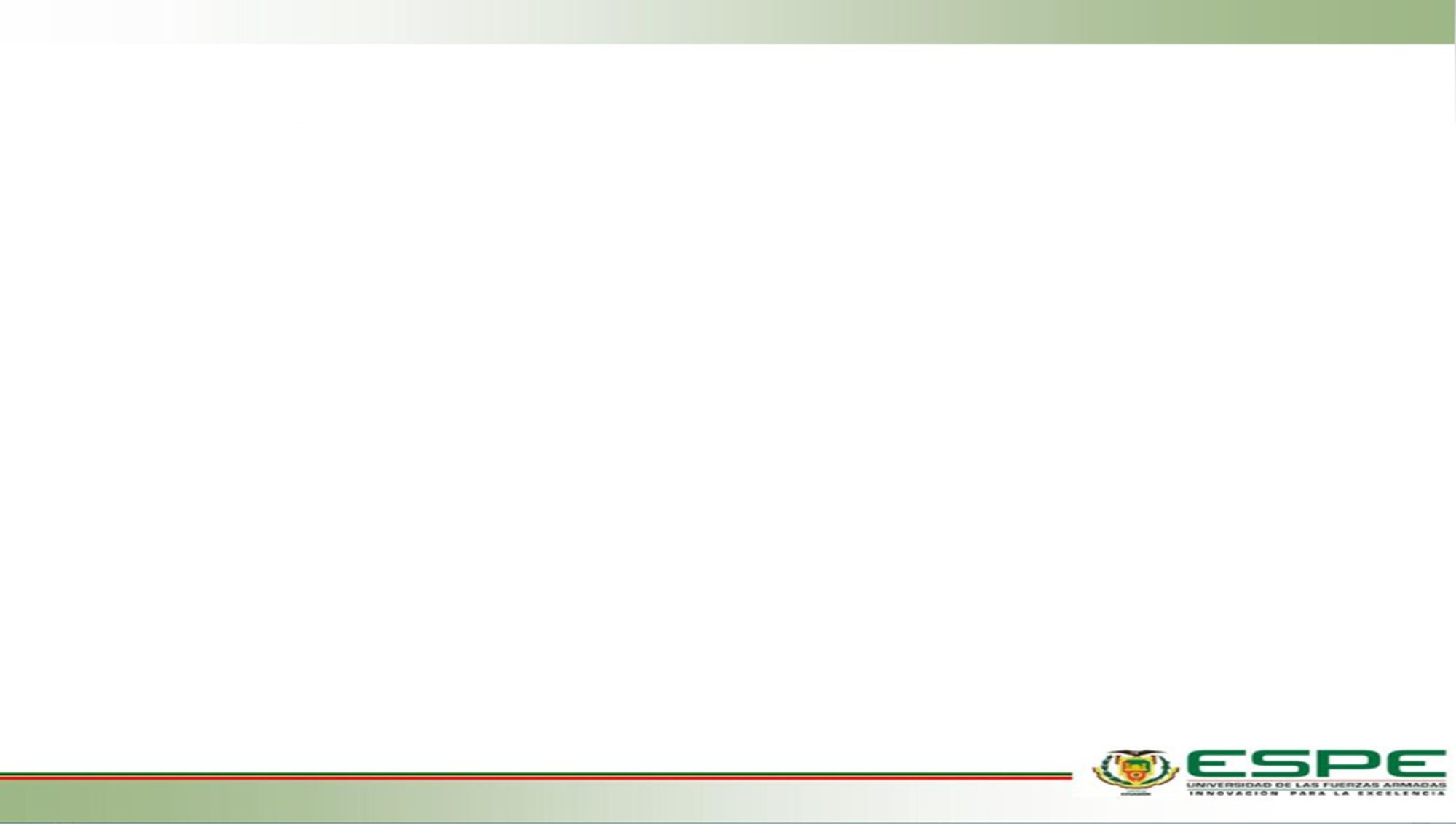 Costo por mantenimiento del área física IASA I
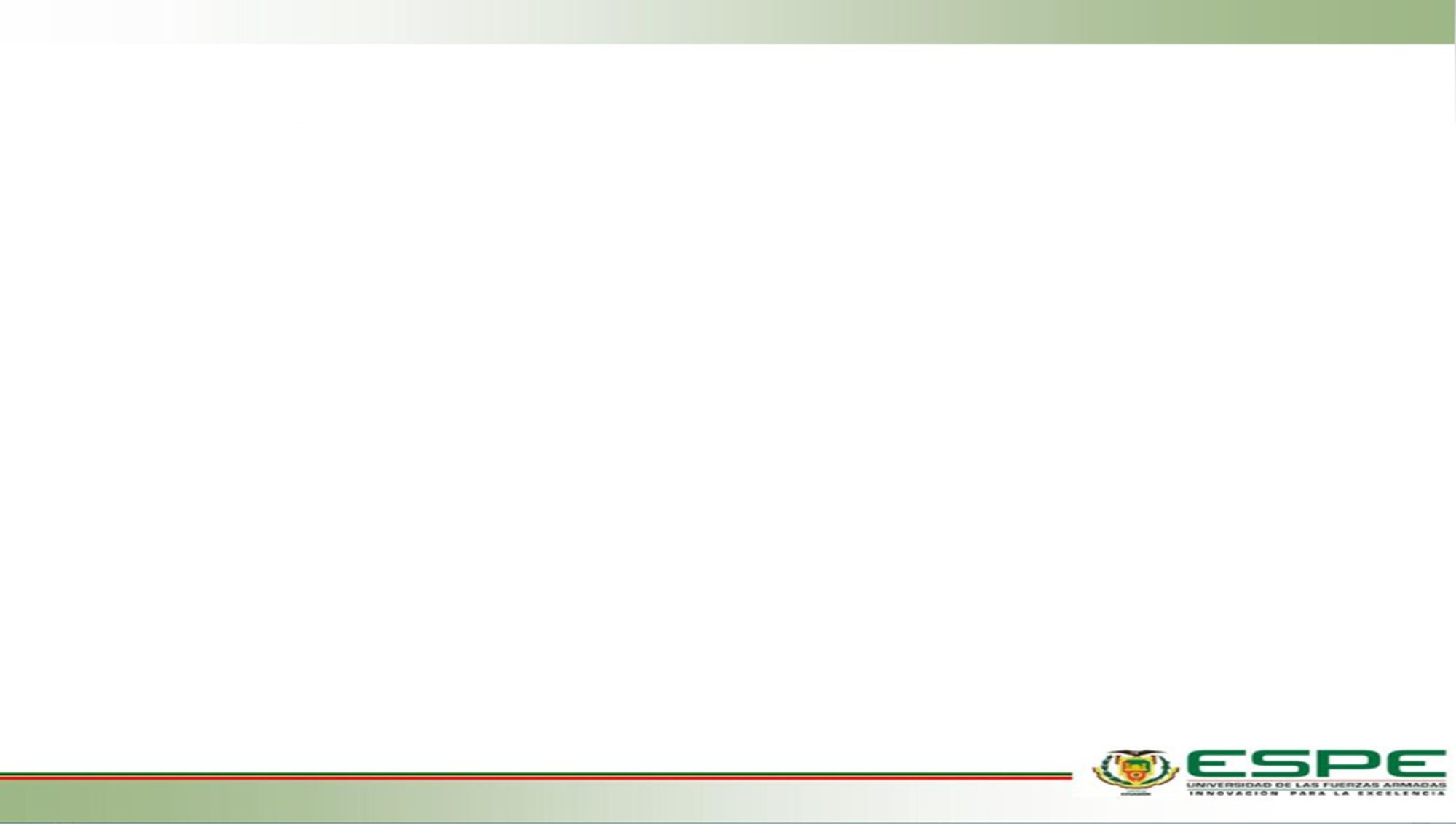 Costo por mantenimiento de área verde IASA I
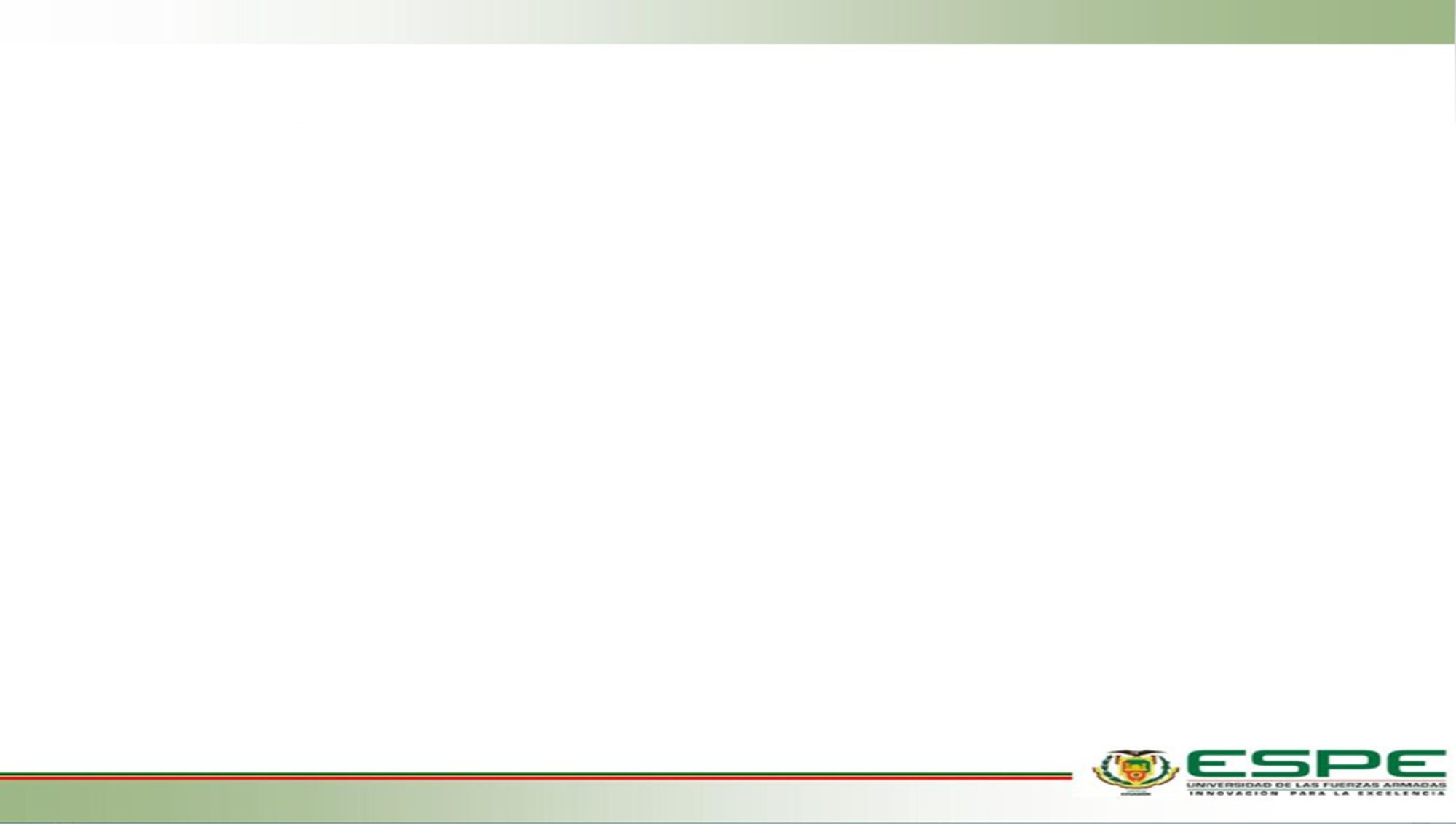 Costos por área o taller
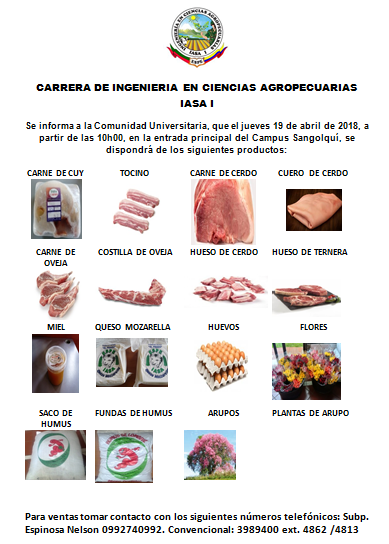 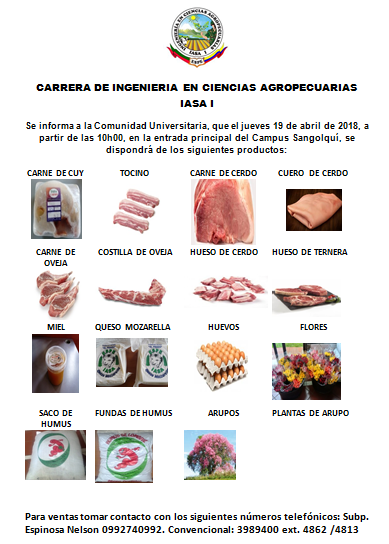 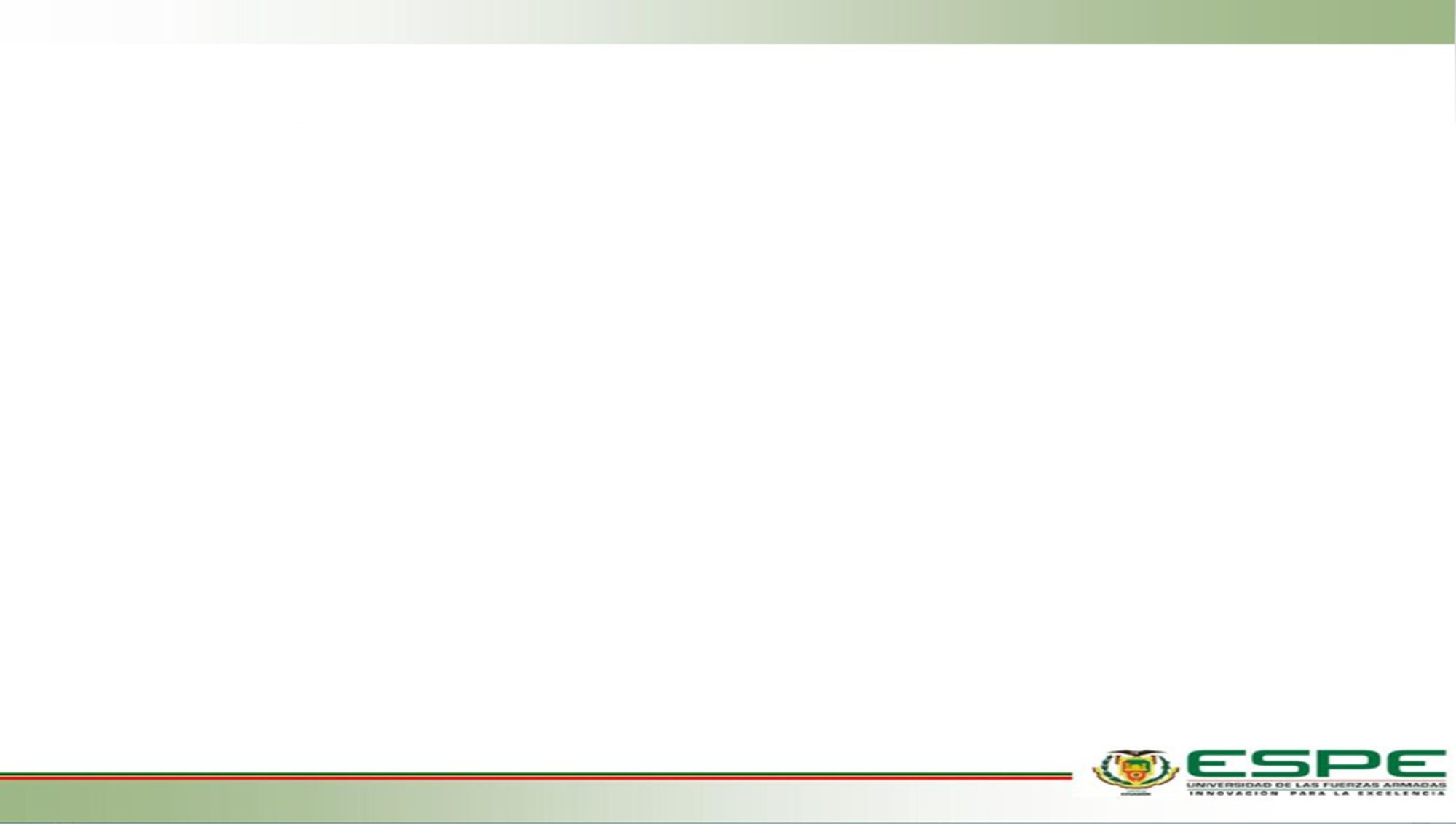 Resumen costo total por taller- IASA I
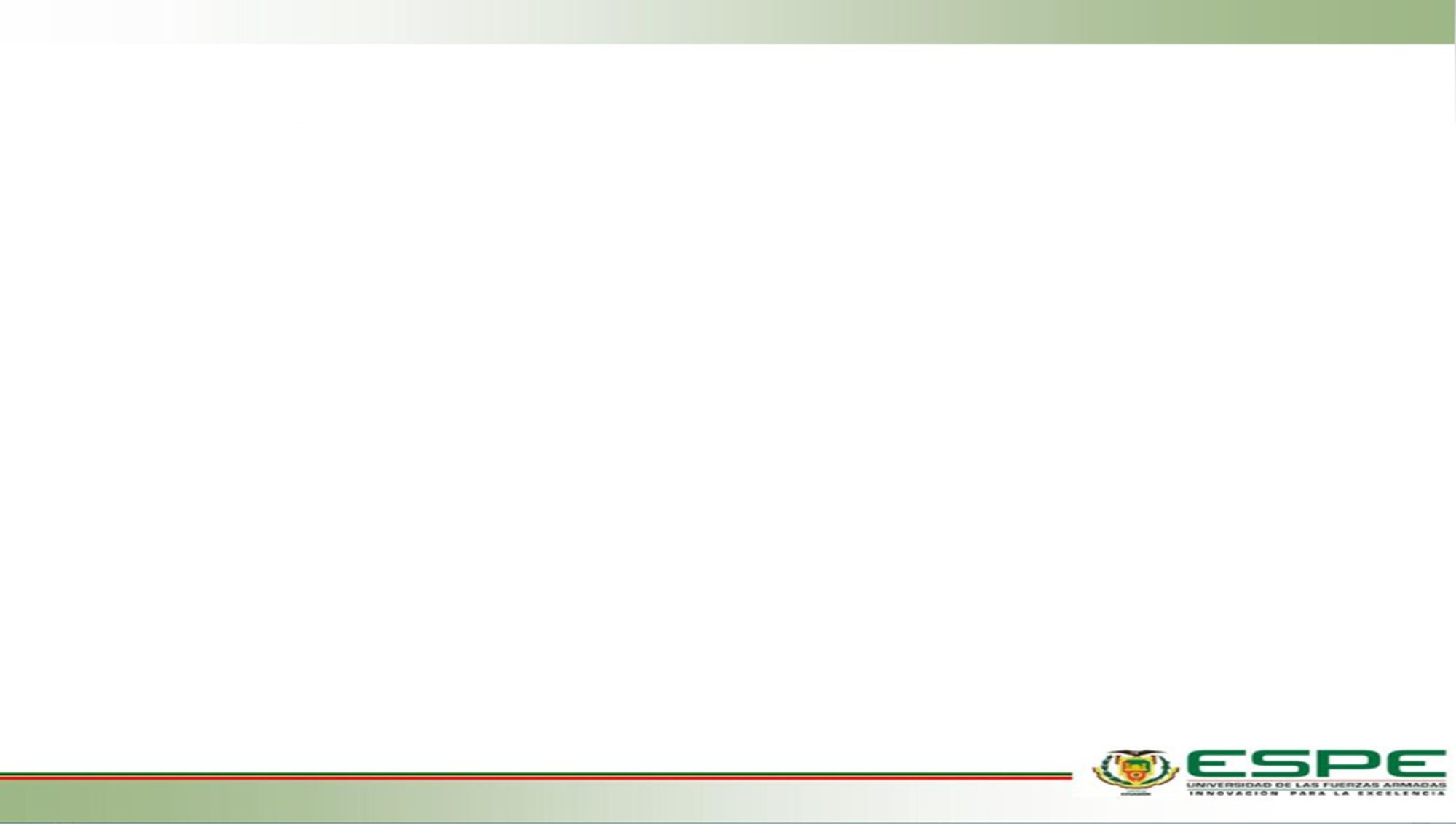 Costo unitario por actividad de los talleres -IASA I
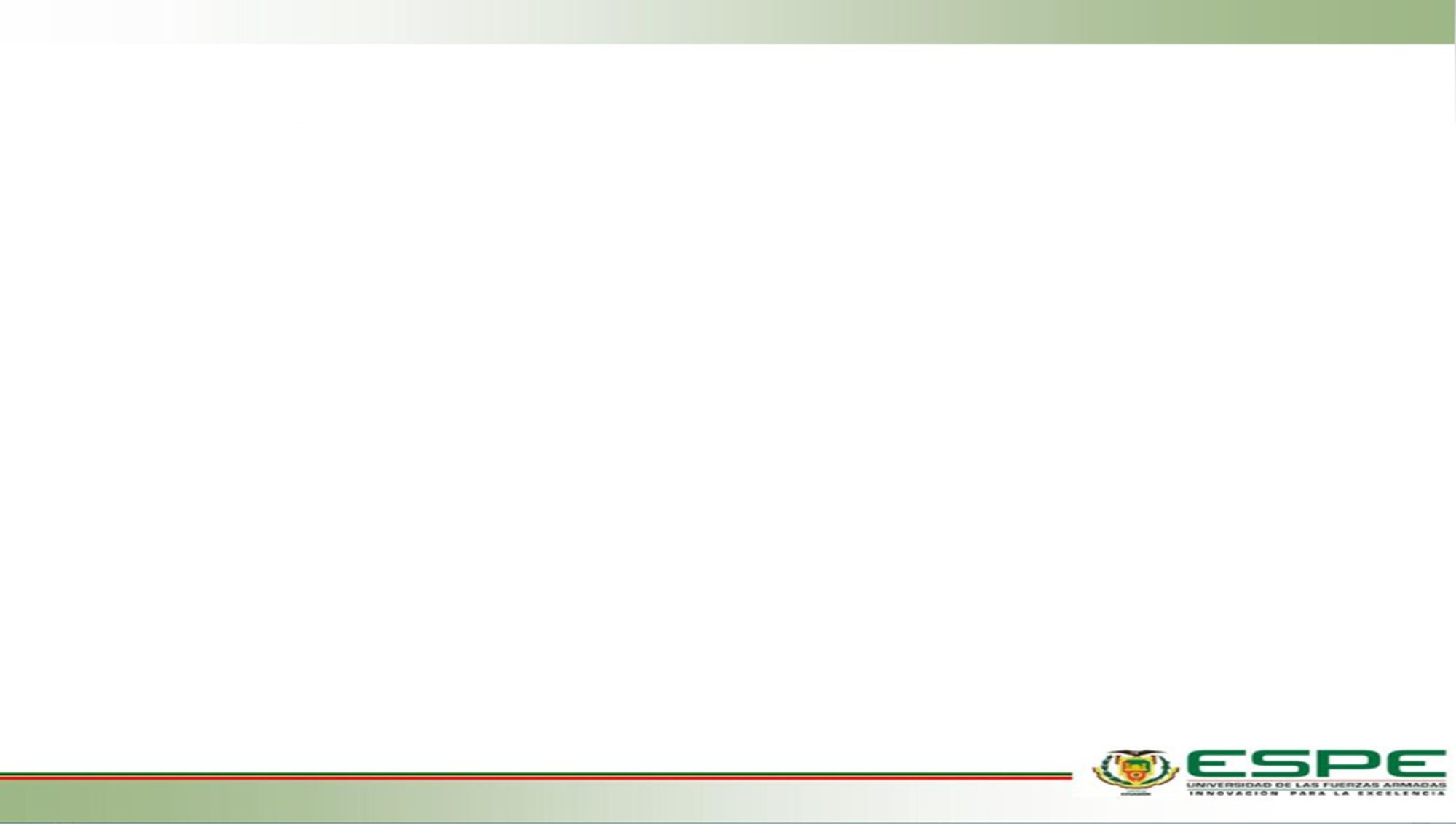 Comparación de Costos y Precios del IASA I
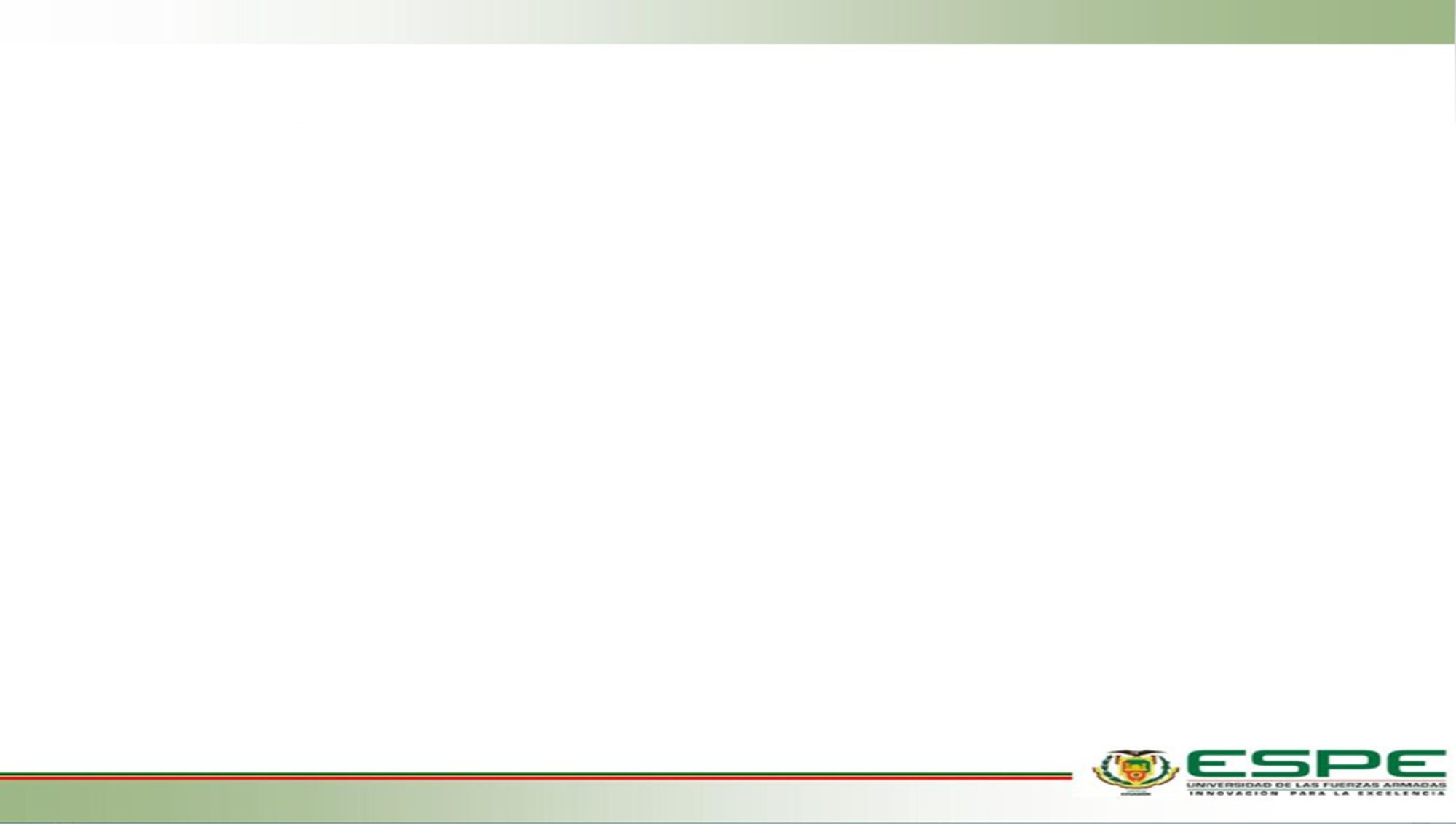 Costo promedio total de talleres (mensual) IASA I
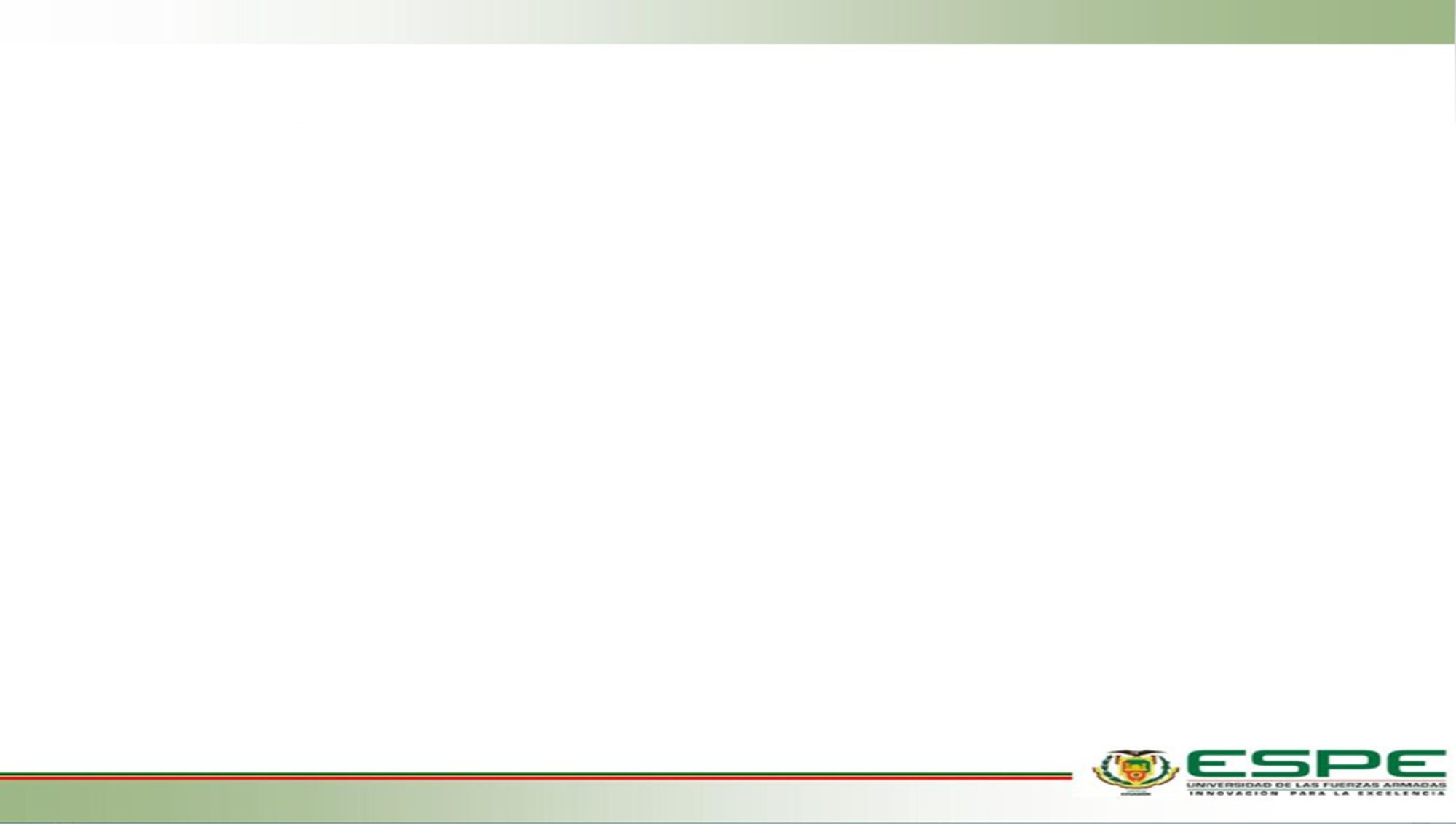 Requerimiento financiero para tener abierto los talleres “laboratorios” IASA I
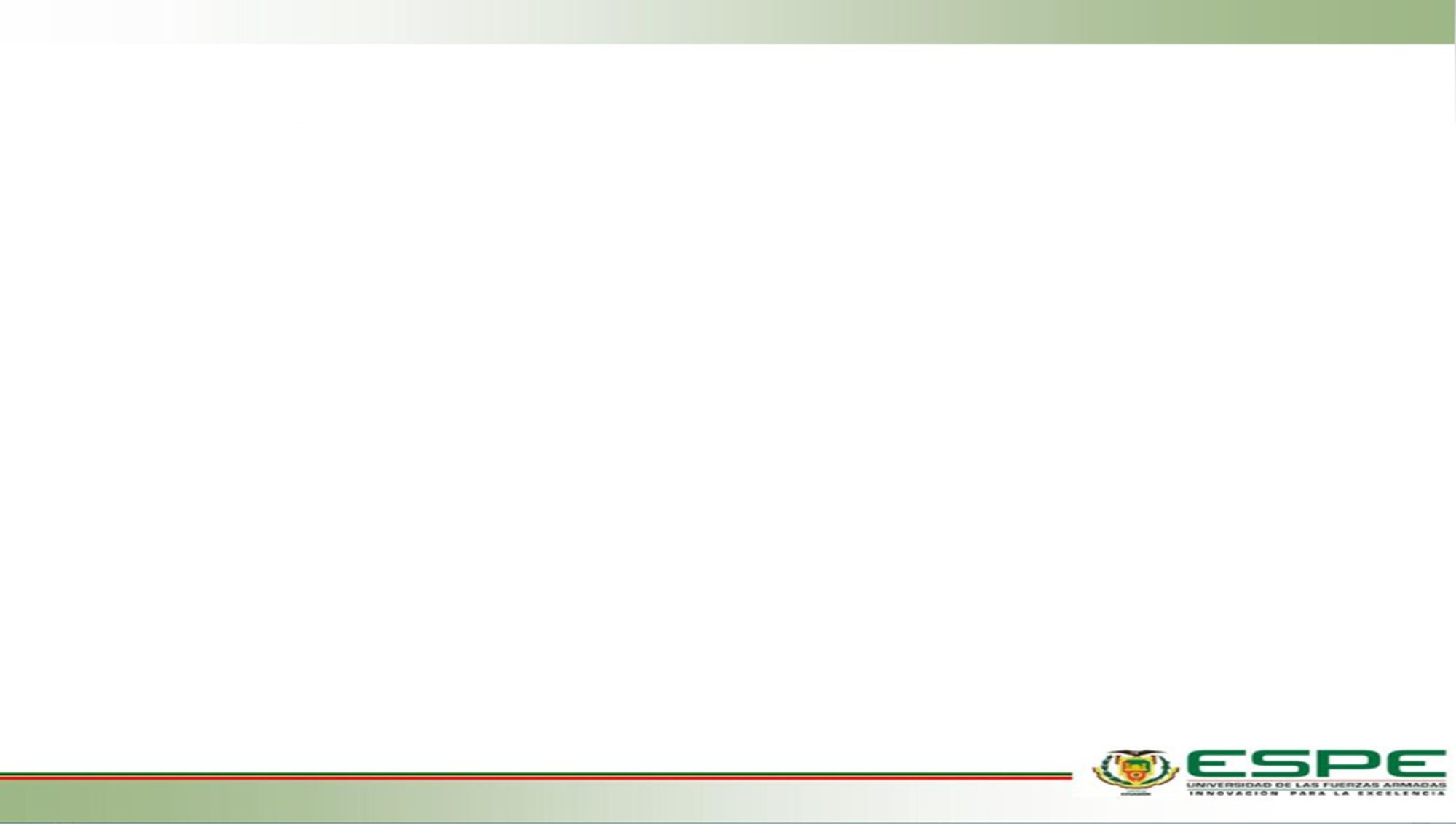 Modelo de autogestión IASA II
PLAN DE AUTOGESTIÓN FINANCIERO
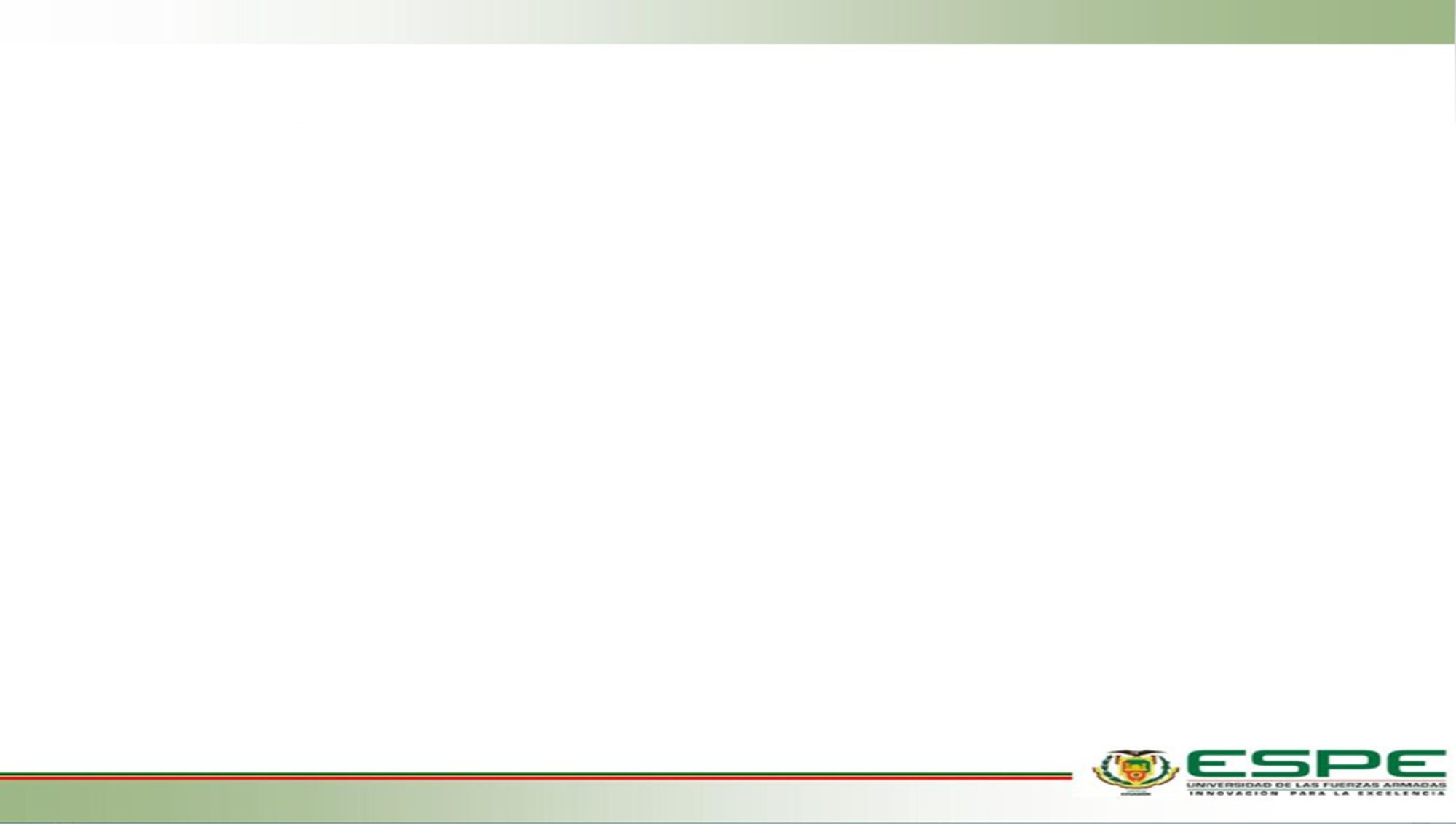 Costo promedio del personal administrativo general IASA II
Metodología de costos IASA II
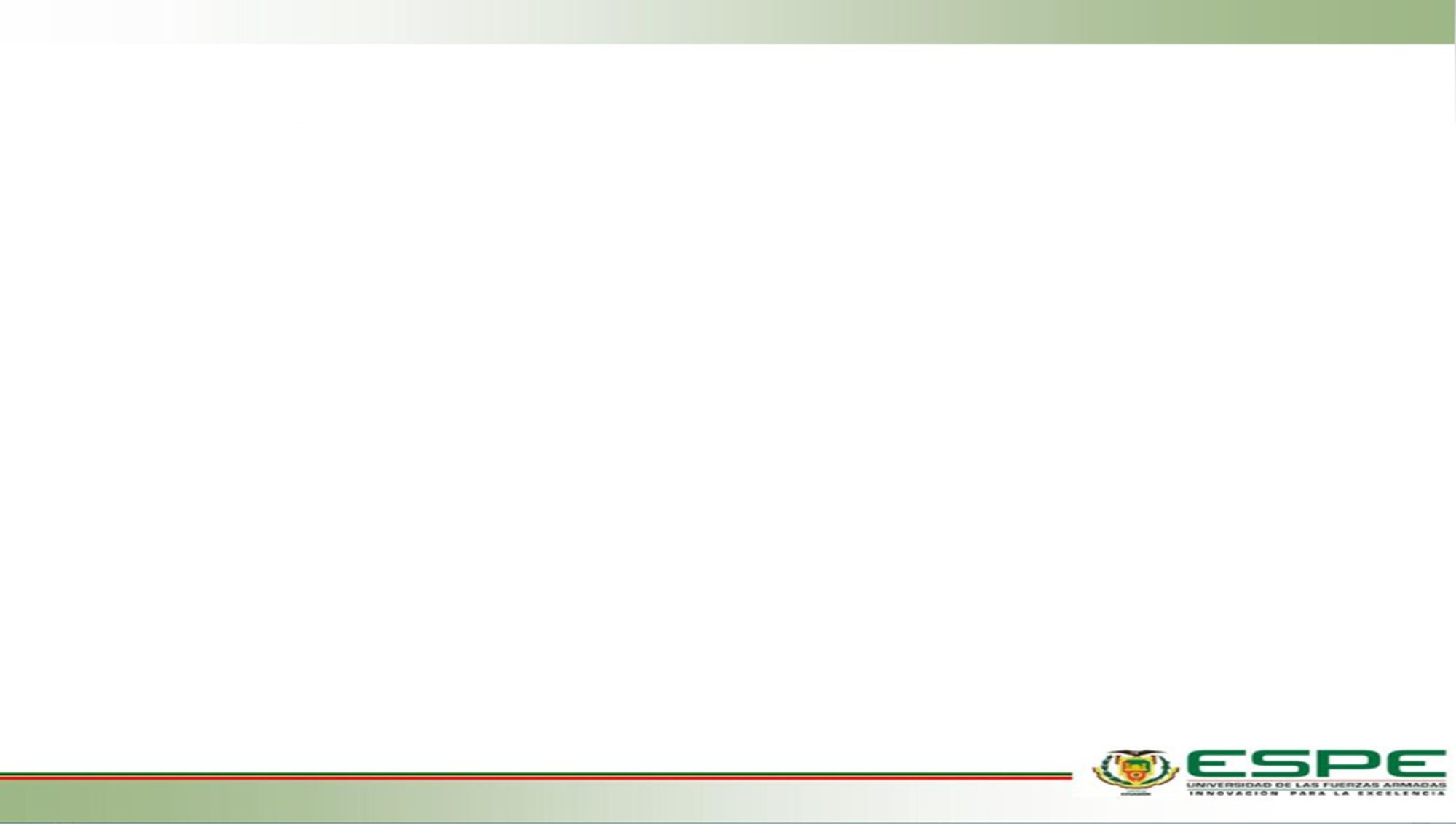 Costo promedio del personal de producción del IASA II
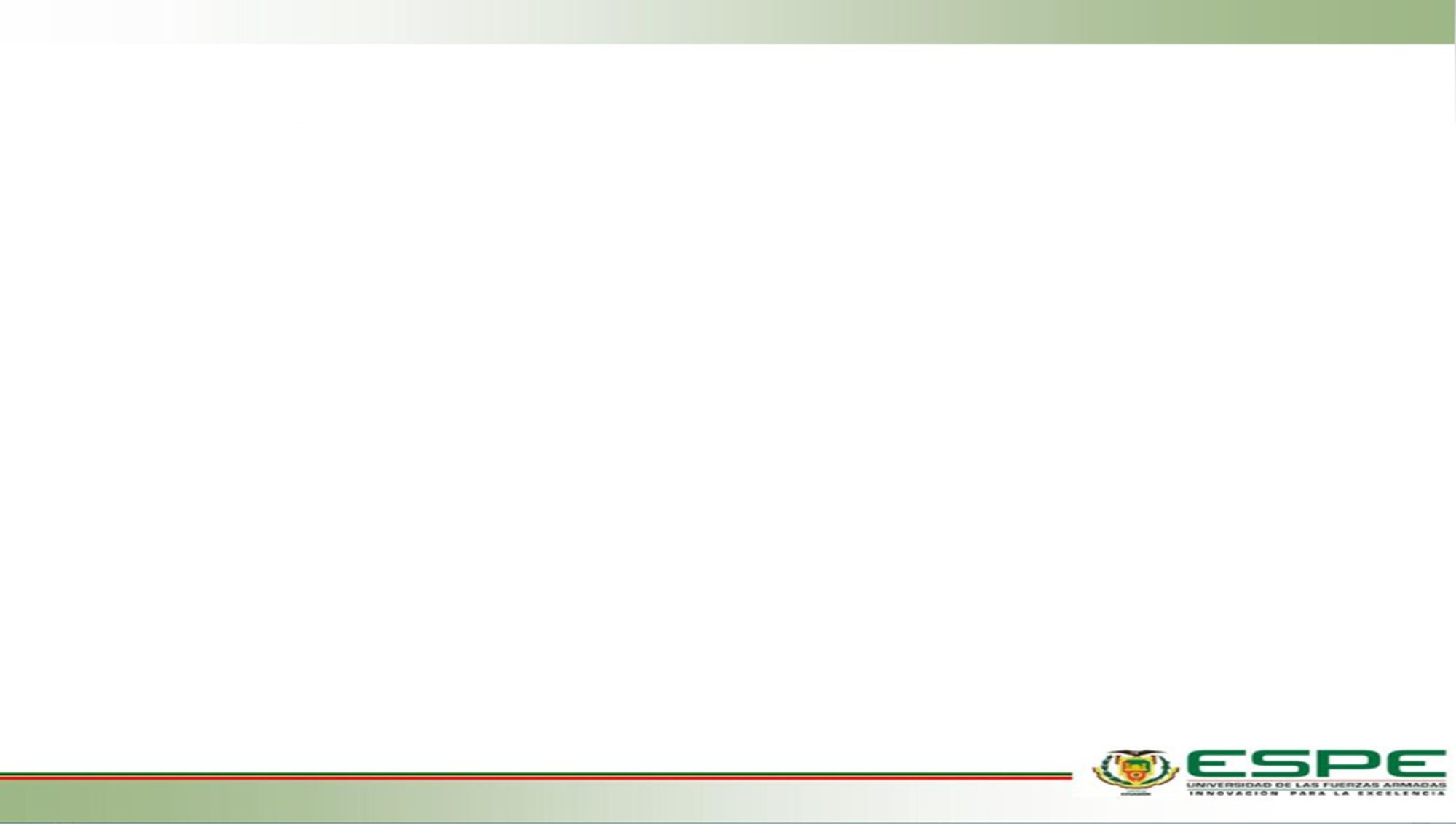 Costo promedio del personal de comercialización del IASA II
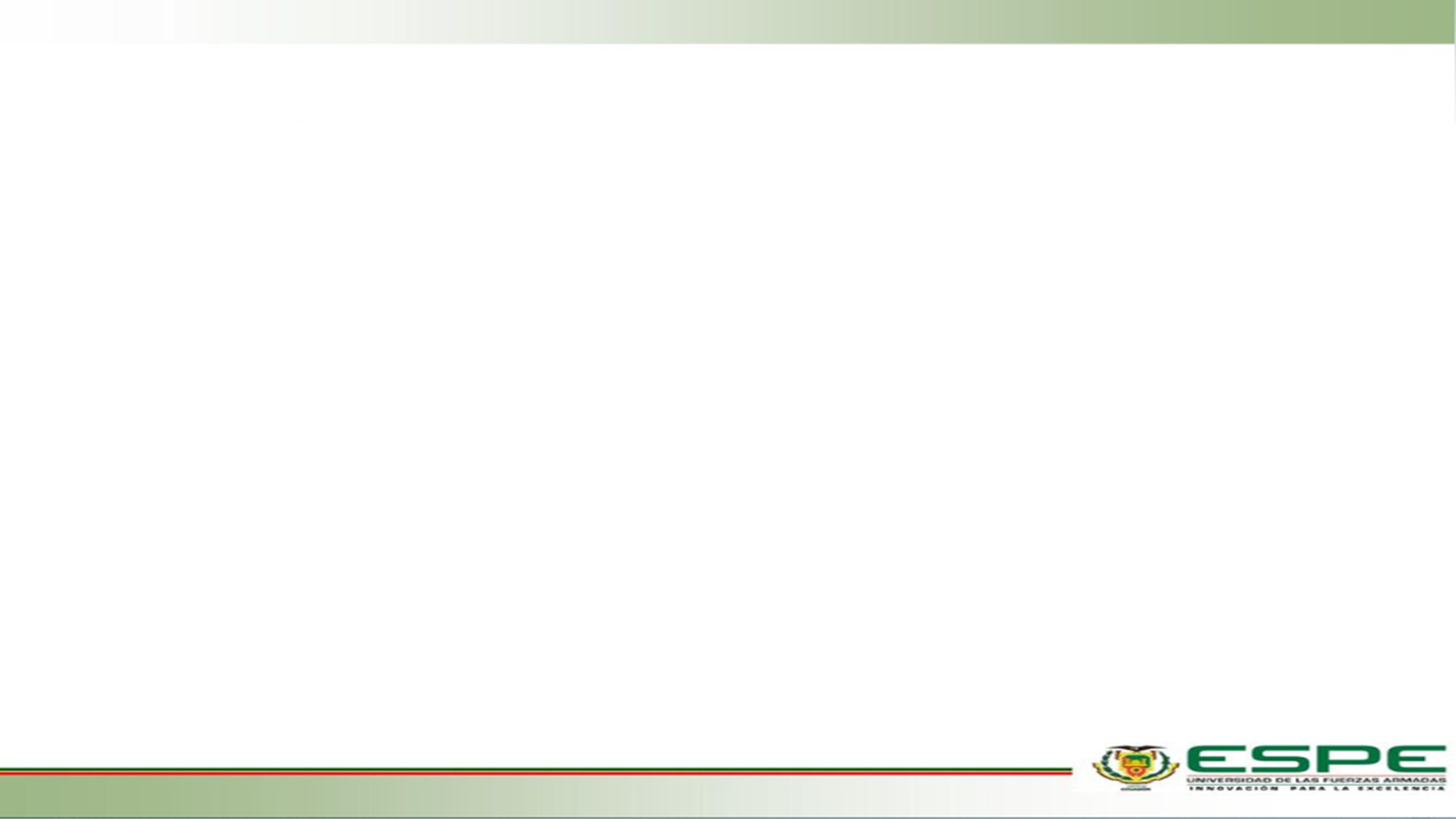 Costo promedio por consumo de energía eléctrica del IASA II
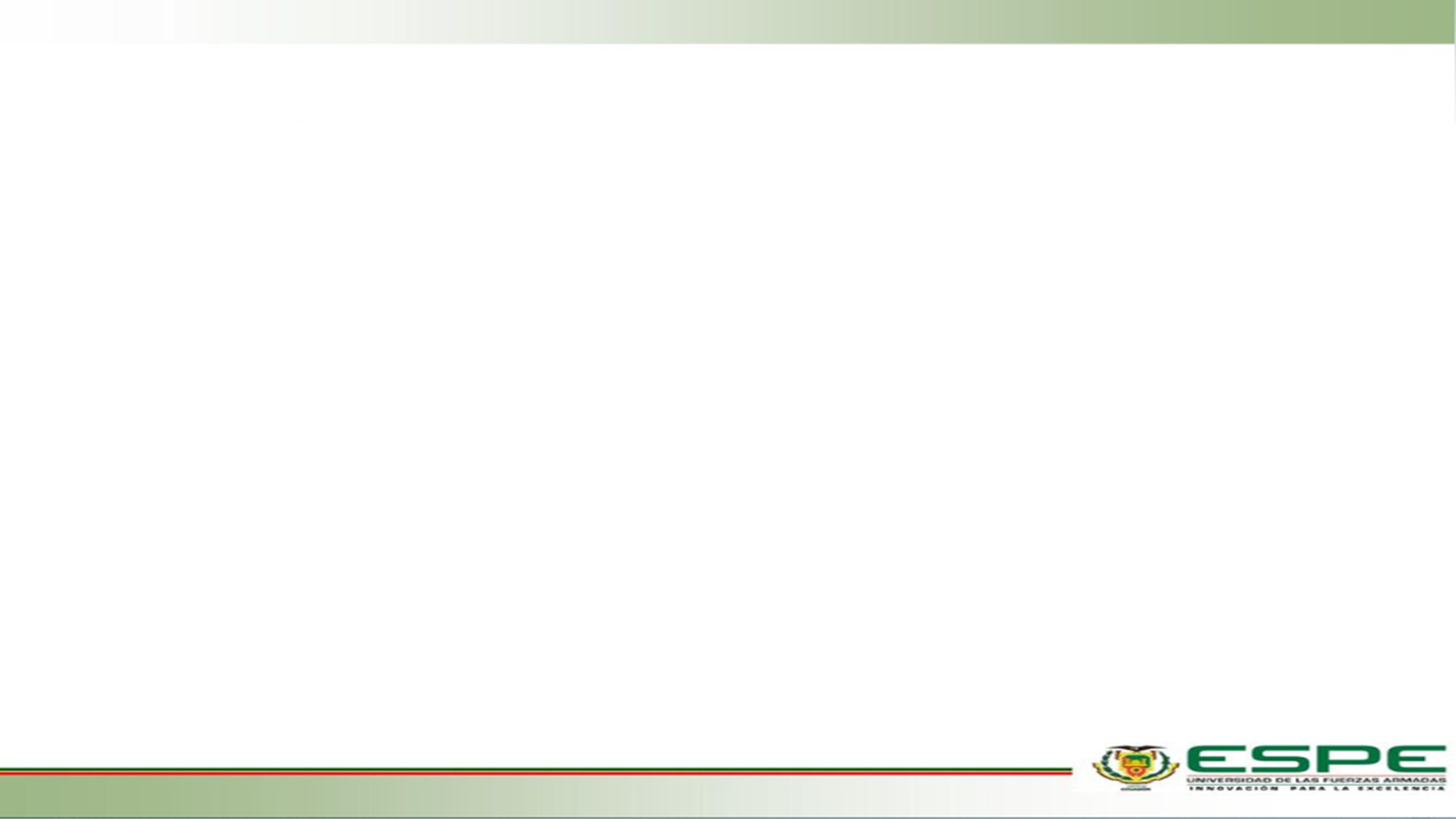 Costo promedio por demanda de energía eléctrica del IASA II
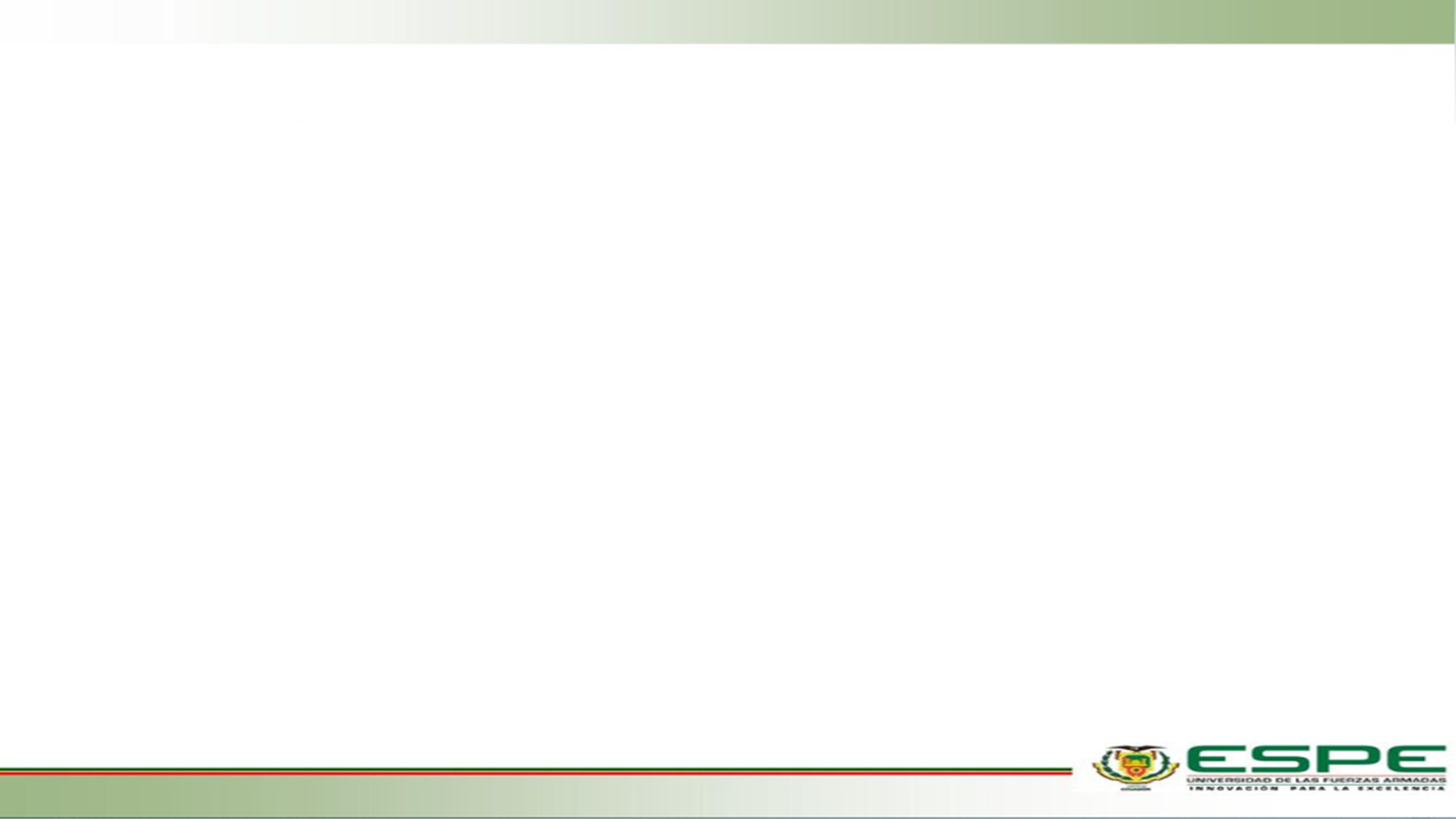 Costo promedio por consumo de agua potable del IASA II
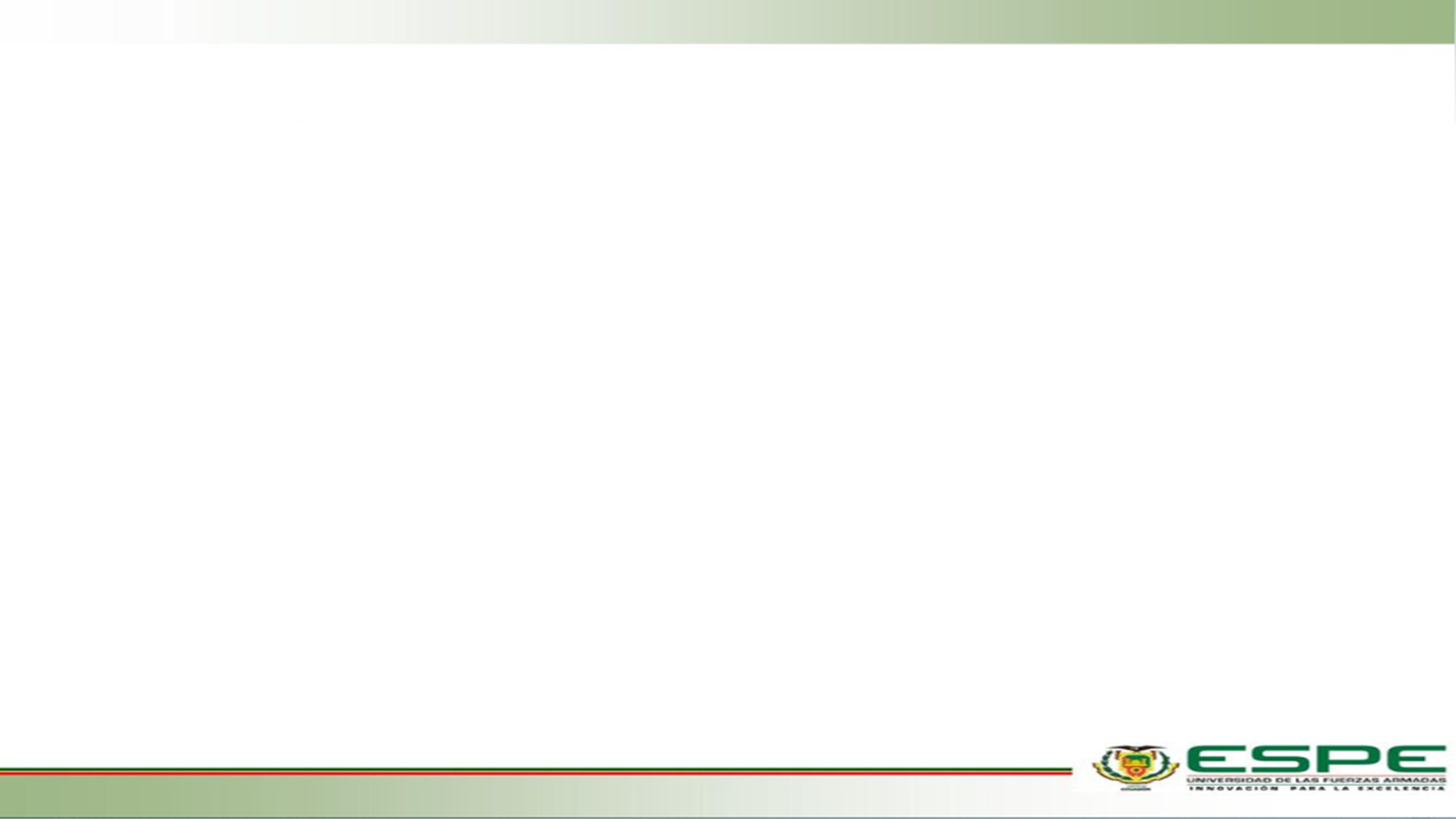 Costo promedio por teléfono del IASA II
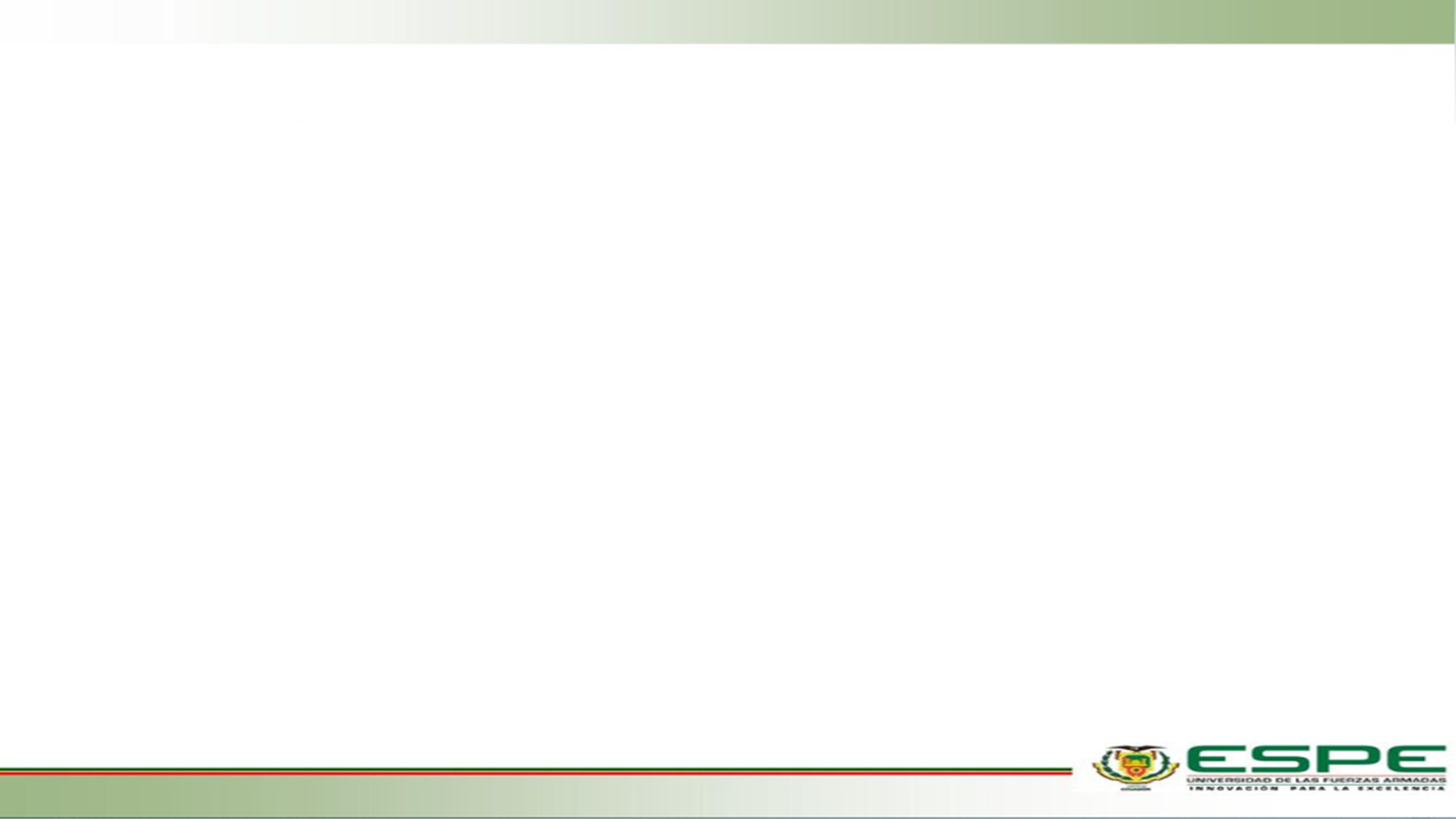 Costo promedio por áreas de los suministros de oficina del IASA II
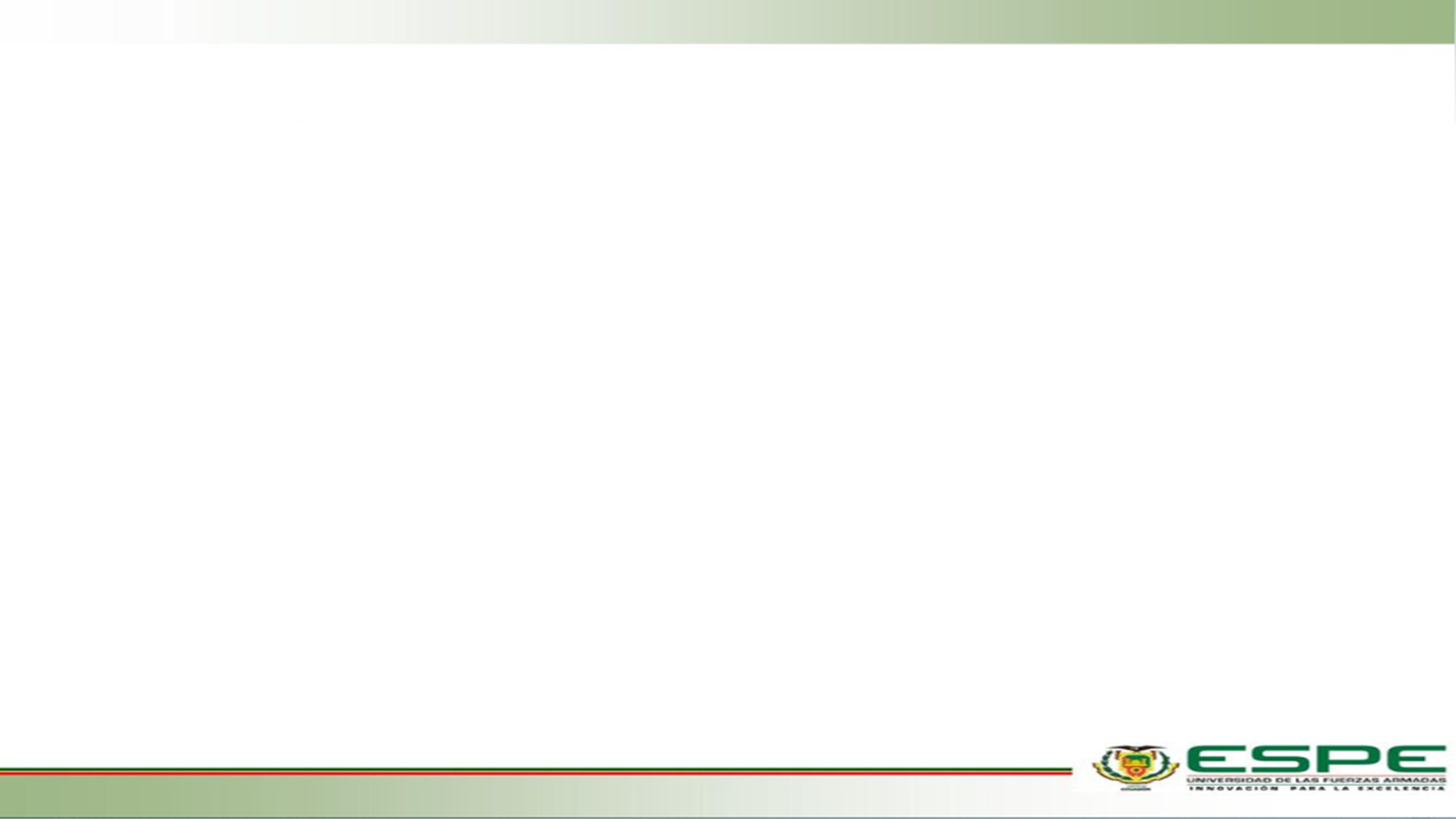 Costo promedio por área de los suministros de limpieza del IASA II
Costo promedio de materiales descartables Taller de Agricultura- IASA II
Costo promedio de materiales descartable Taller de Ganadería -IASA II
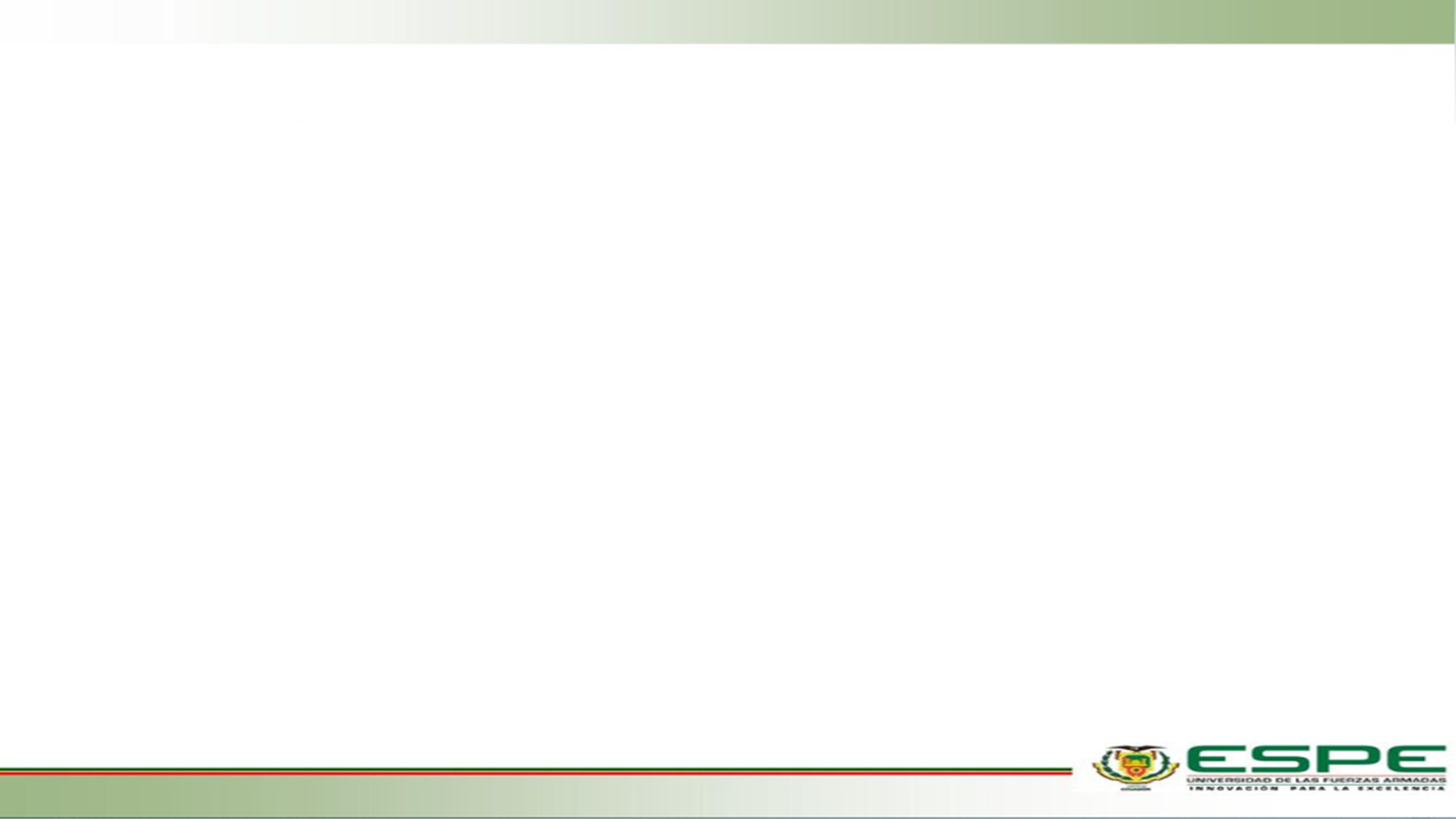 Costo promedio de materiales descartables Taller de Especies Menores- IASA II
Costo promedio de materiales descartables Taller de Acuicultura -IASA II
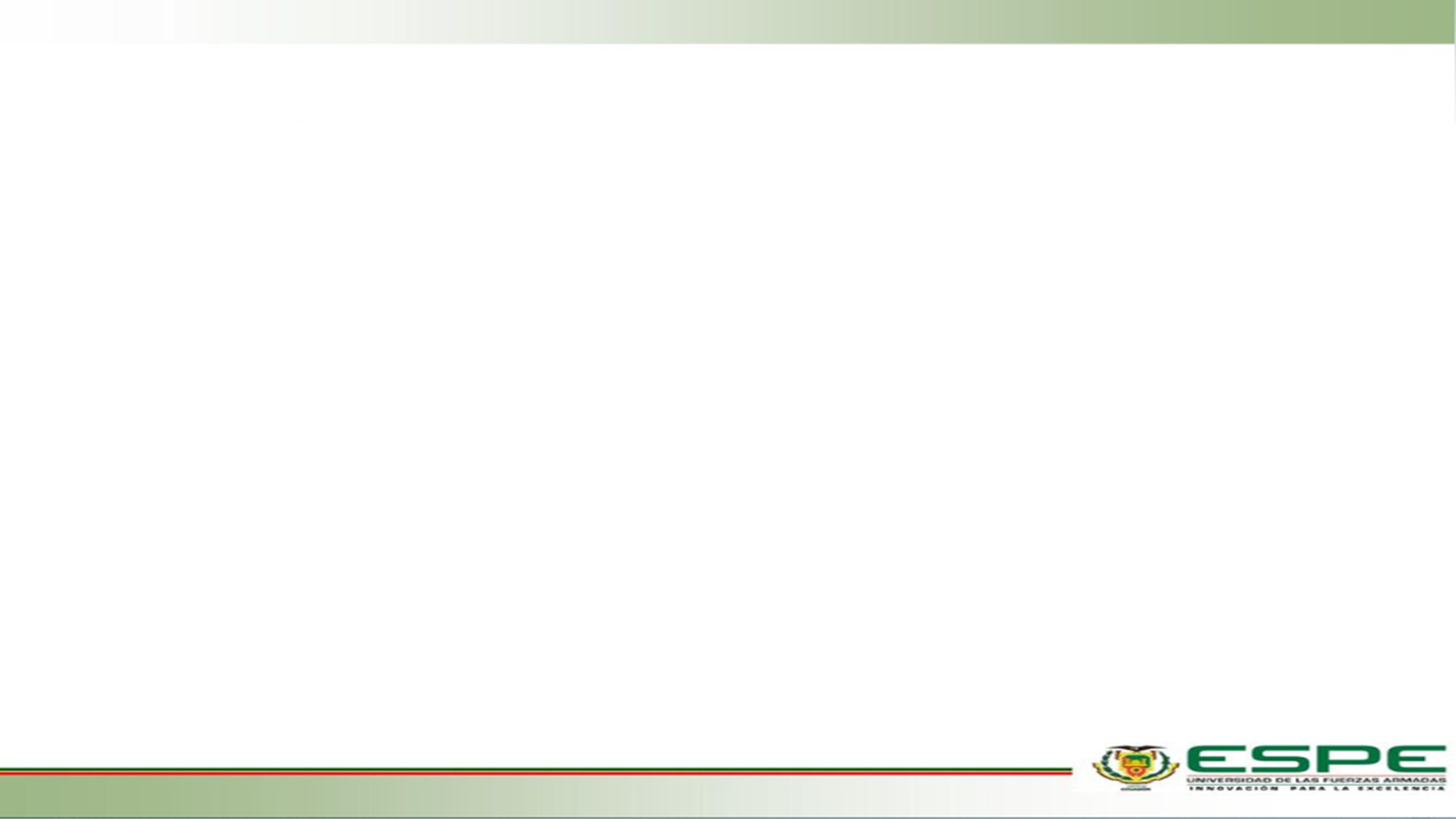 Costo promedio por áreas de materiales no descartables del IASA II
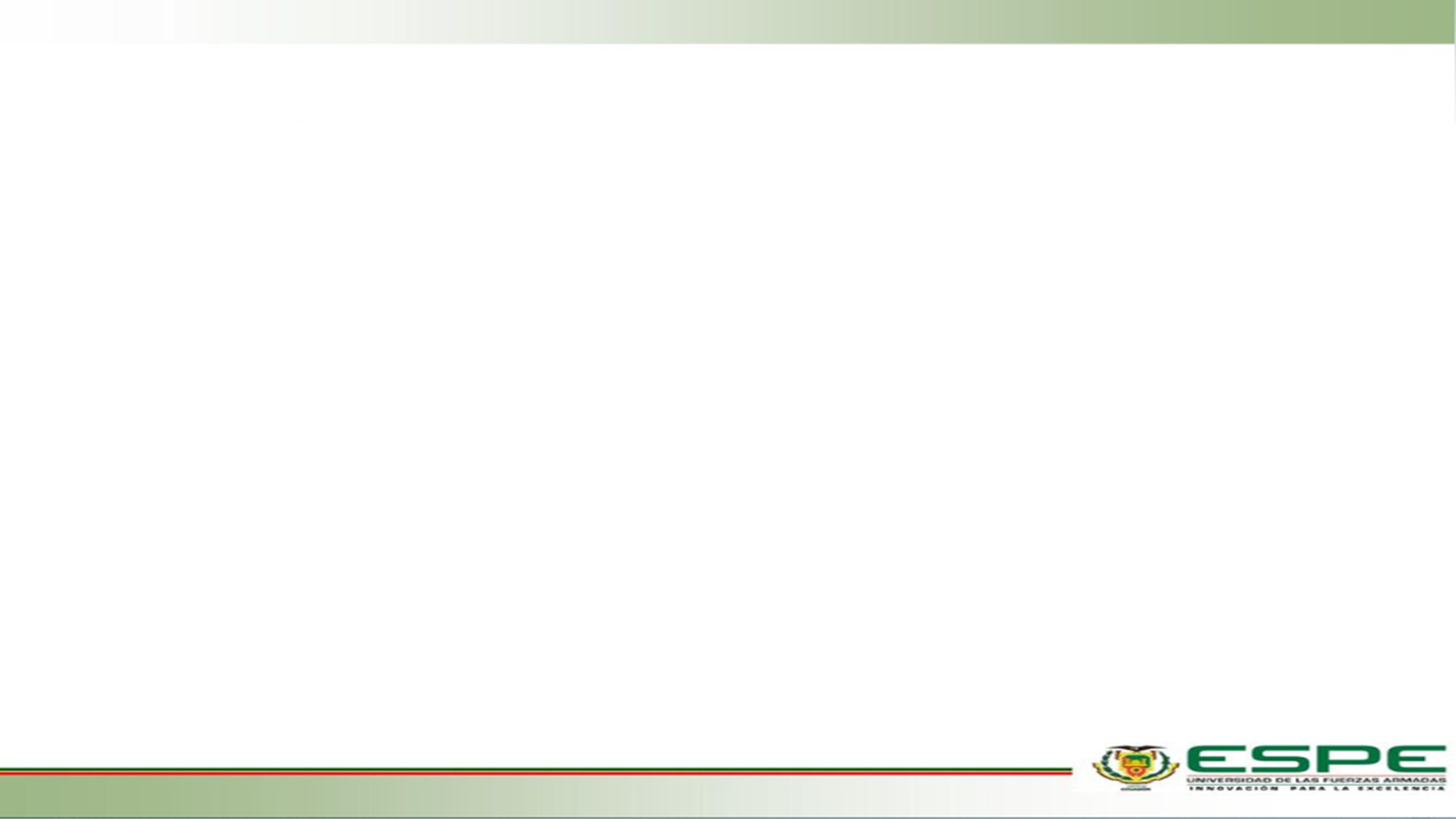 Costo promedio por activos fijos  Área Administrativa- IASA II
[Speaker Notes: Se analizó el costo histórico y el precio de mercado en algunos casos, la fecha de compra y los años de vida útil que tiene cada activo de acuerdo a la LORTI (Ley Orgánica del Régimen Tributario Interno), permitiendo clasificar en bienes revaluados y no revaluados.]
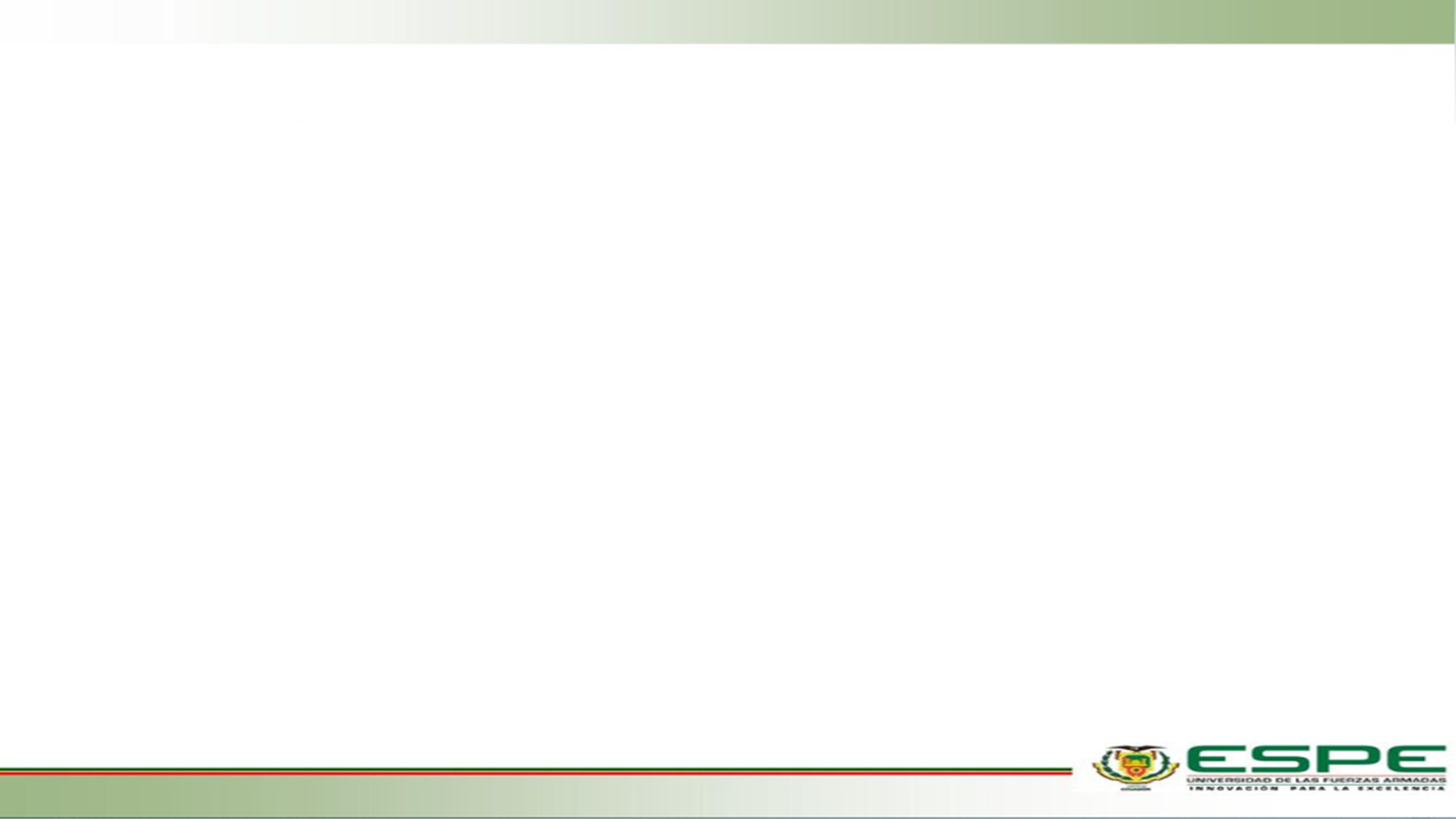 Costo promedio por activos fijos Taller de Agricultura- IASA II
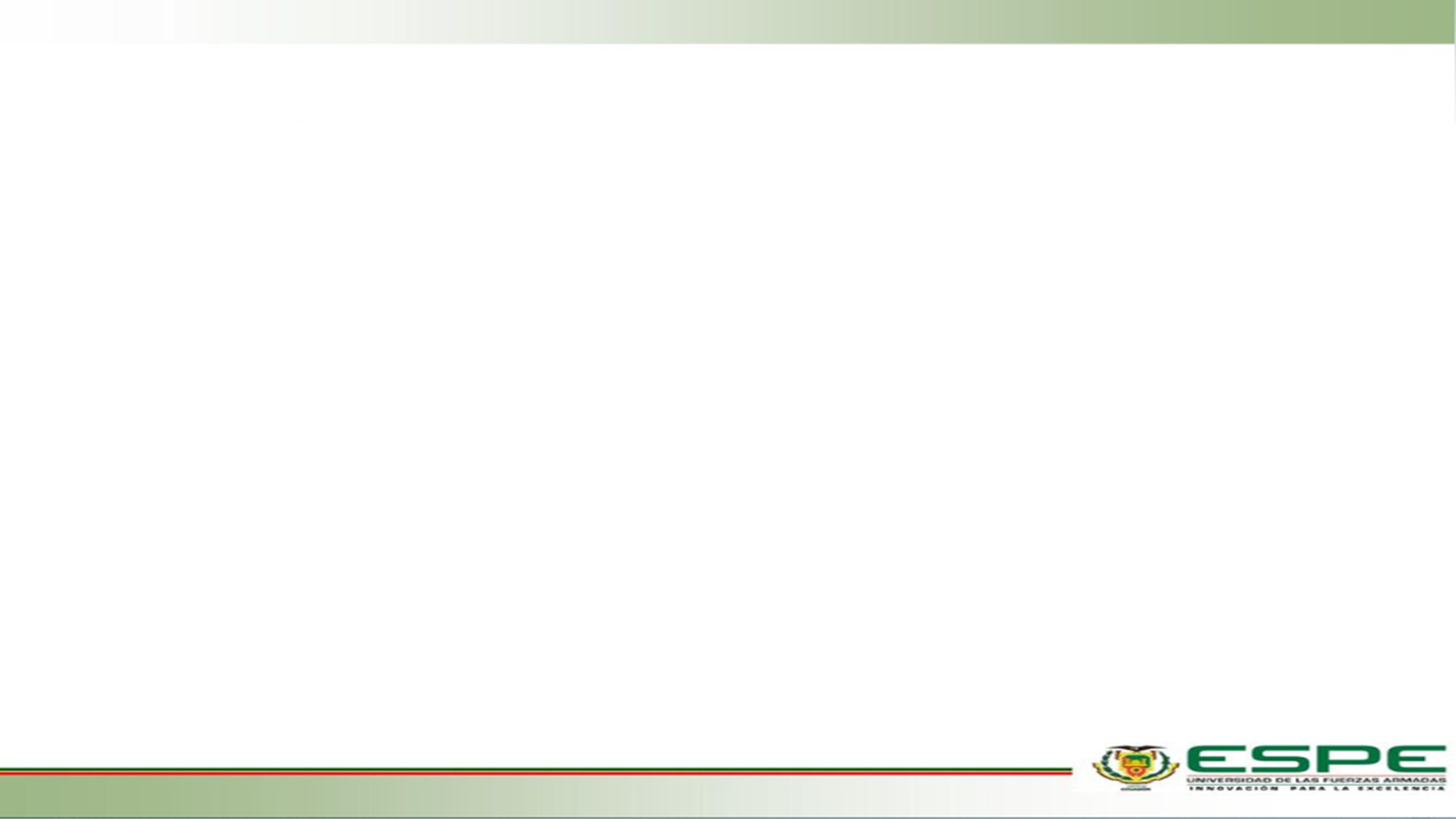 Costo por activos fijos Taller de Ganadería- IASA II
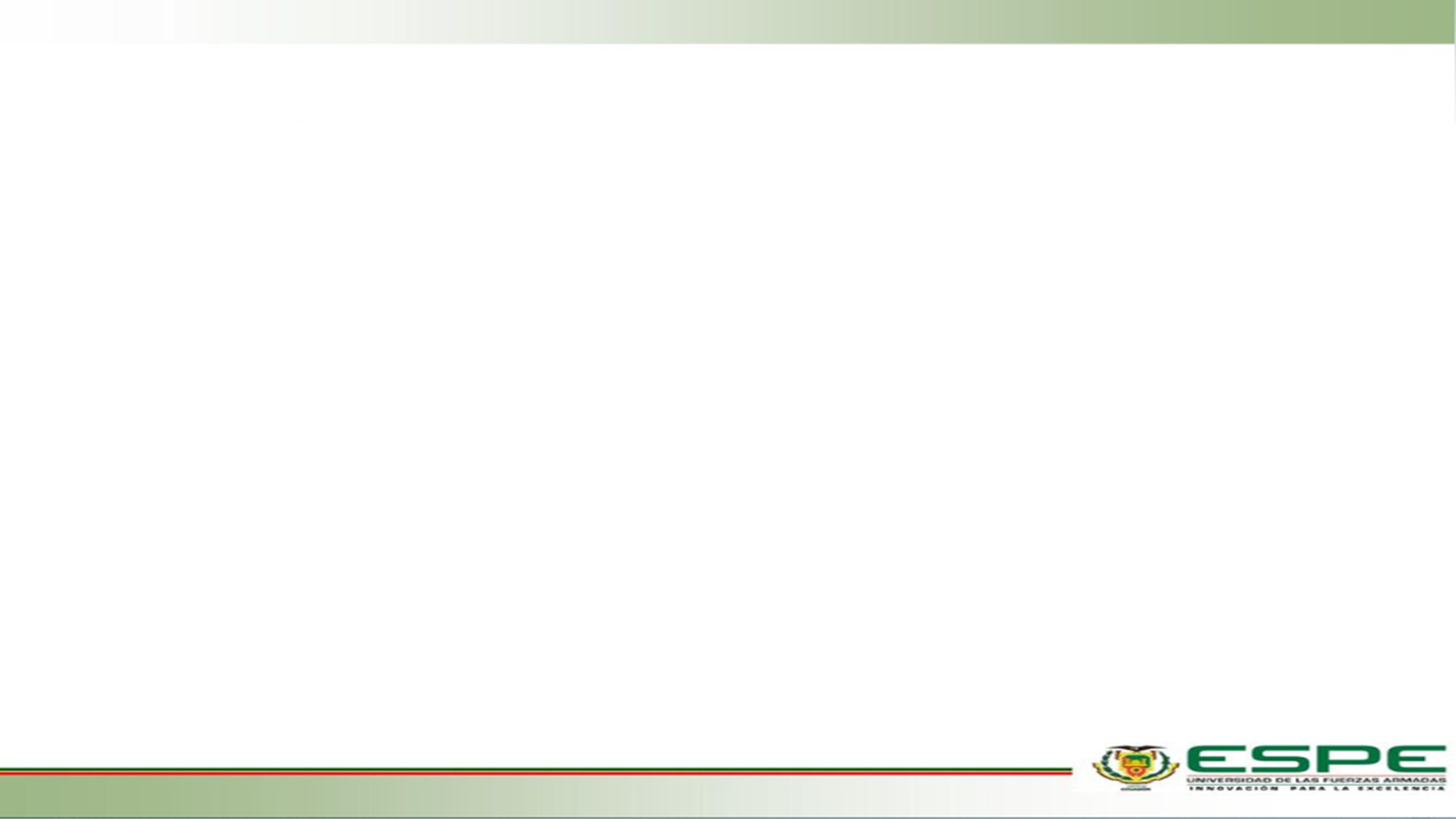 Costo promedio por activos fijos Taller de Especies Menores- IASA II
Costo promedio por activos fijos Taller de Acuicultura- IASA II
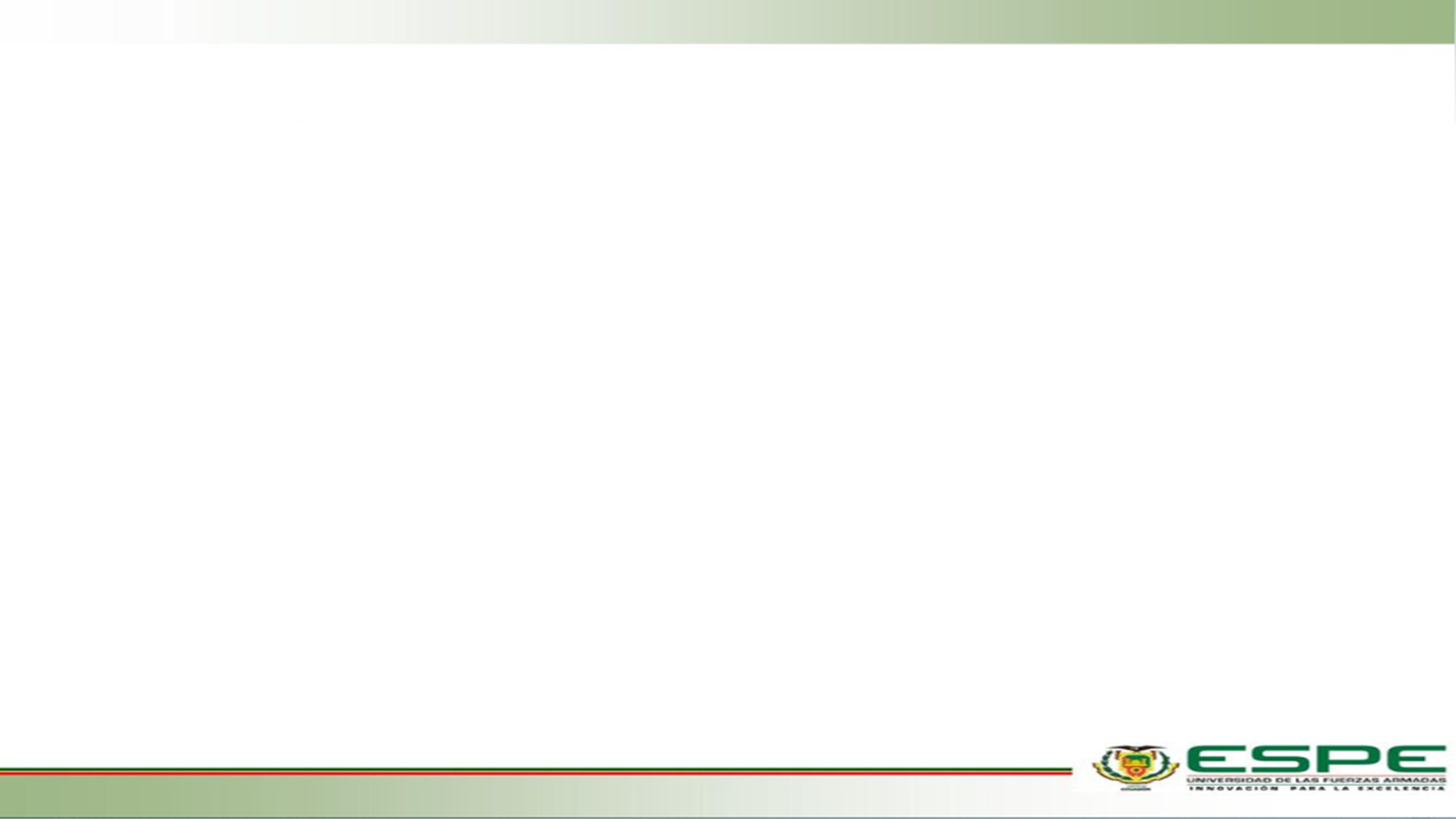 Costo promedio por activos fijos Área de Comercialización- IASA II
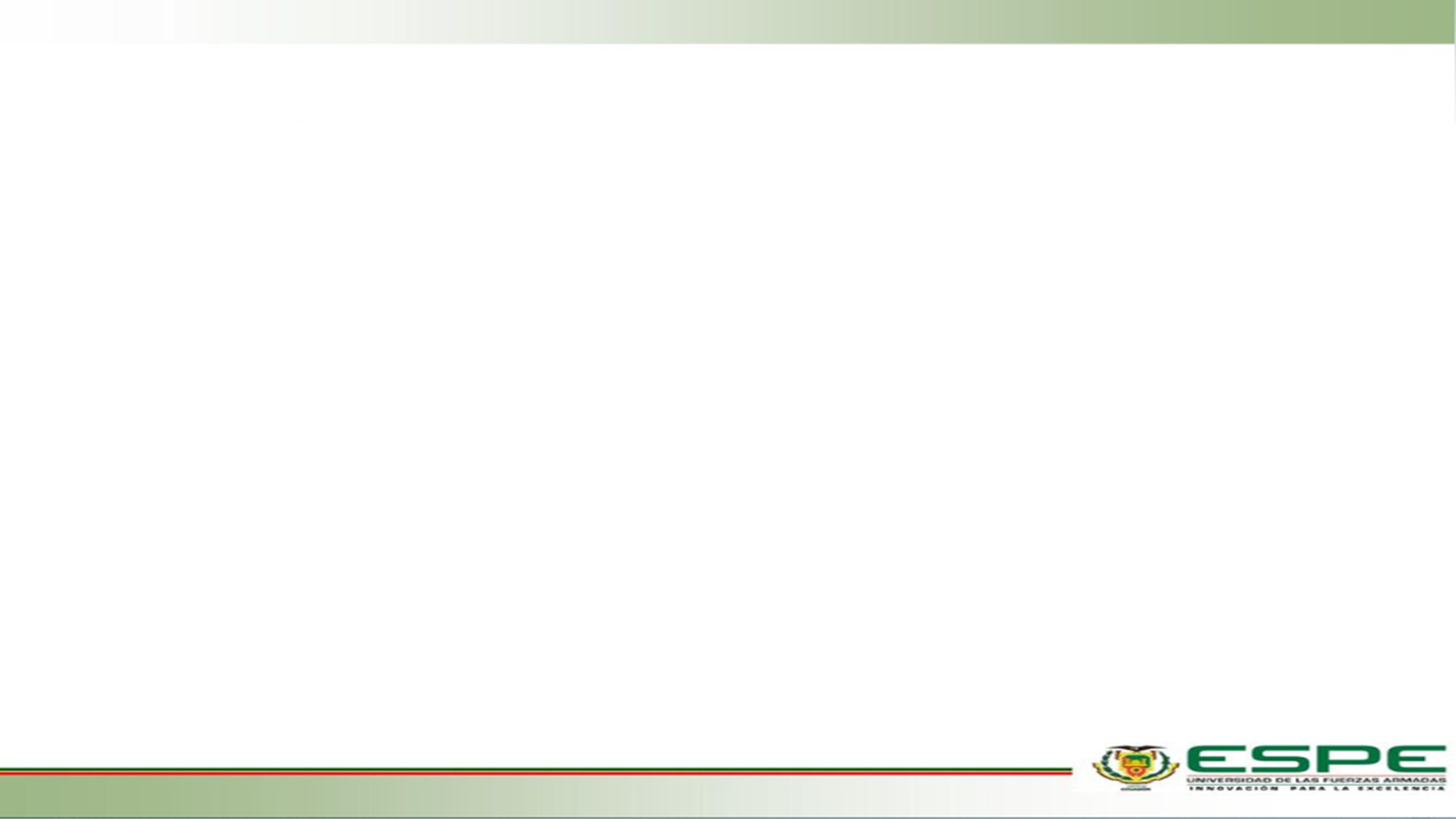 Costo por mantenimiento del área física IASA II
[Speaker Notes: El costo promedio por mantenimiento de infraestructura física se determinó con la cantidad total de m2 del espacio físico donde se realizan los procesos de producción, considerando el avalúo actual del metro cuadrado de construcción mixta en la Unidad de Apoyo IASA I (Municipio de Sangolquí]
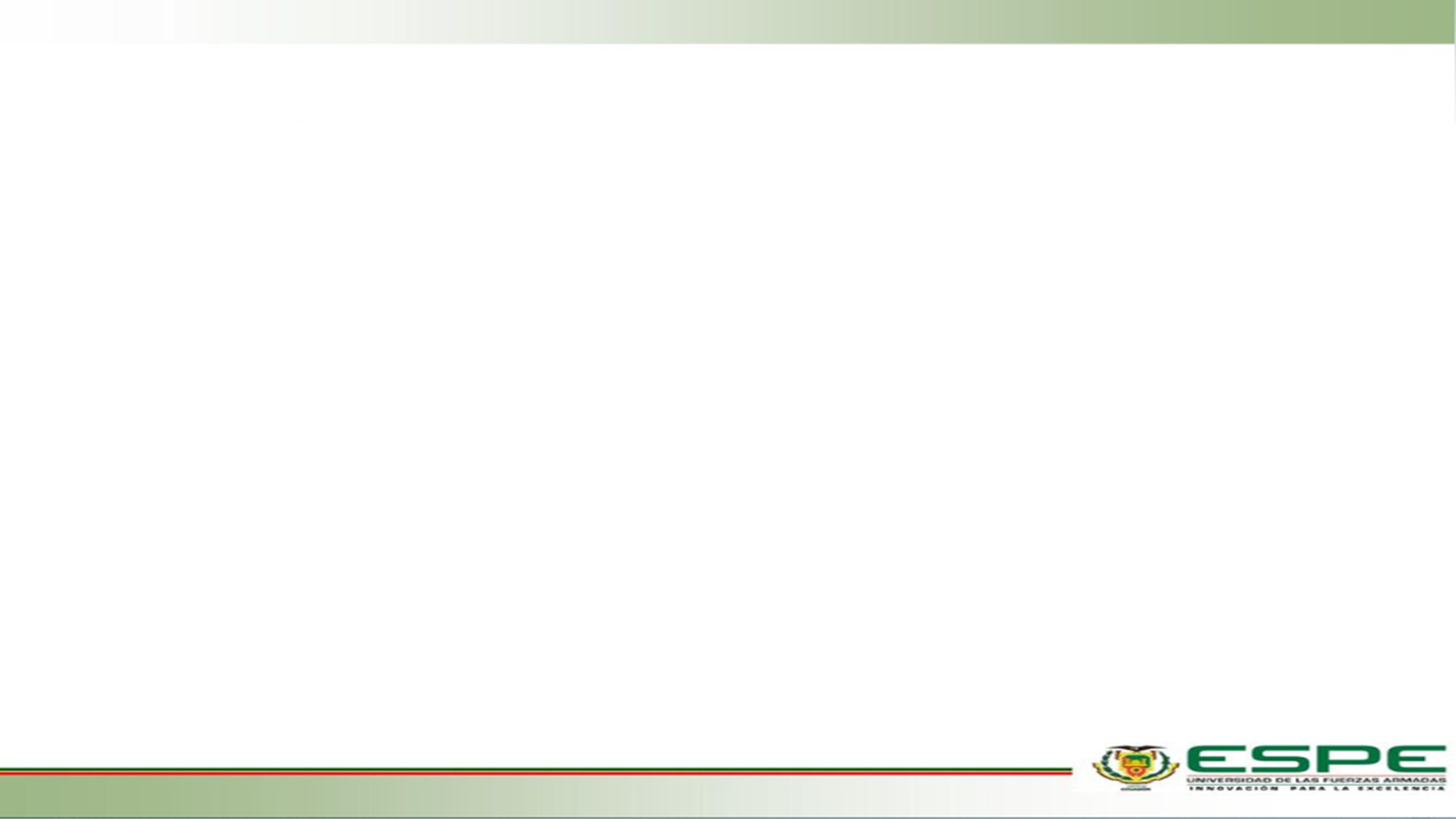 Costo por mantenimiento de área verde IASA II
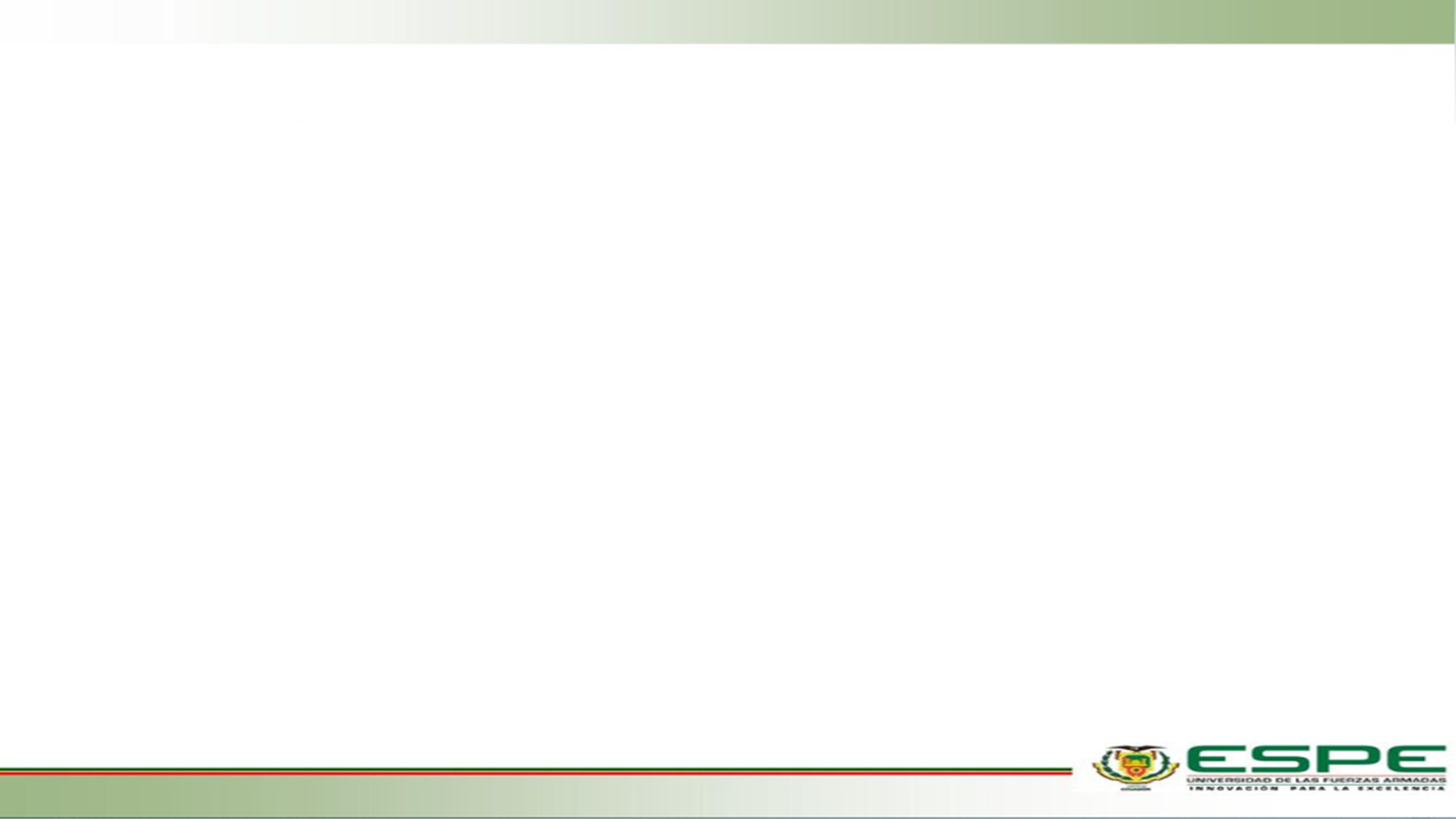 Resumen costo total por taller- IASA II
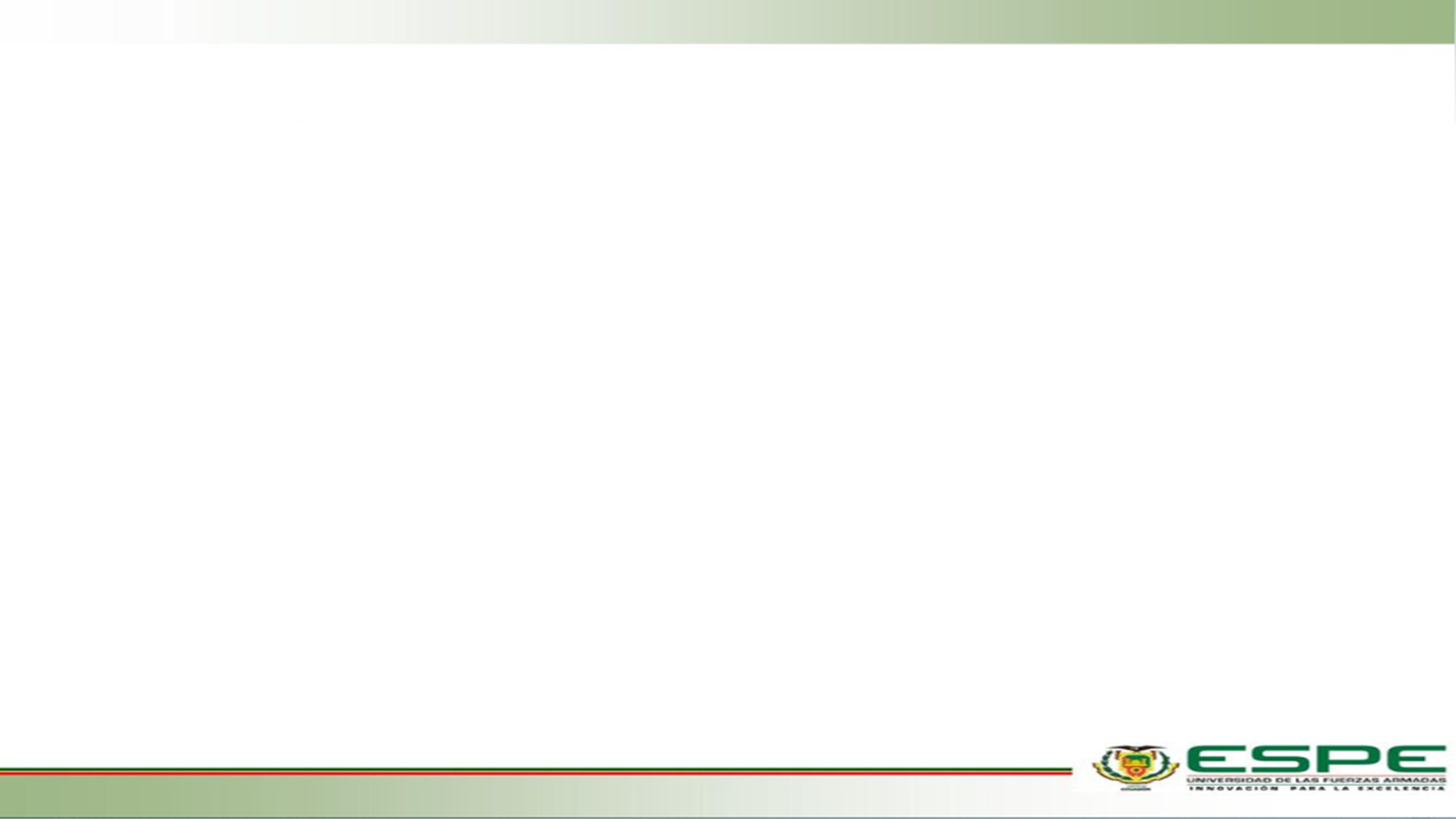 Costo unitario por actividad de los talleres- IASA II
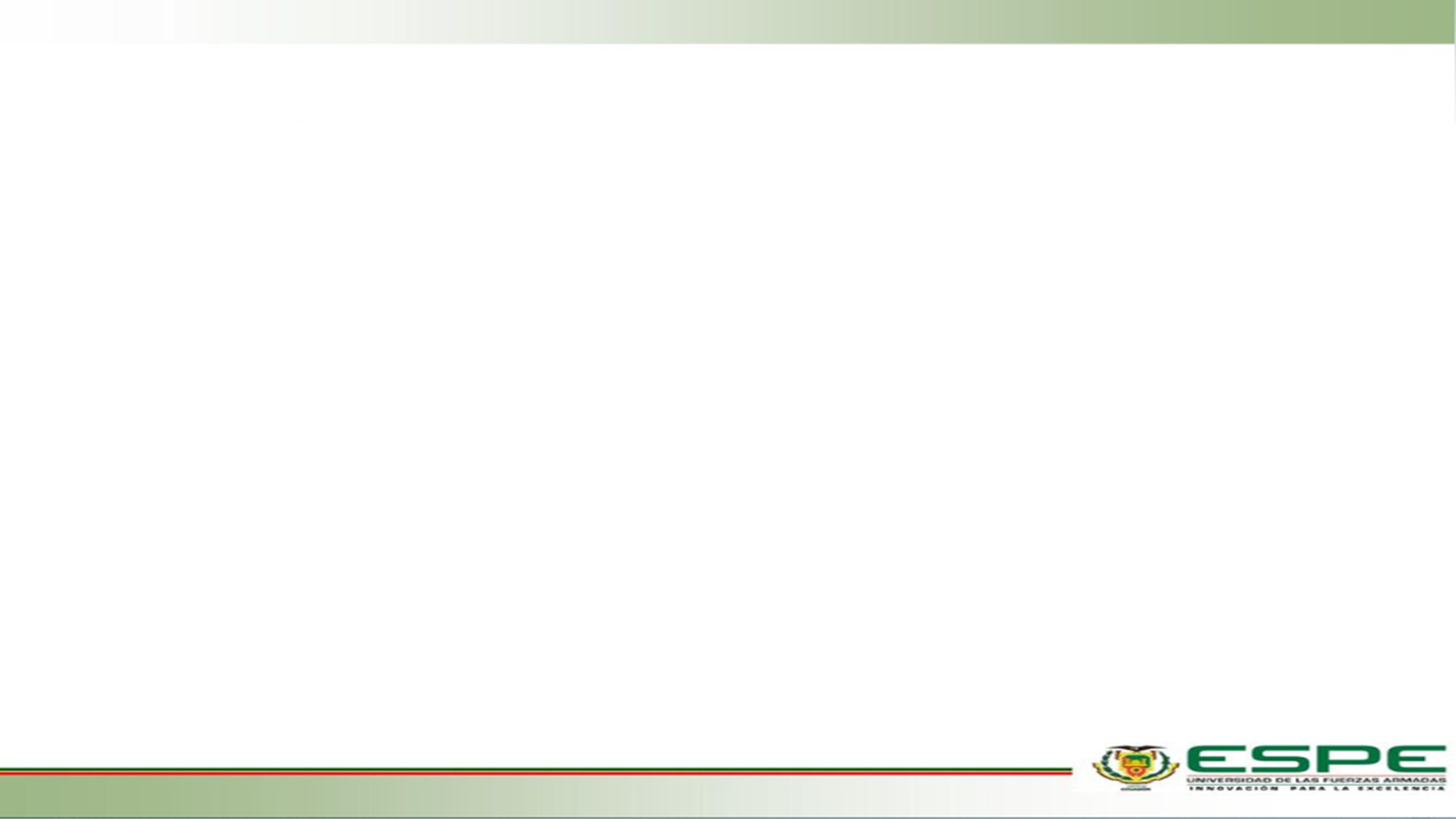 Comparación de Costos y Precios del IASA II
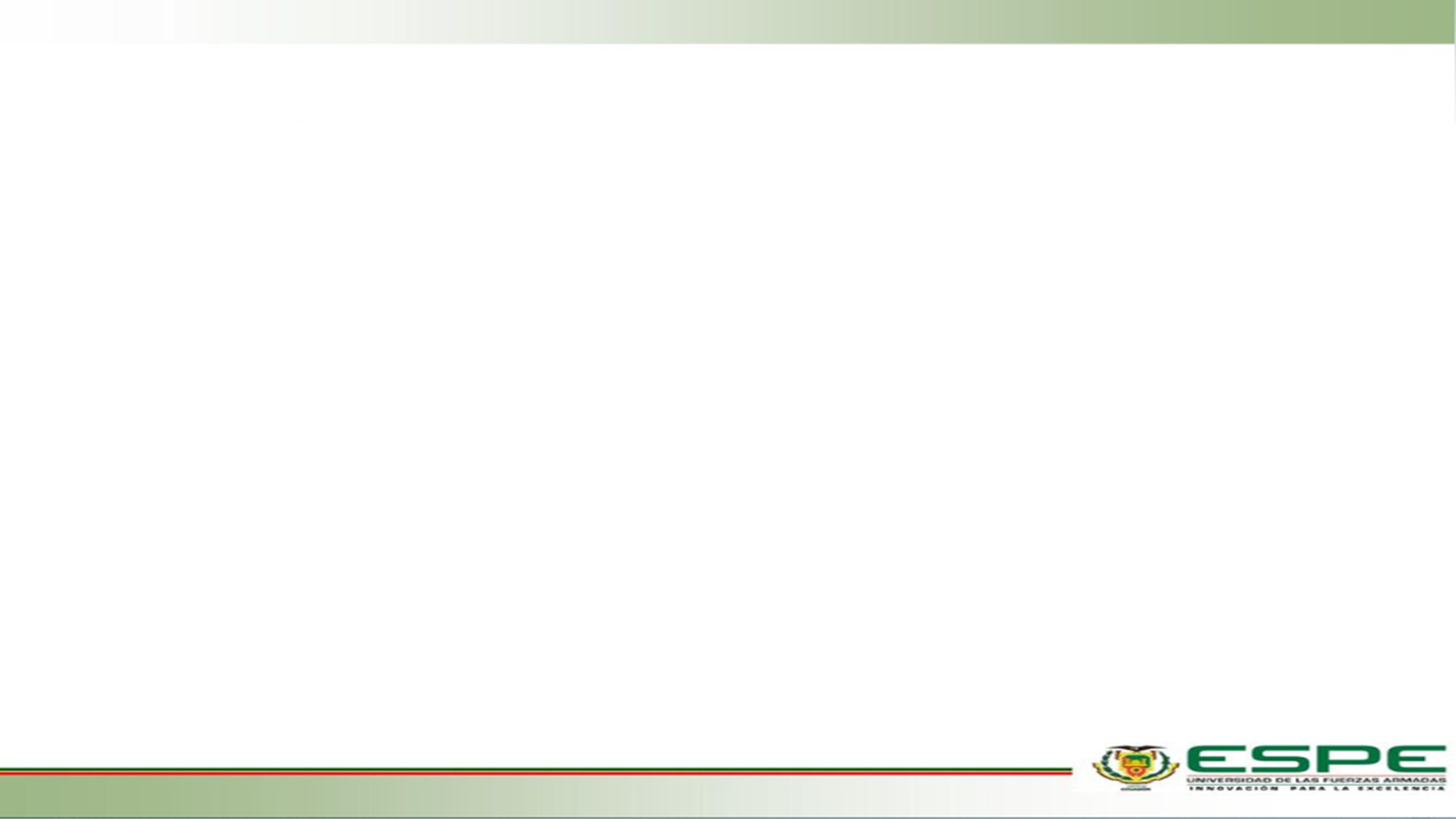 Costo promedio total de talleres (mensual) IASA II
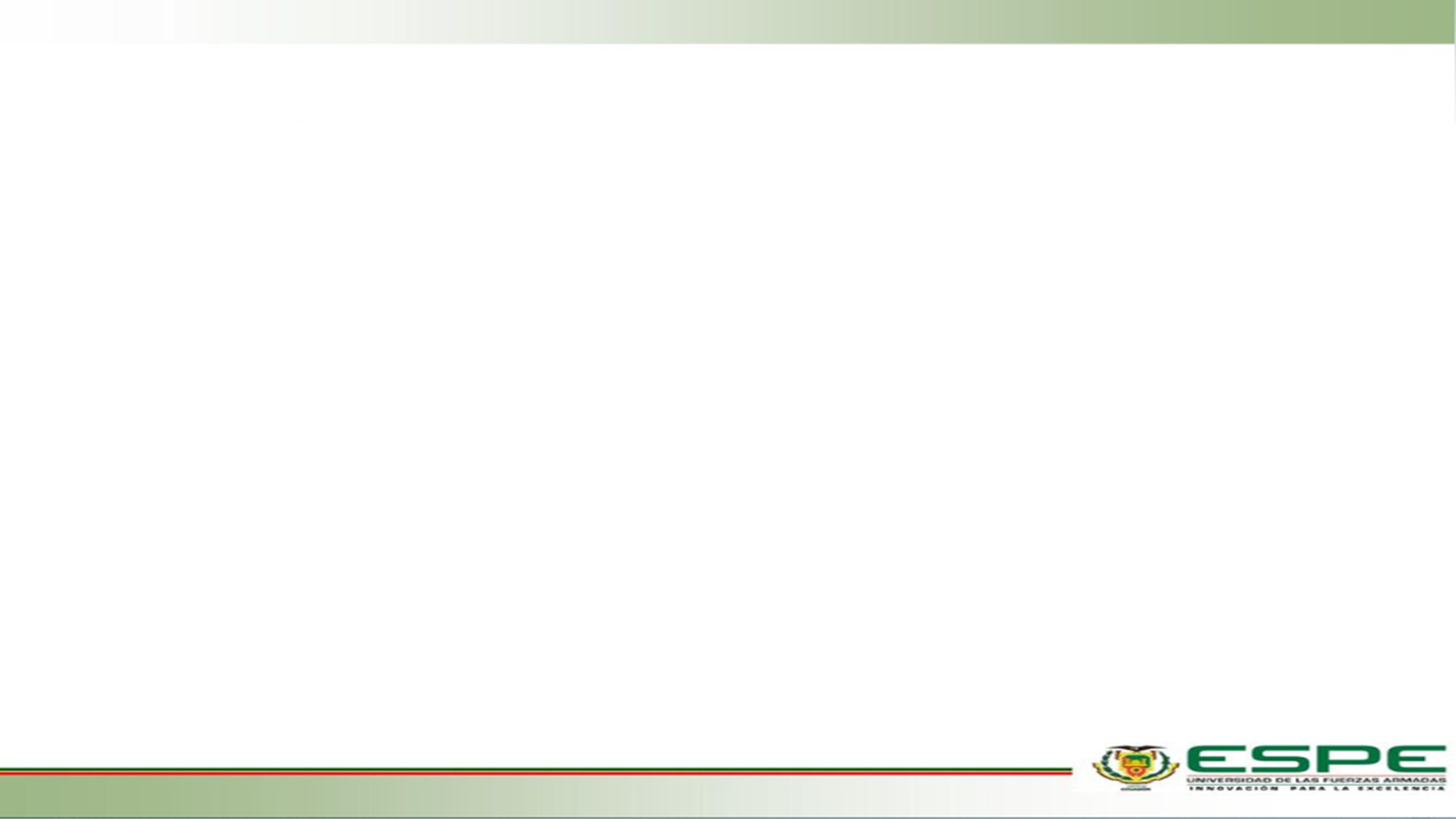 Requerimiento financiero para tener abierto los talleres “laboratorios” IASA II
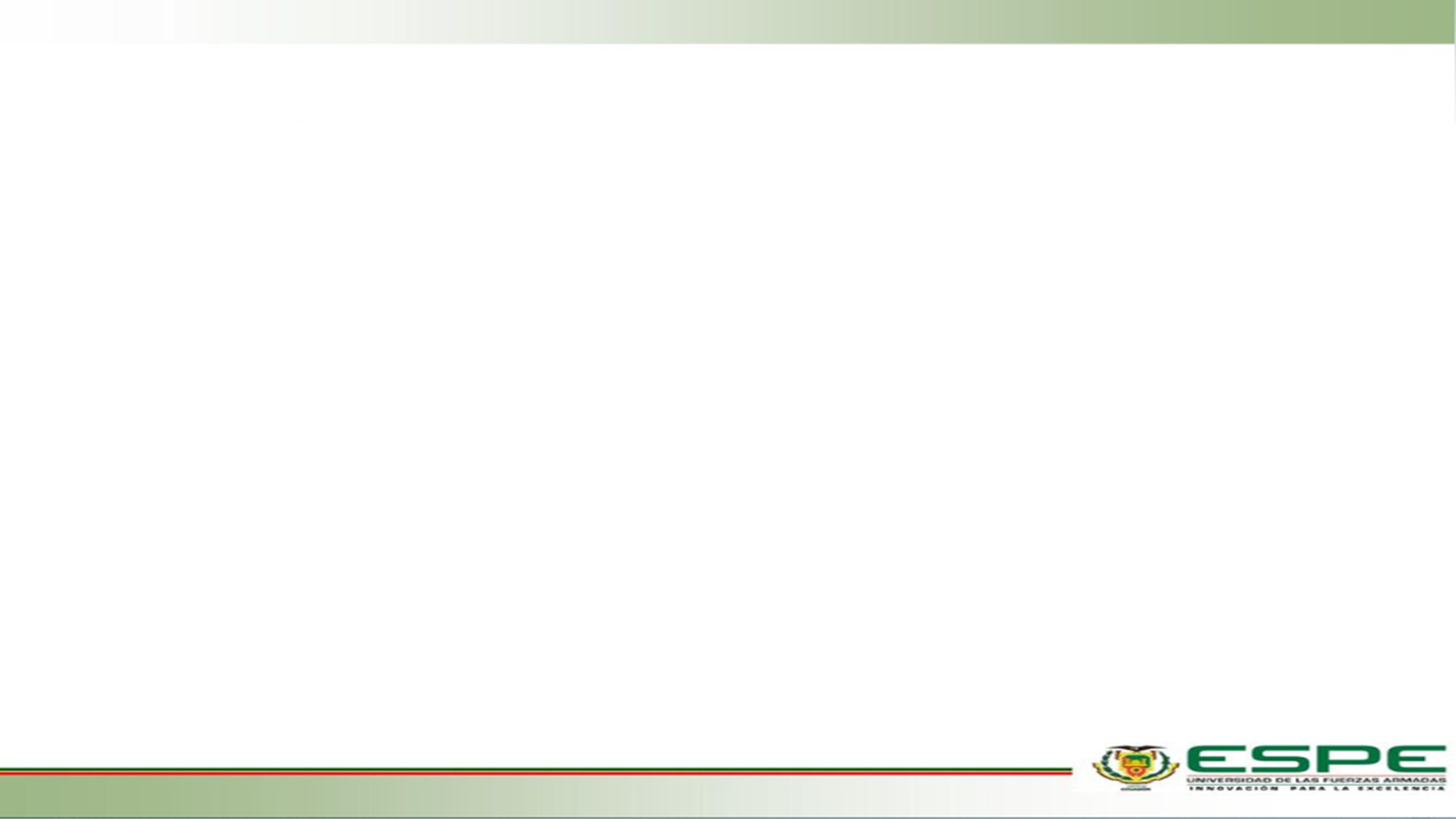 CONCLUSIONES
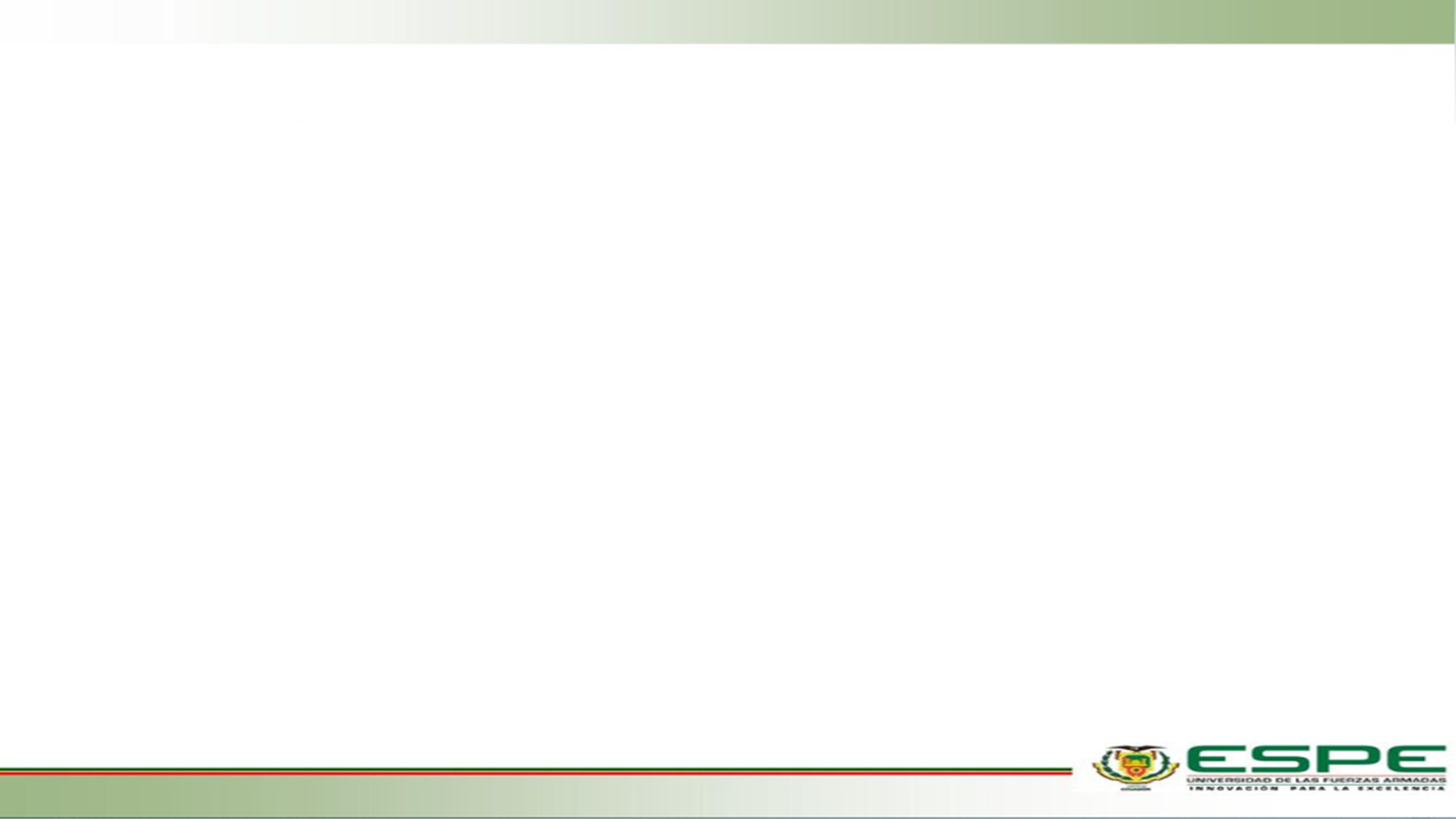 RECOMENDACIONES
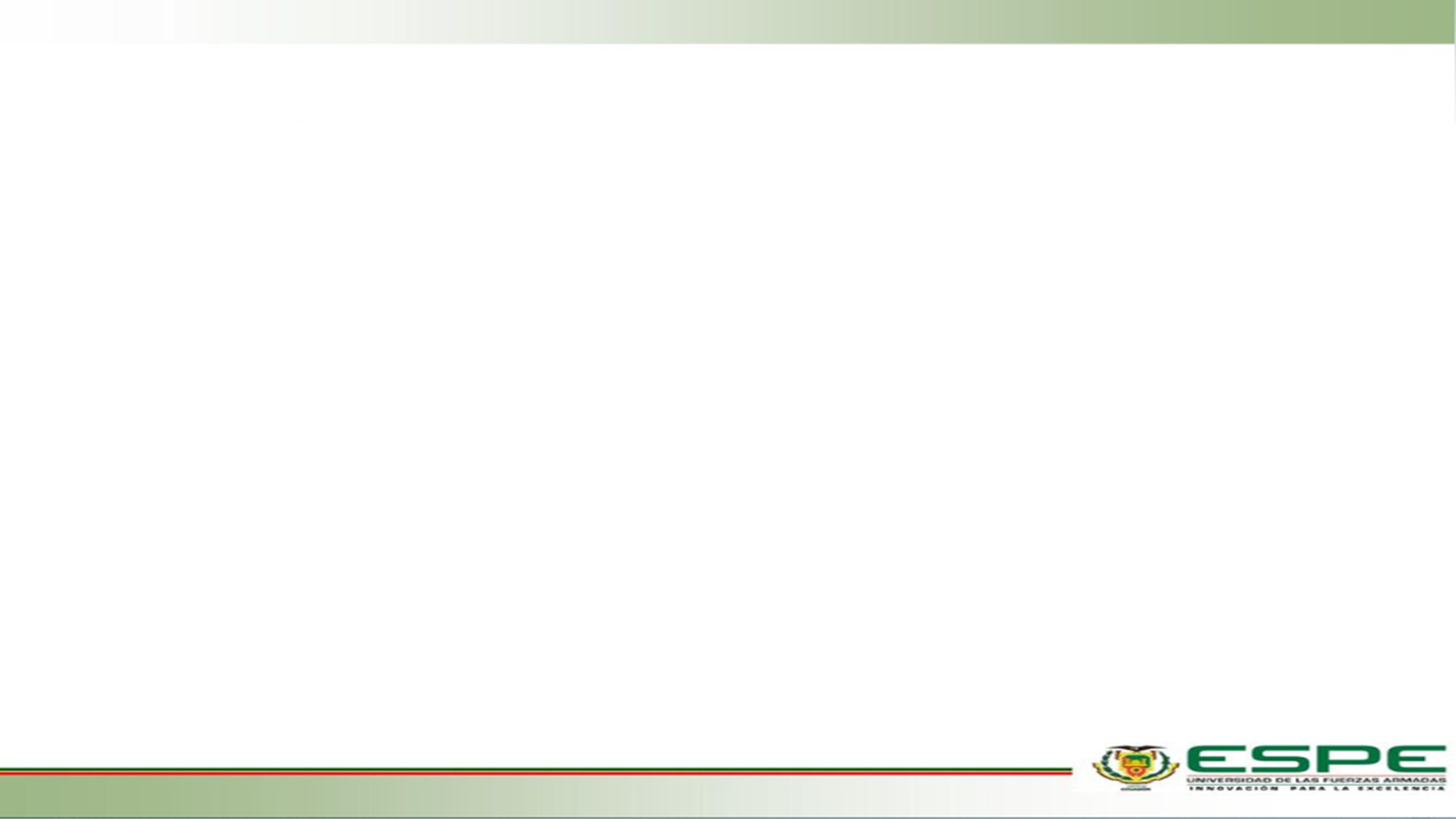 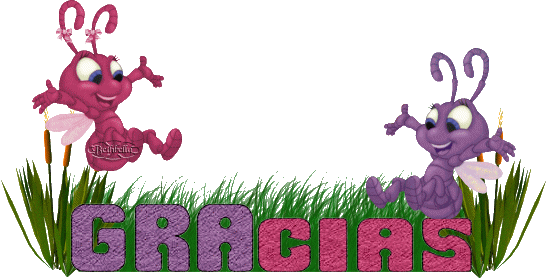